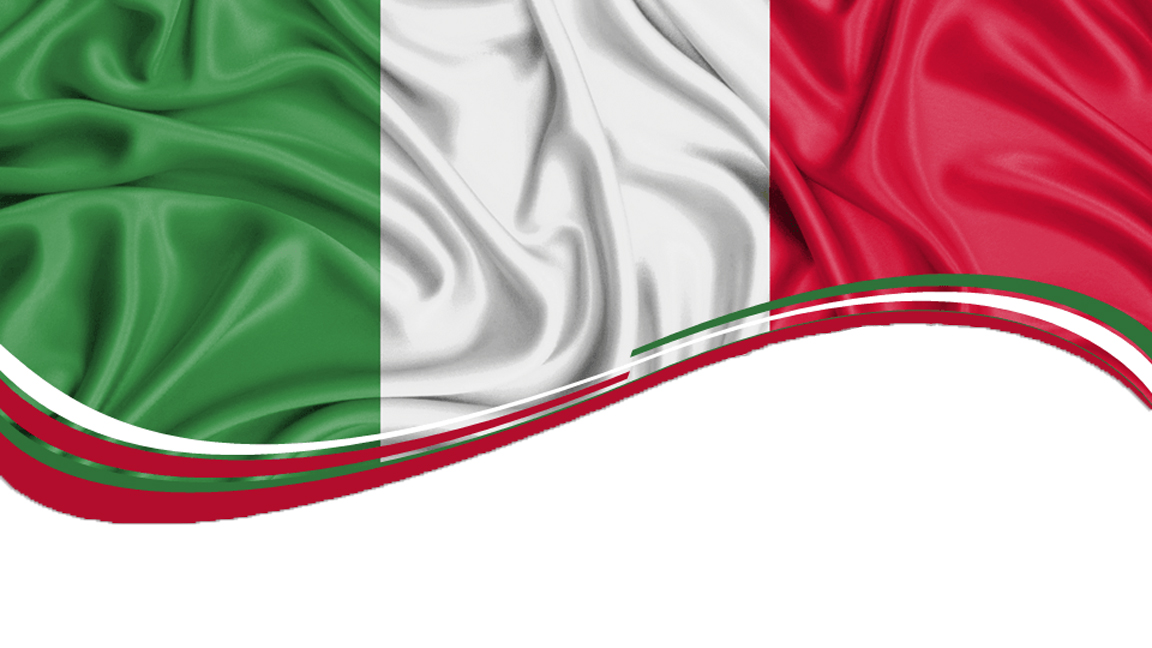 Avgust i septembar 2023.
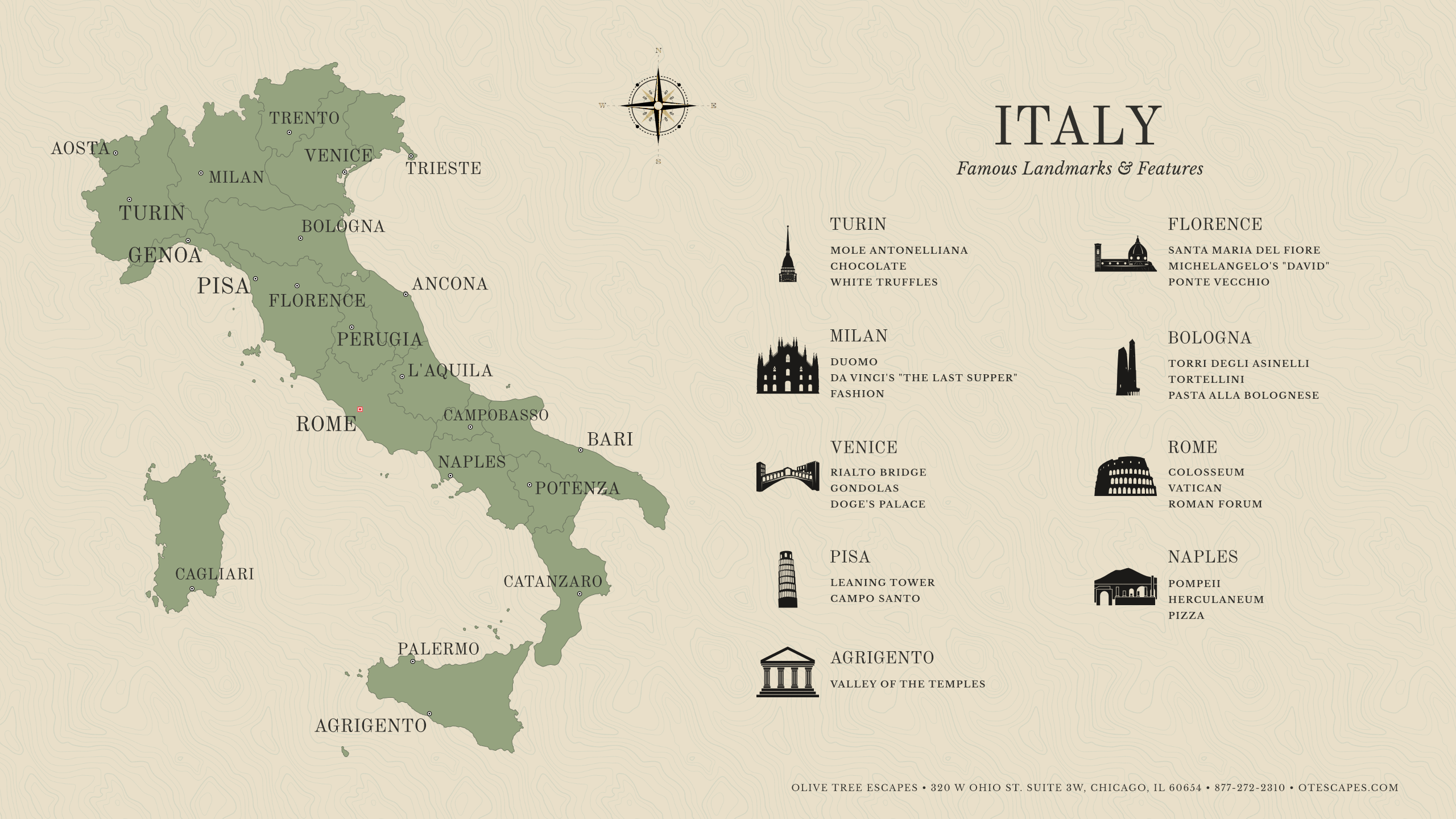 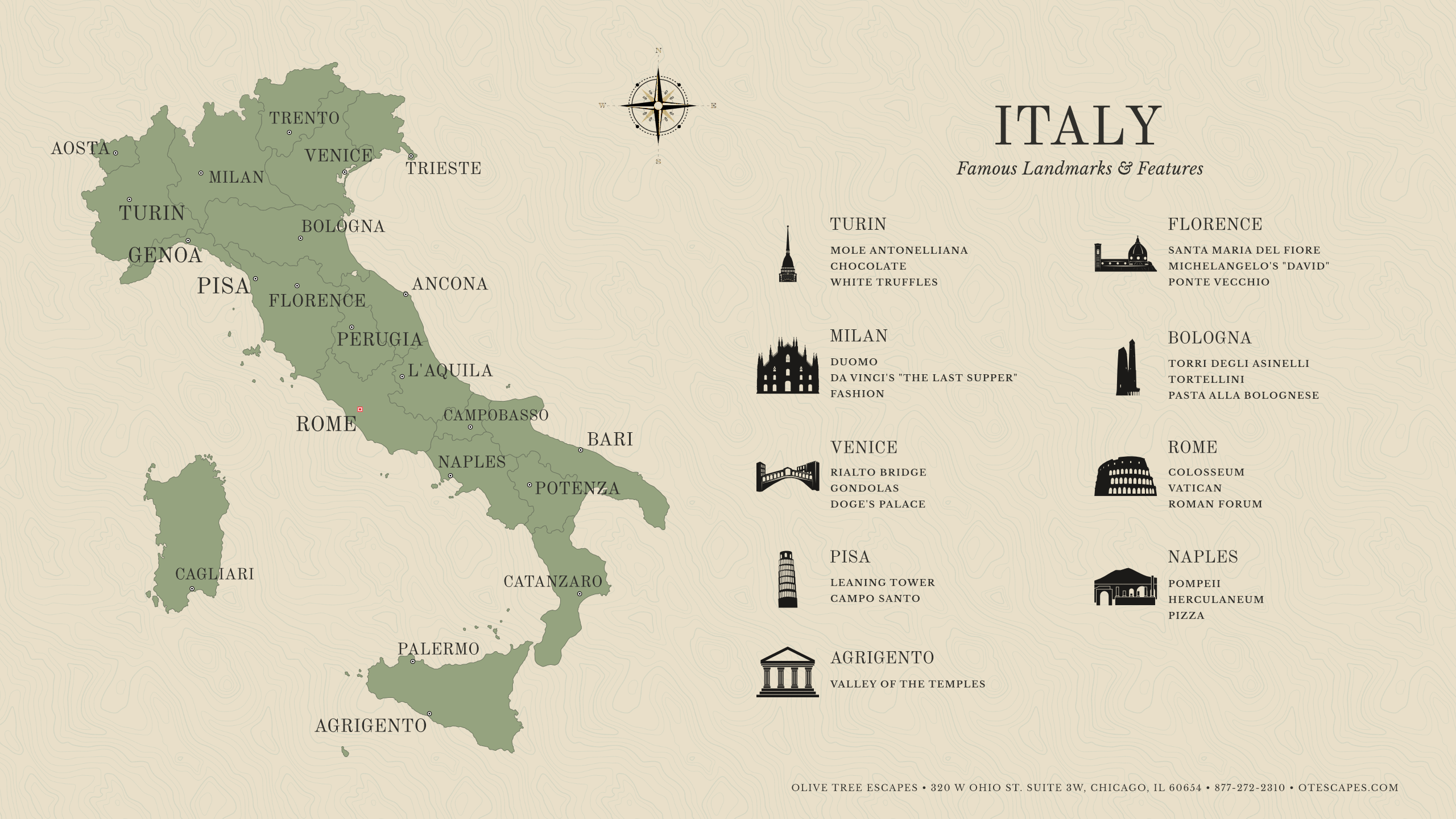 Porto Sant’Elpidio
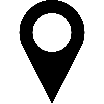 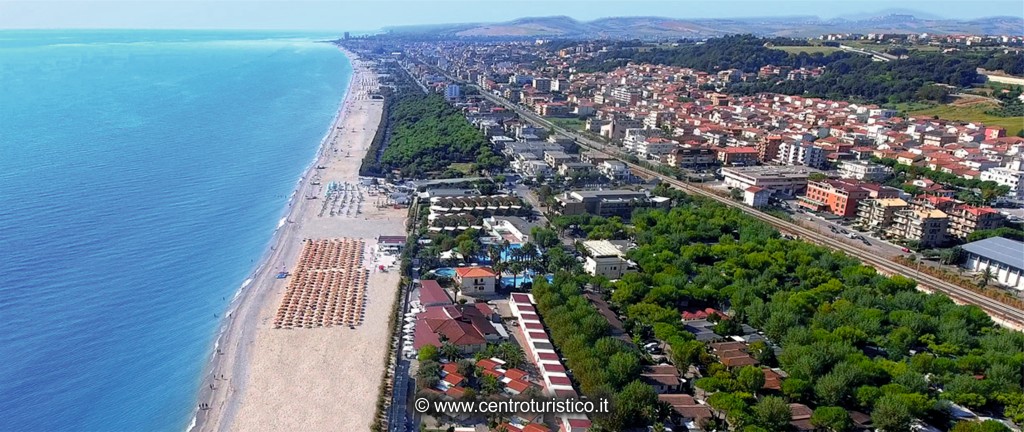 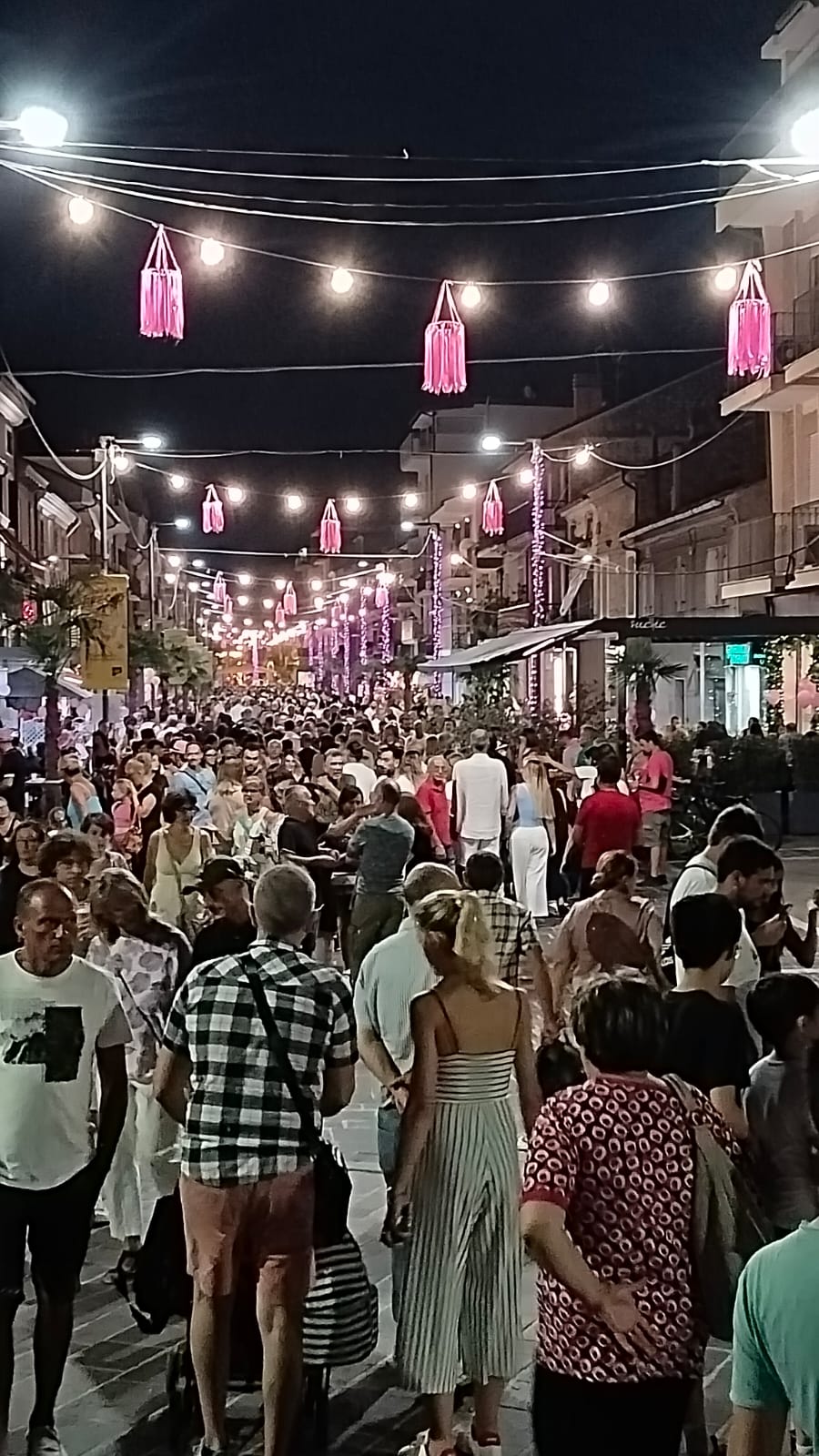 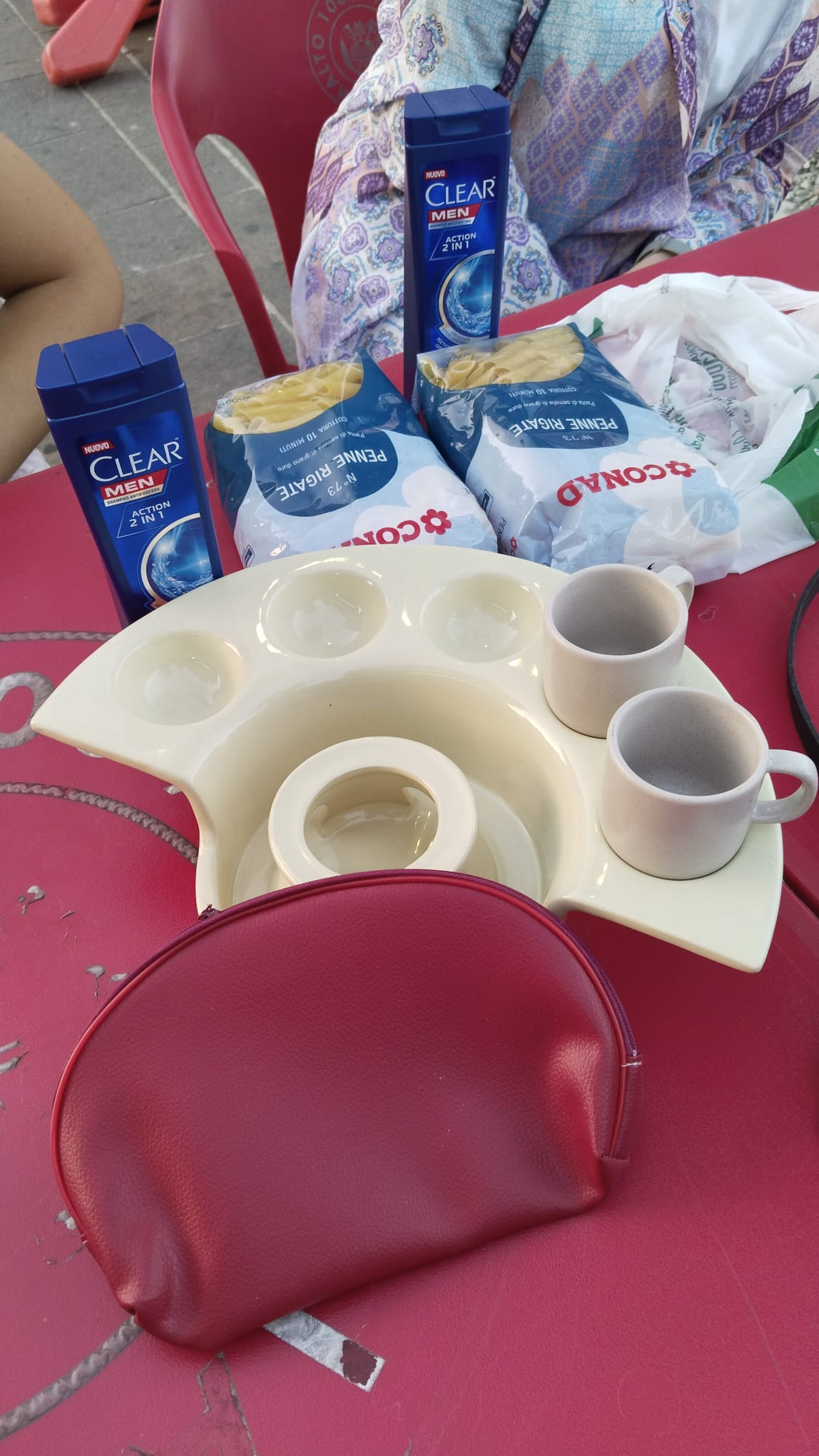 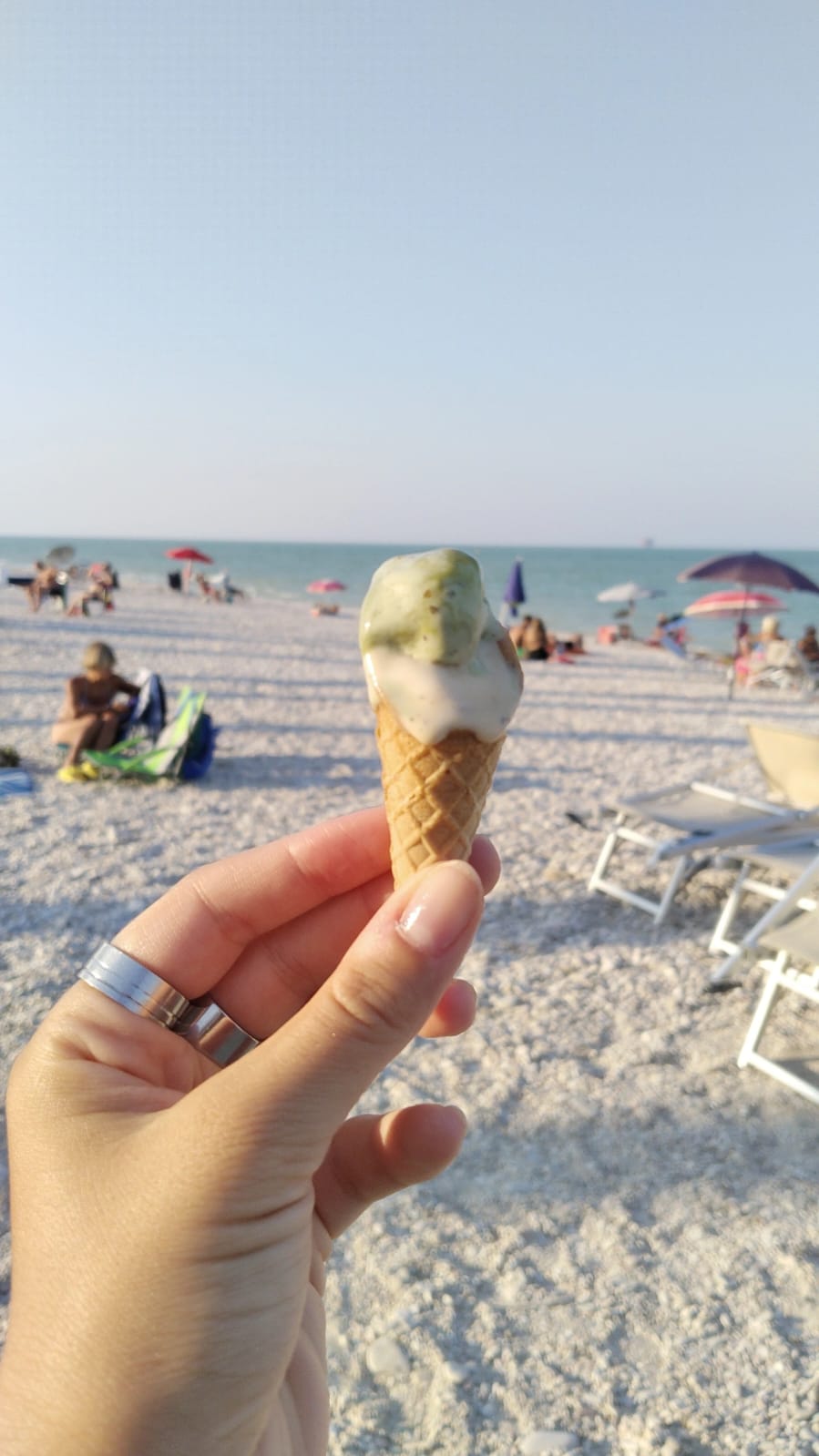 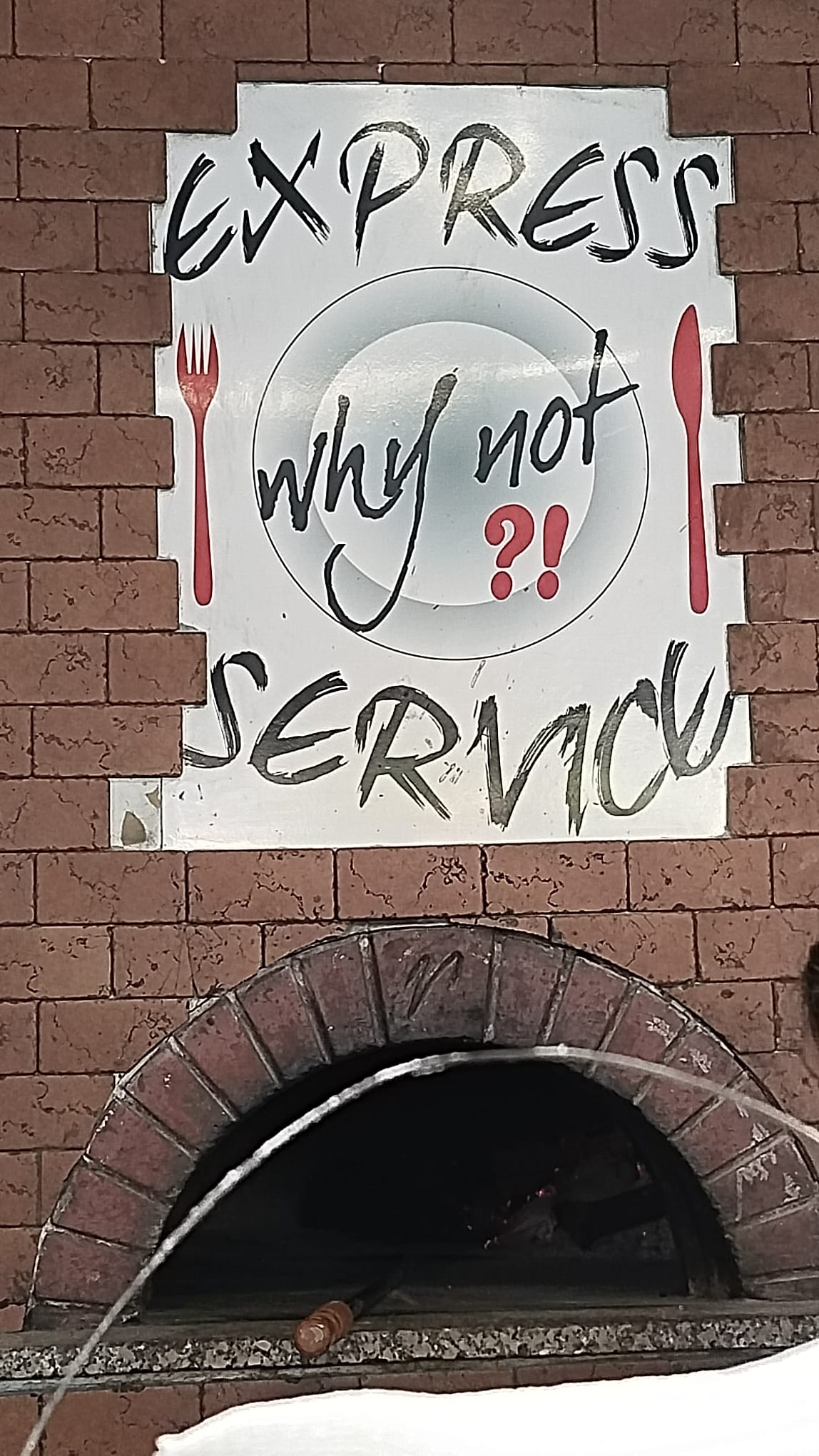 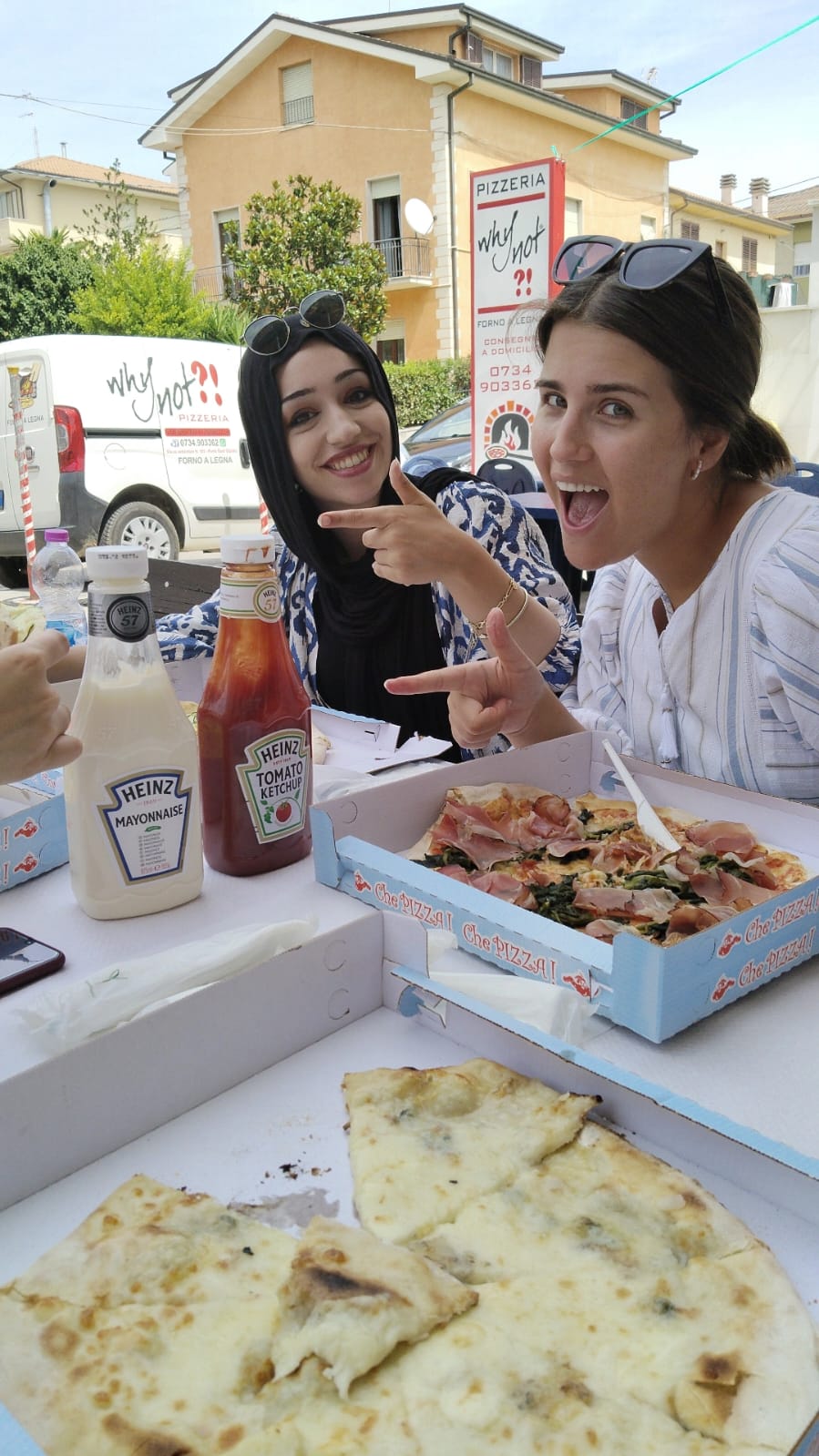 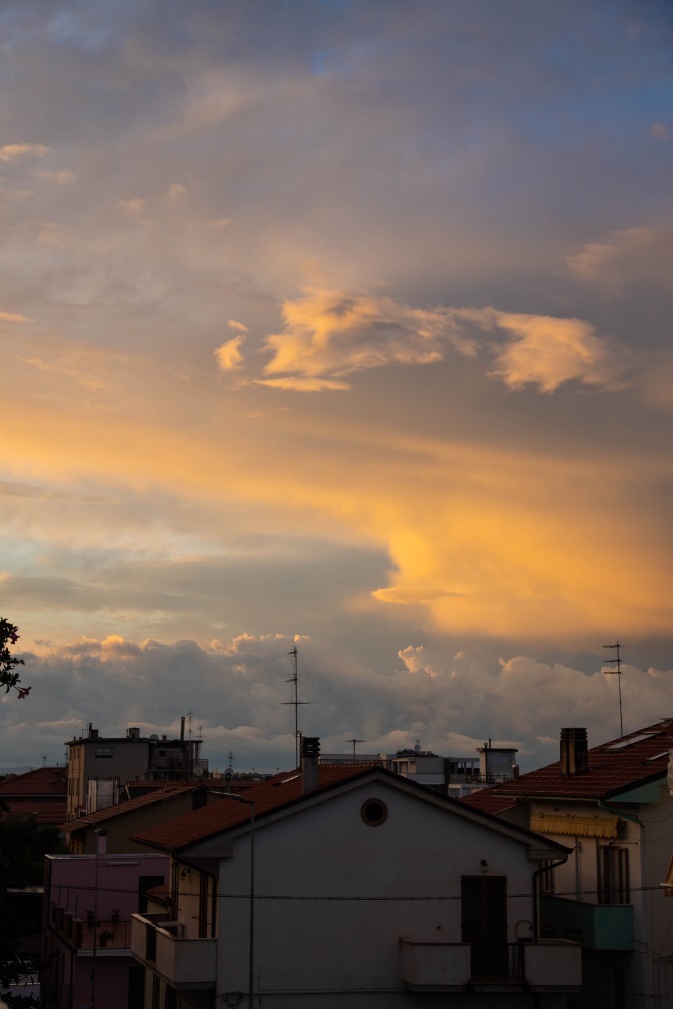 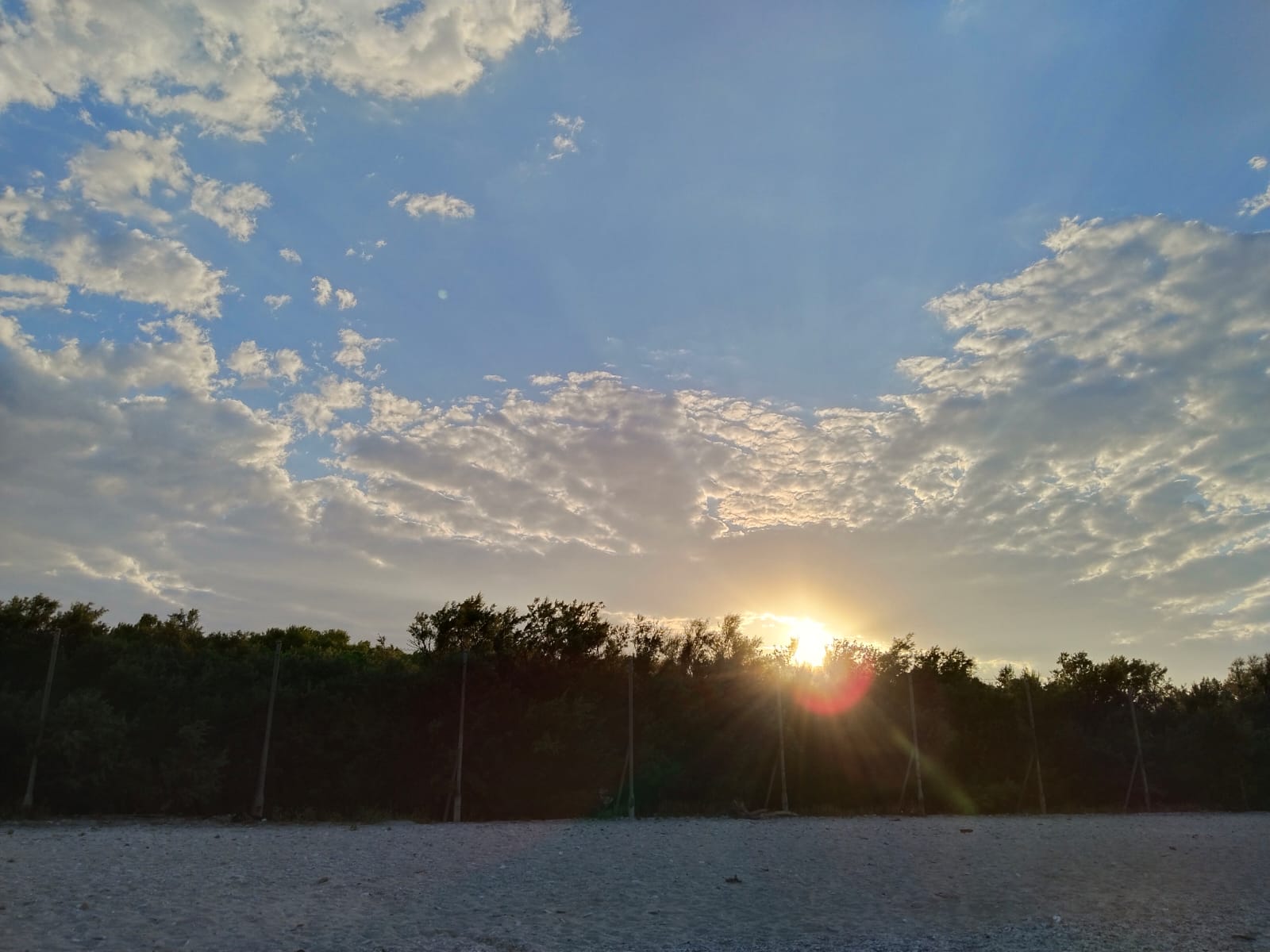 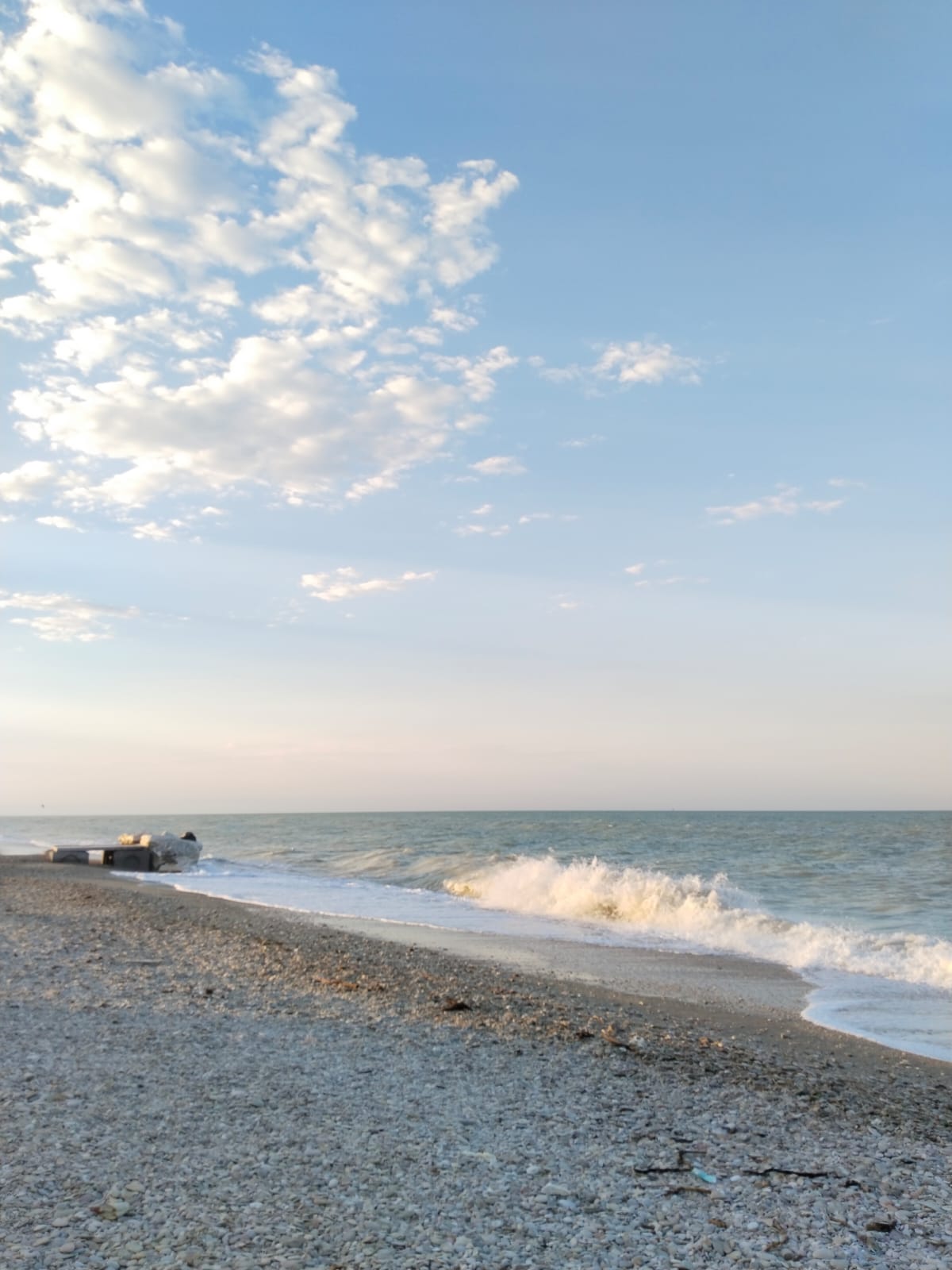 Photographer 
or (AND)
social media manager
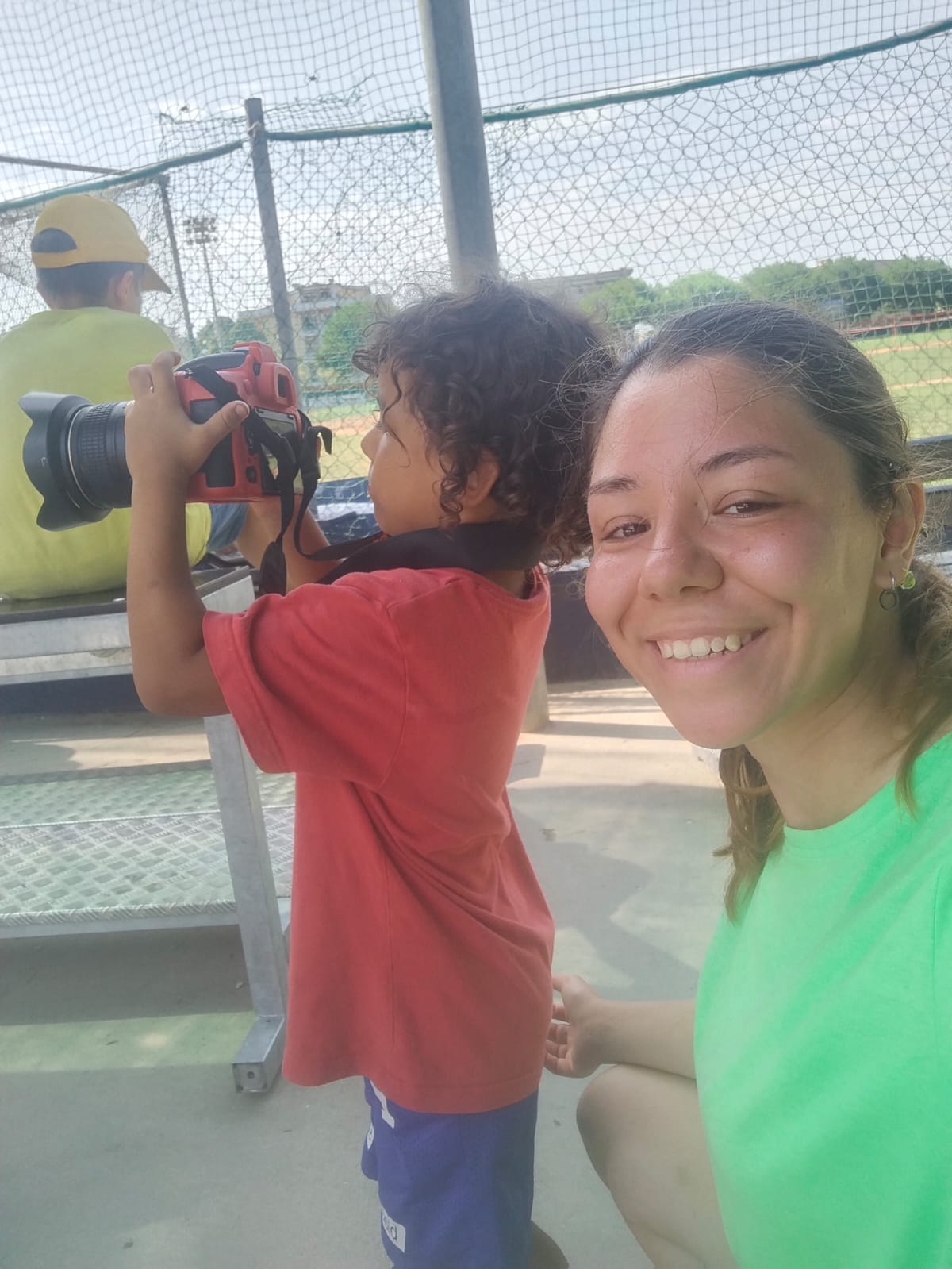 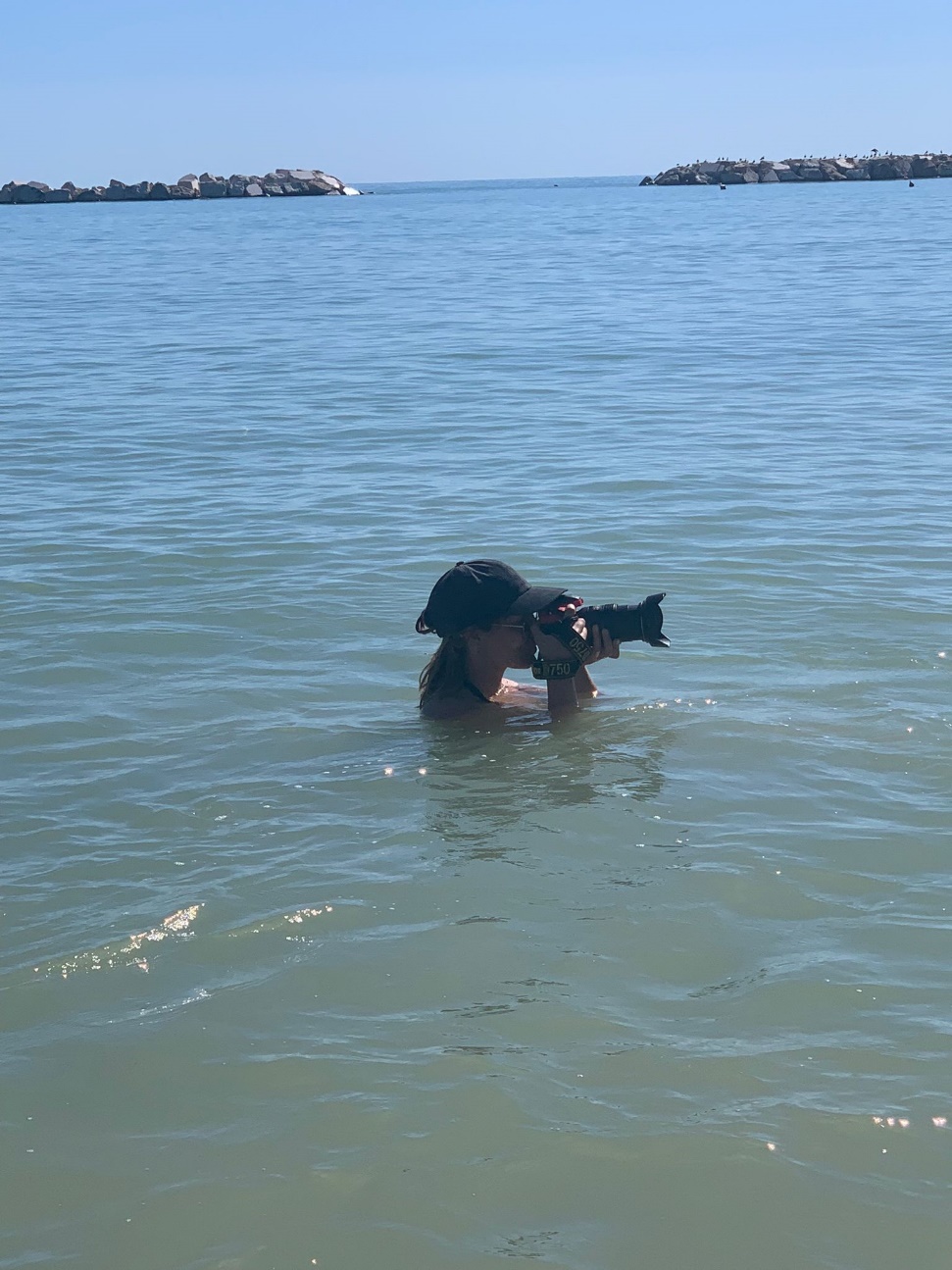 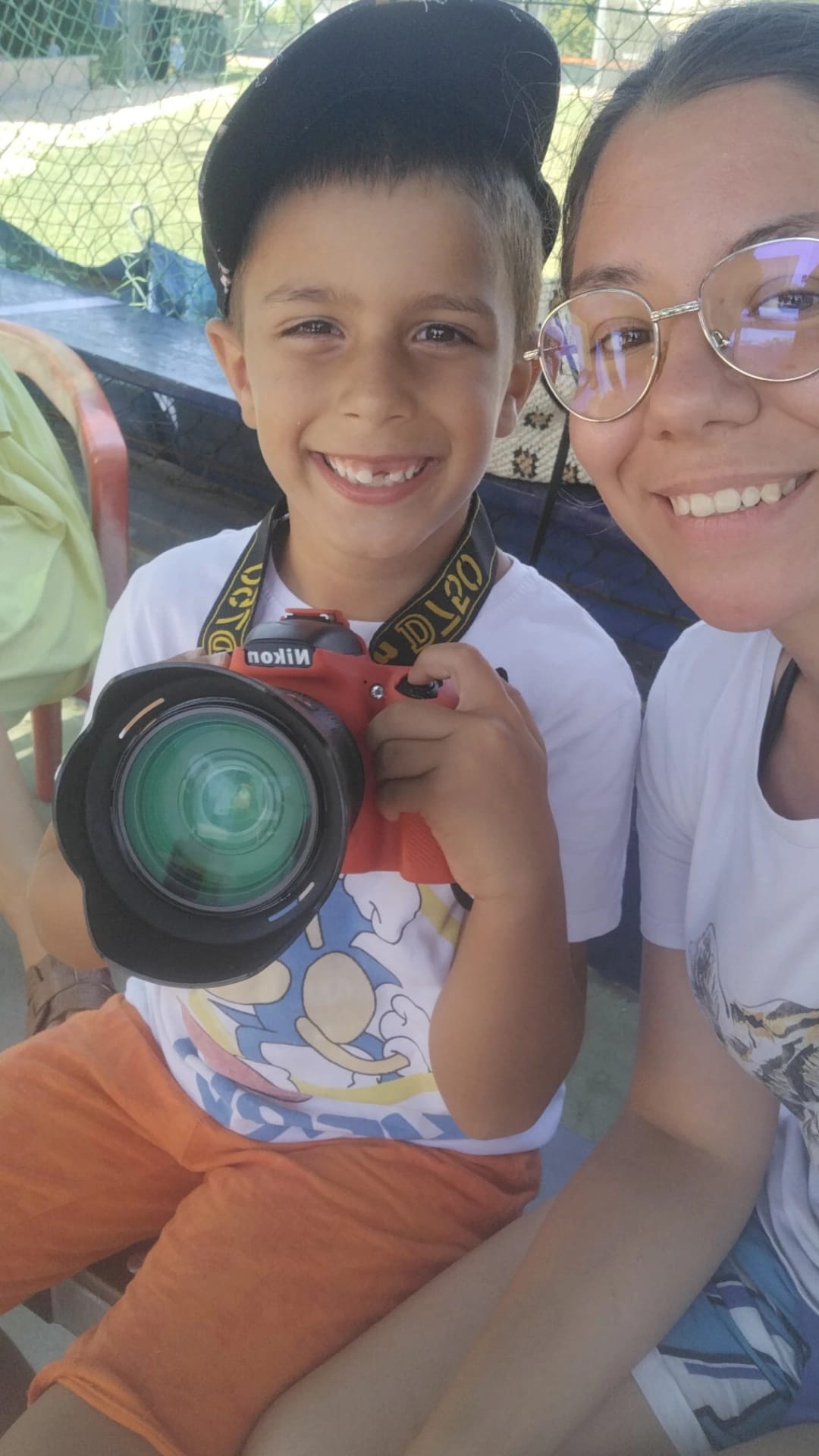 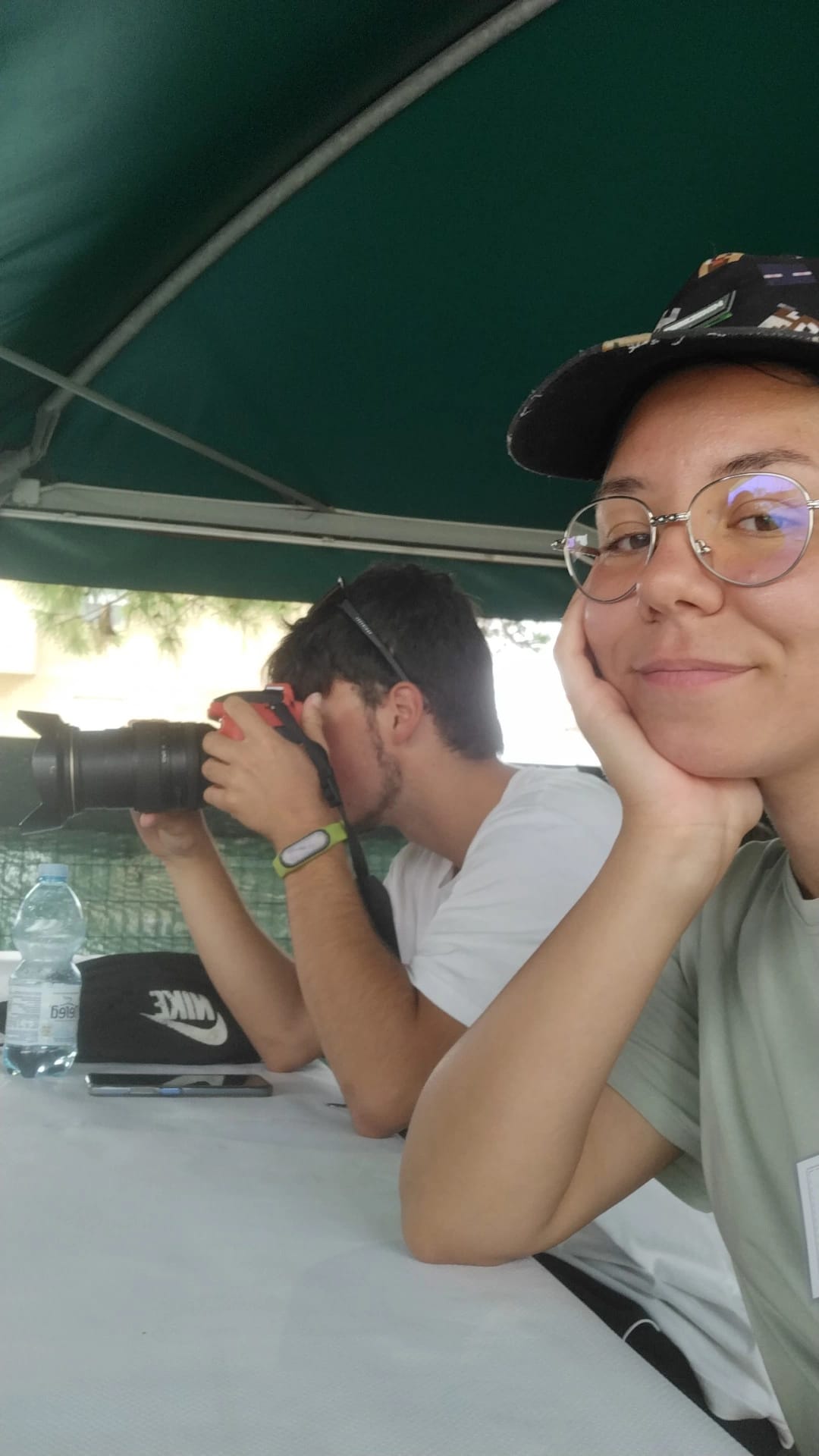 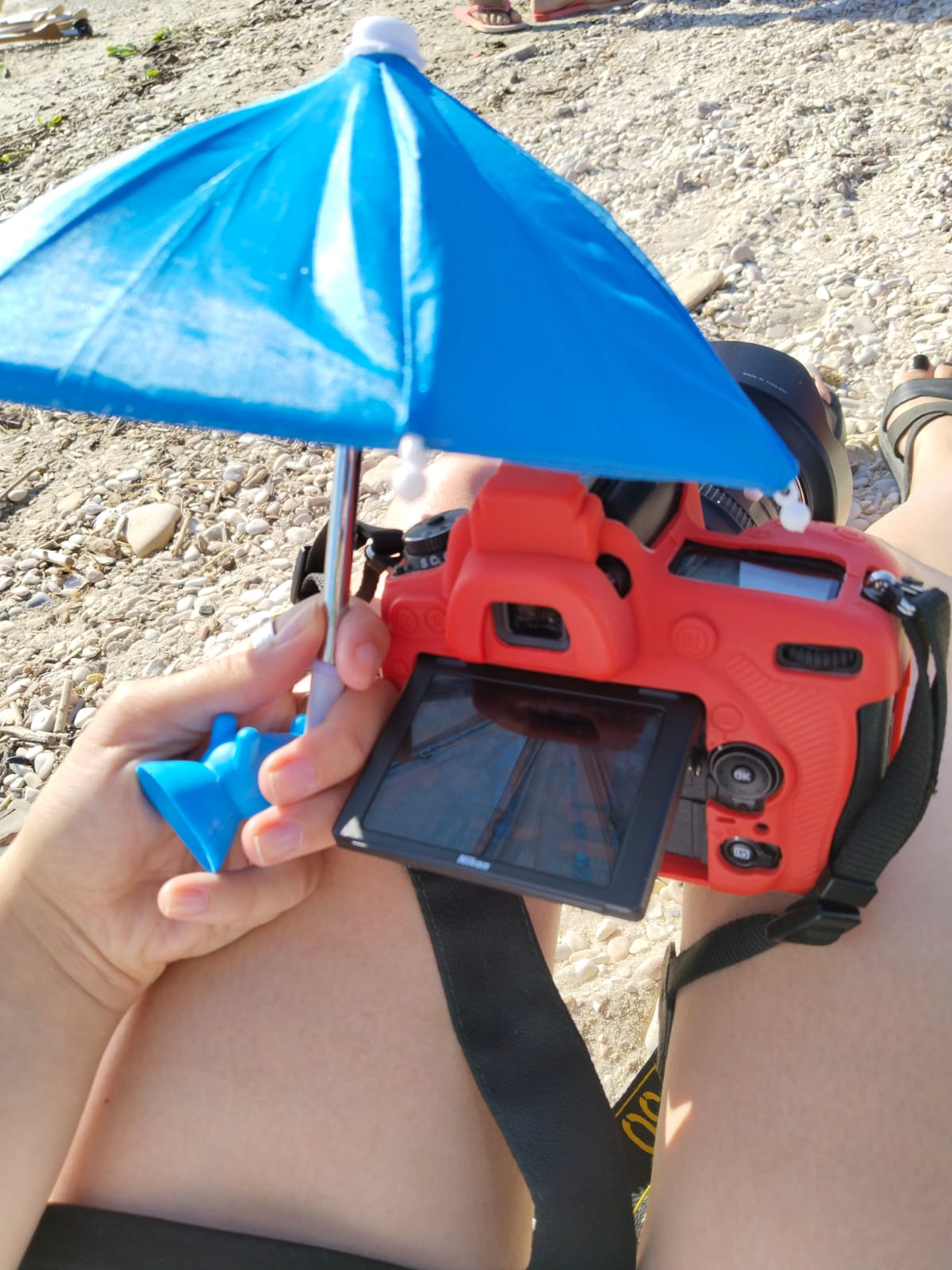 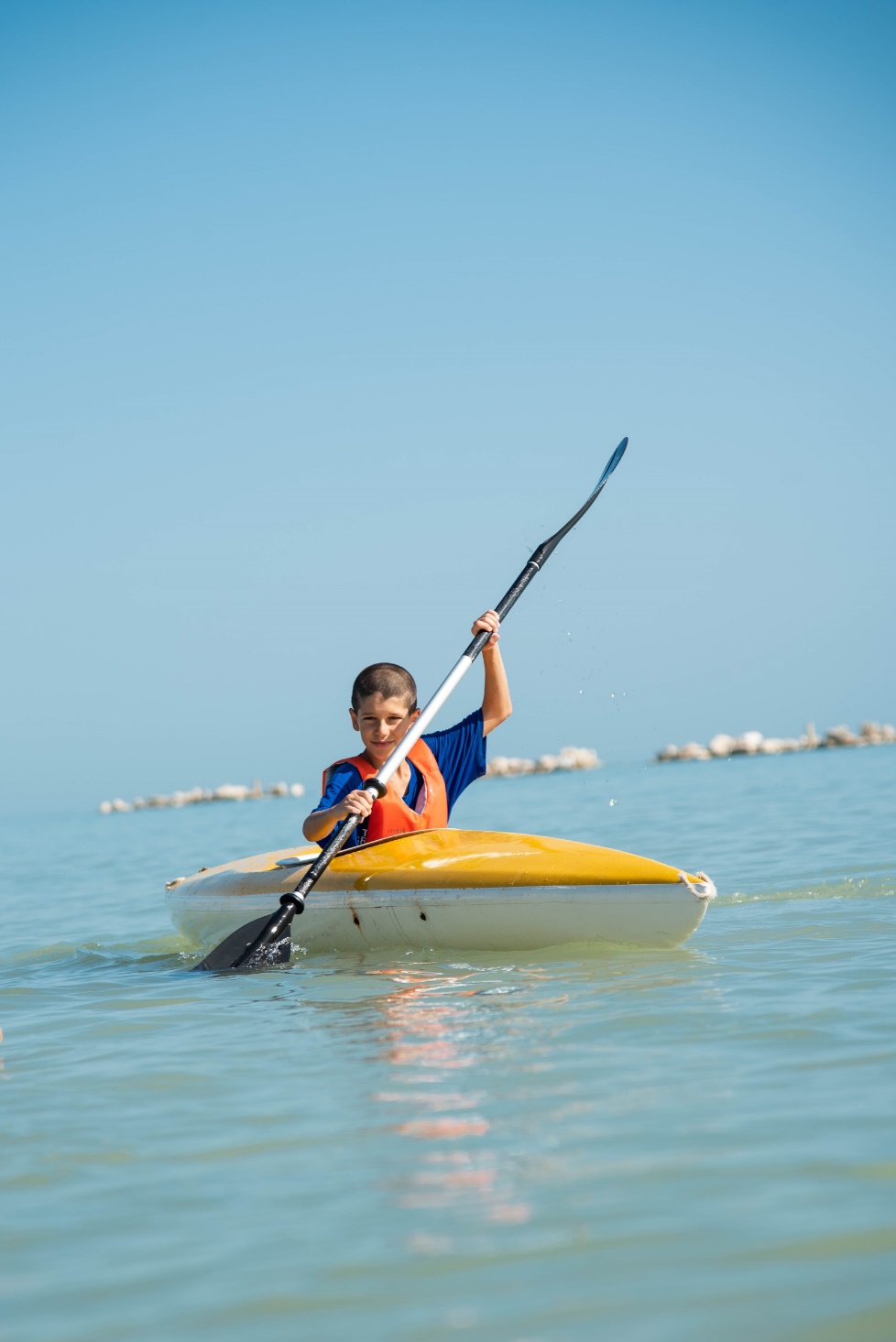 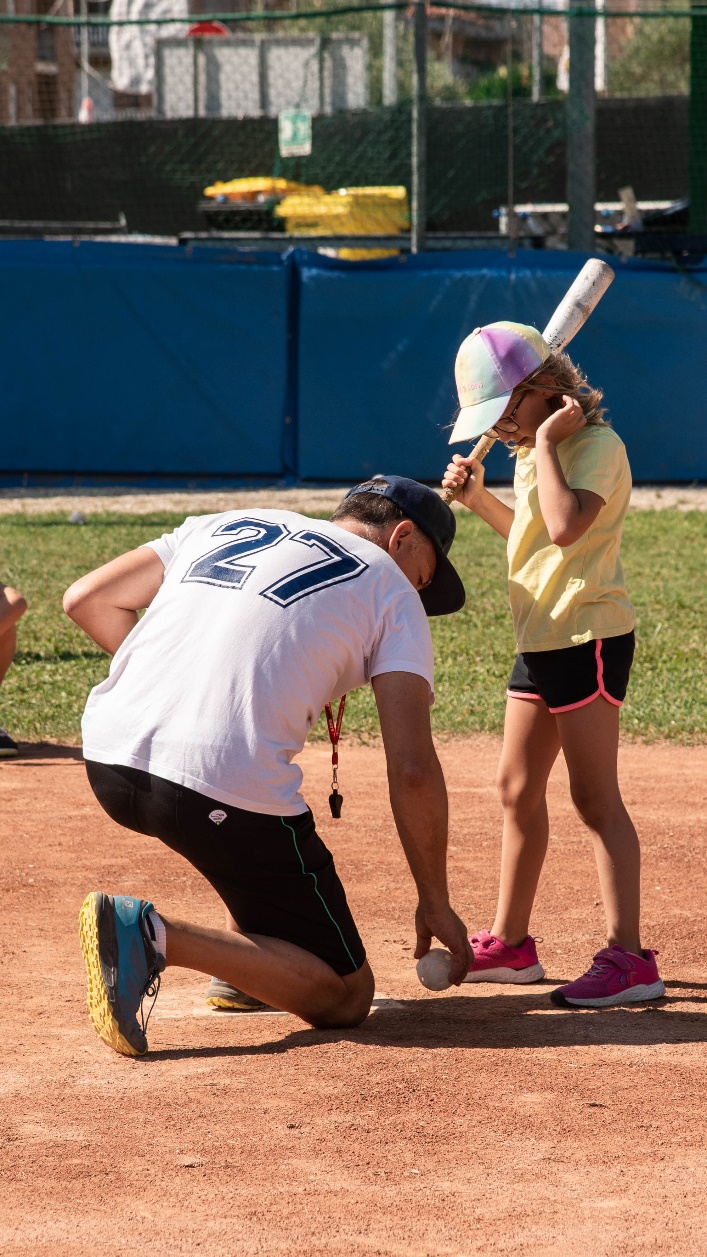 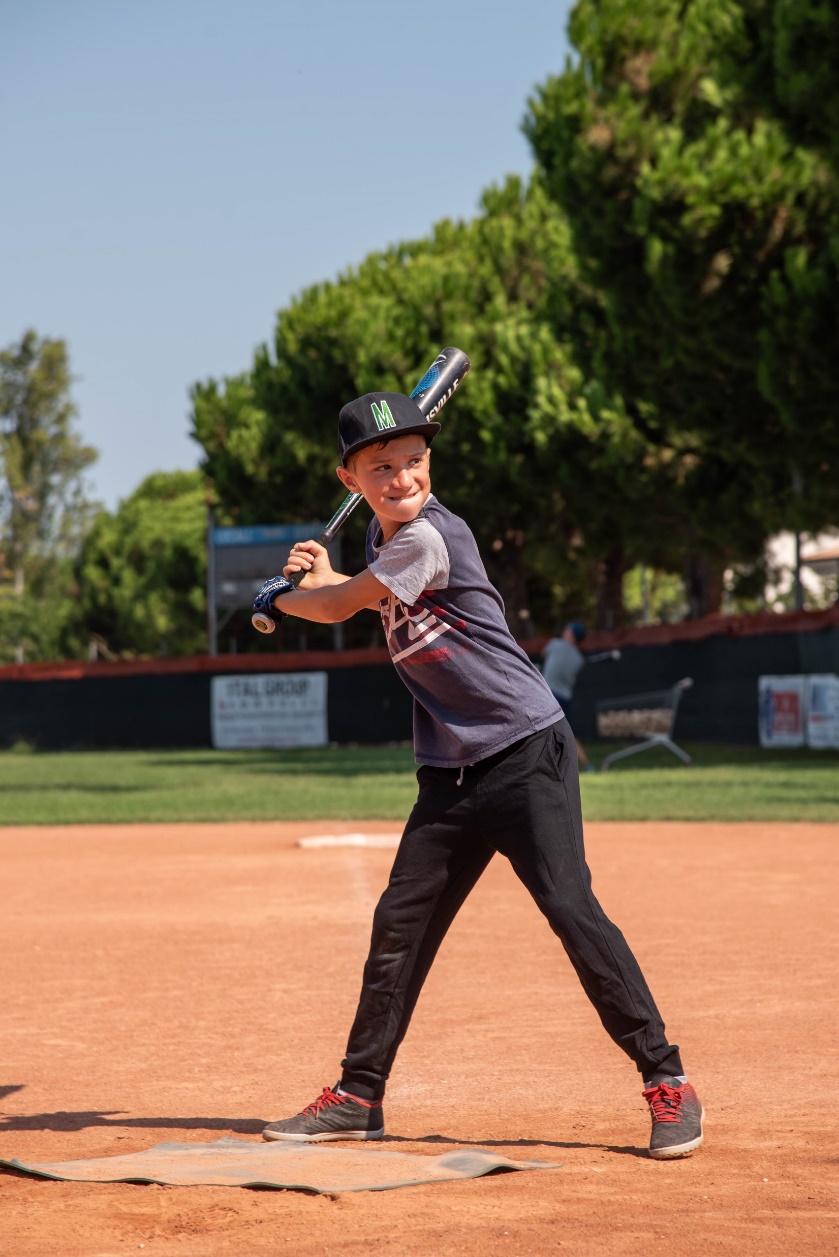 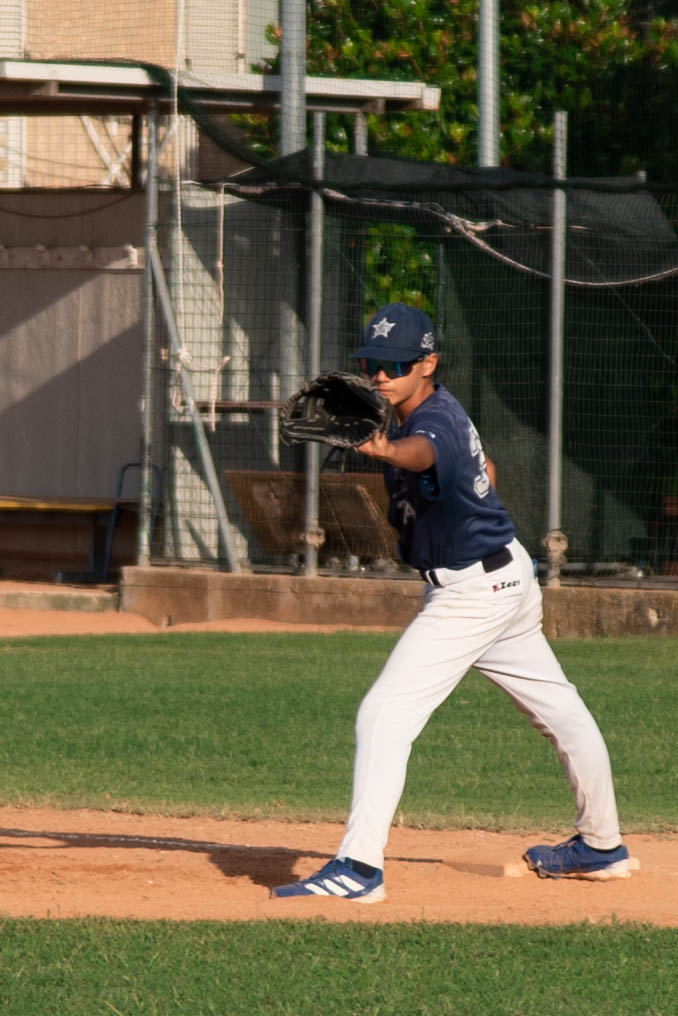 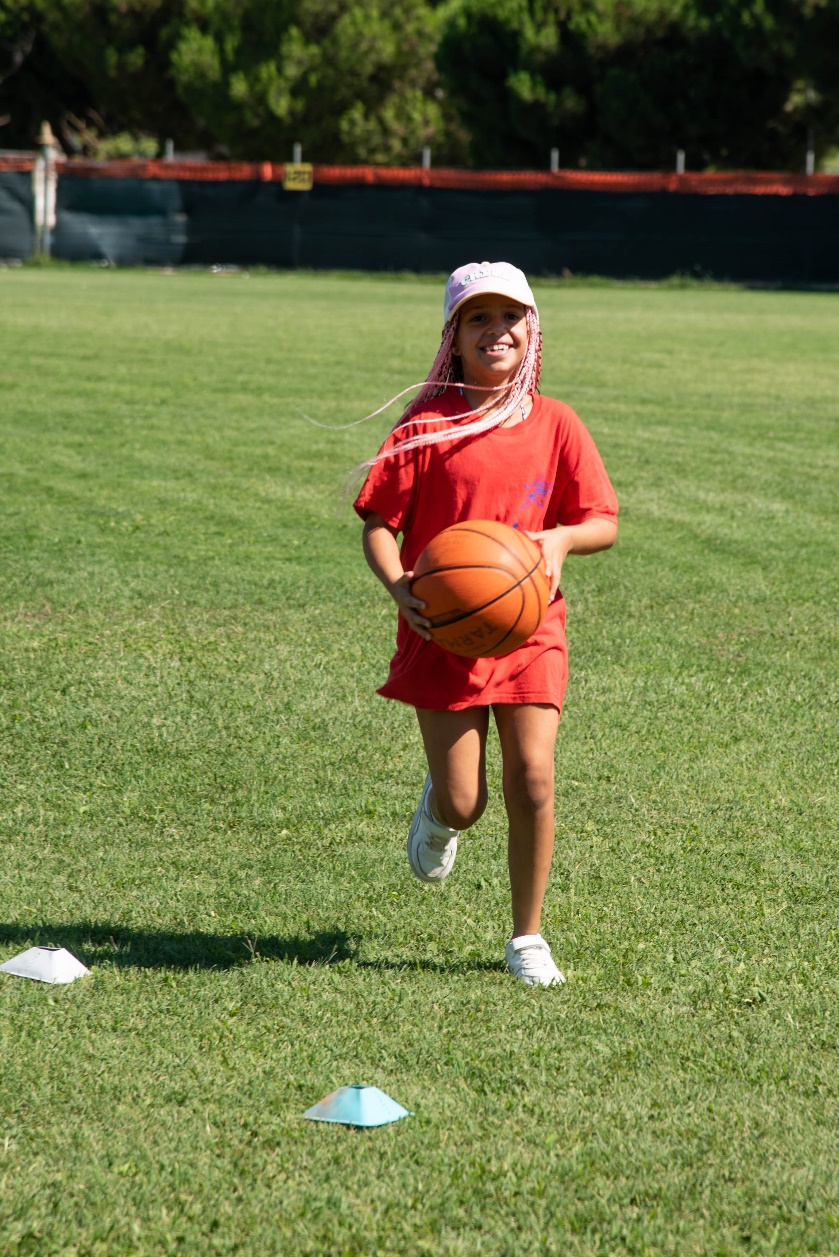 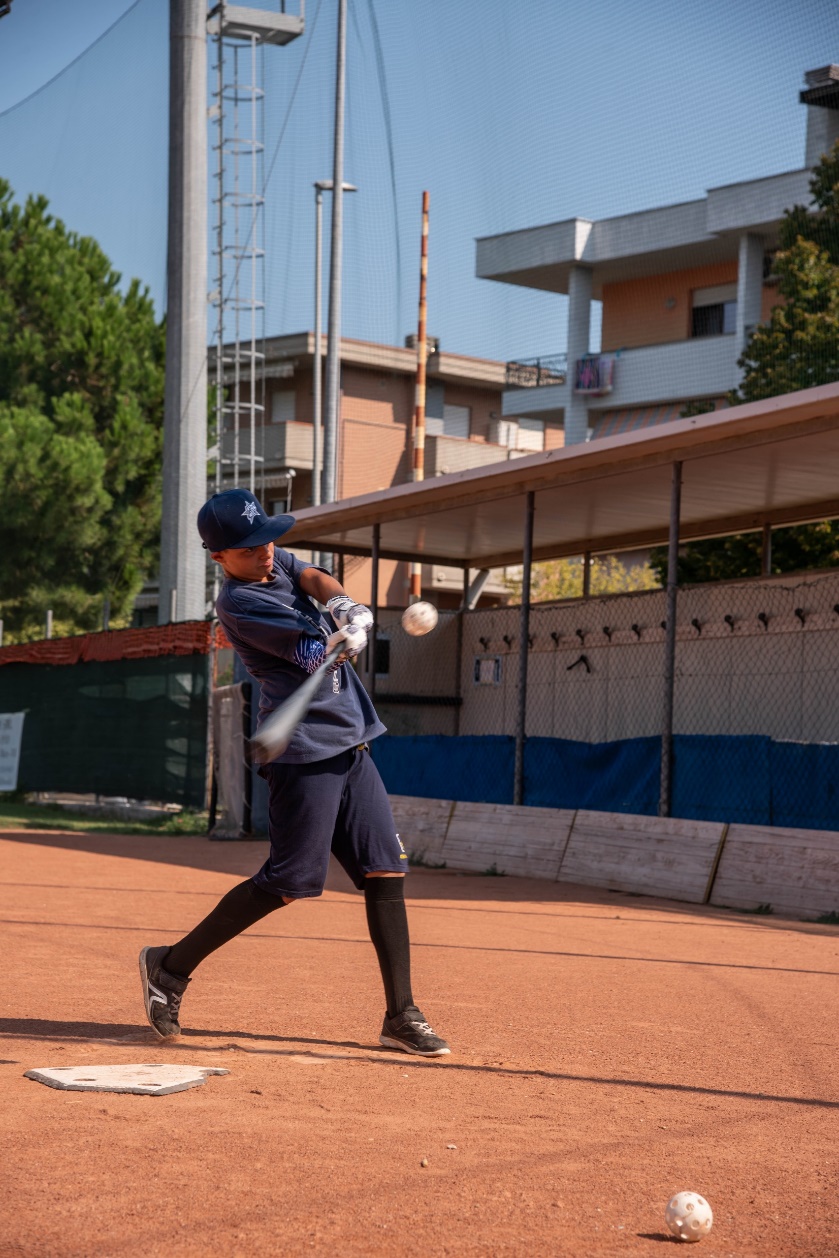 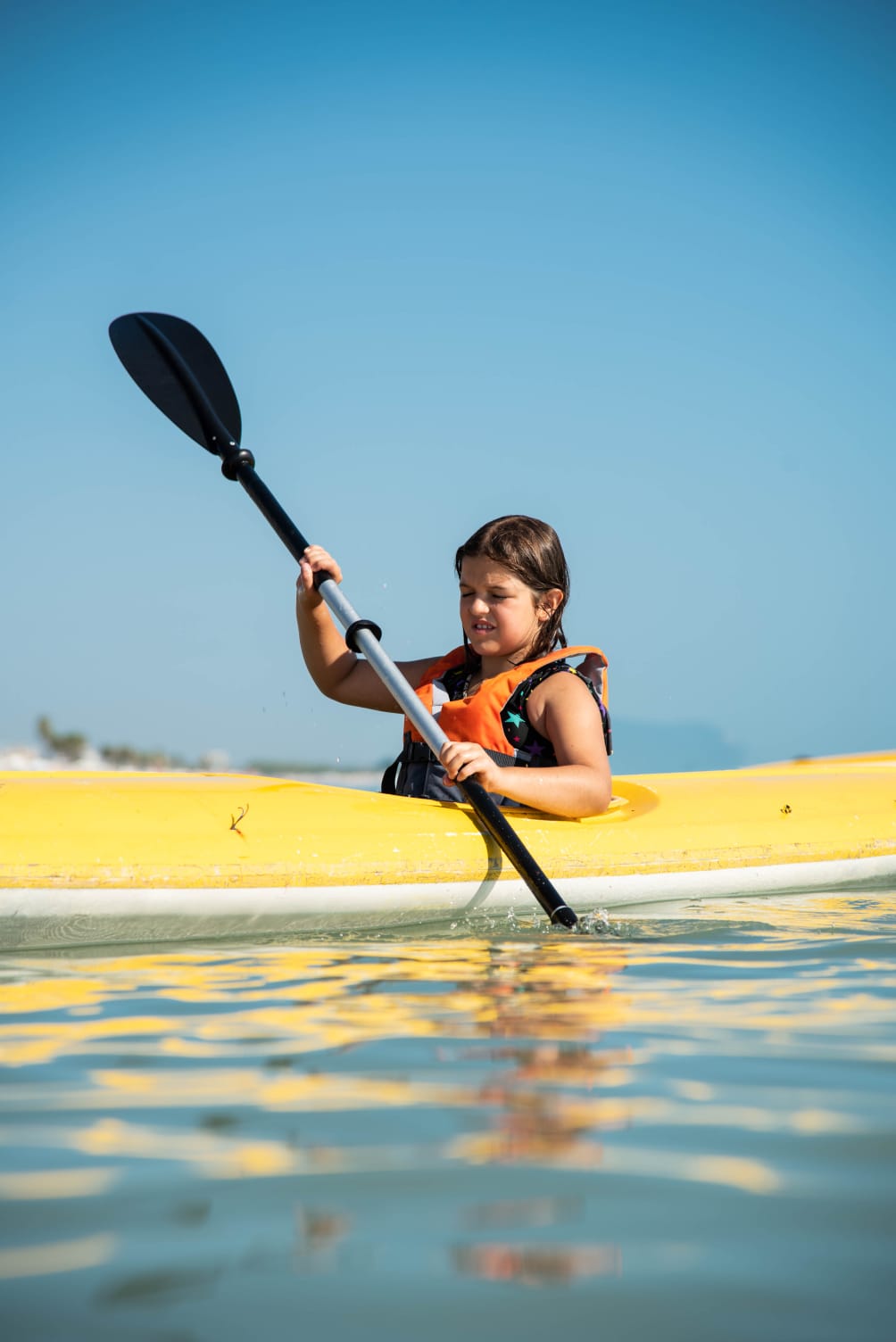 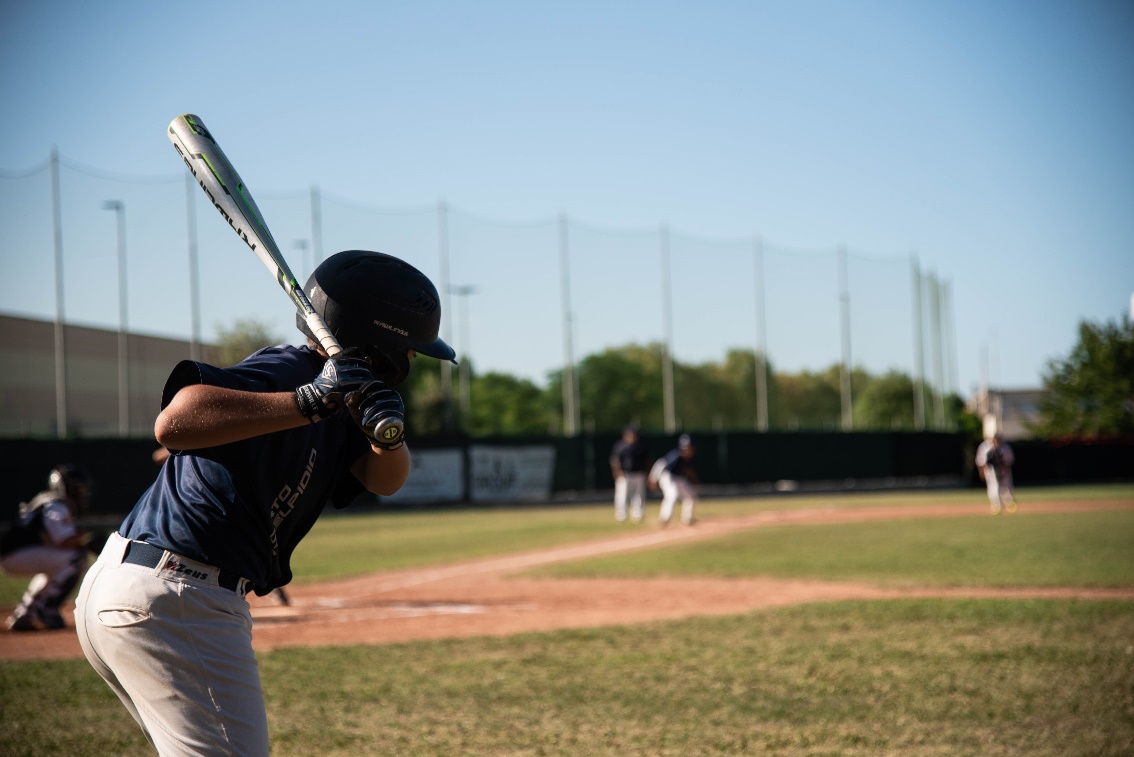 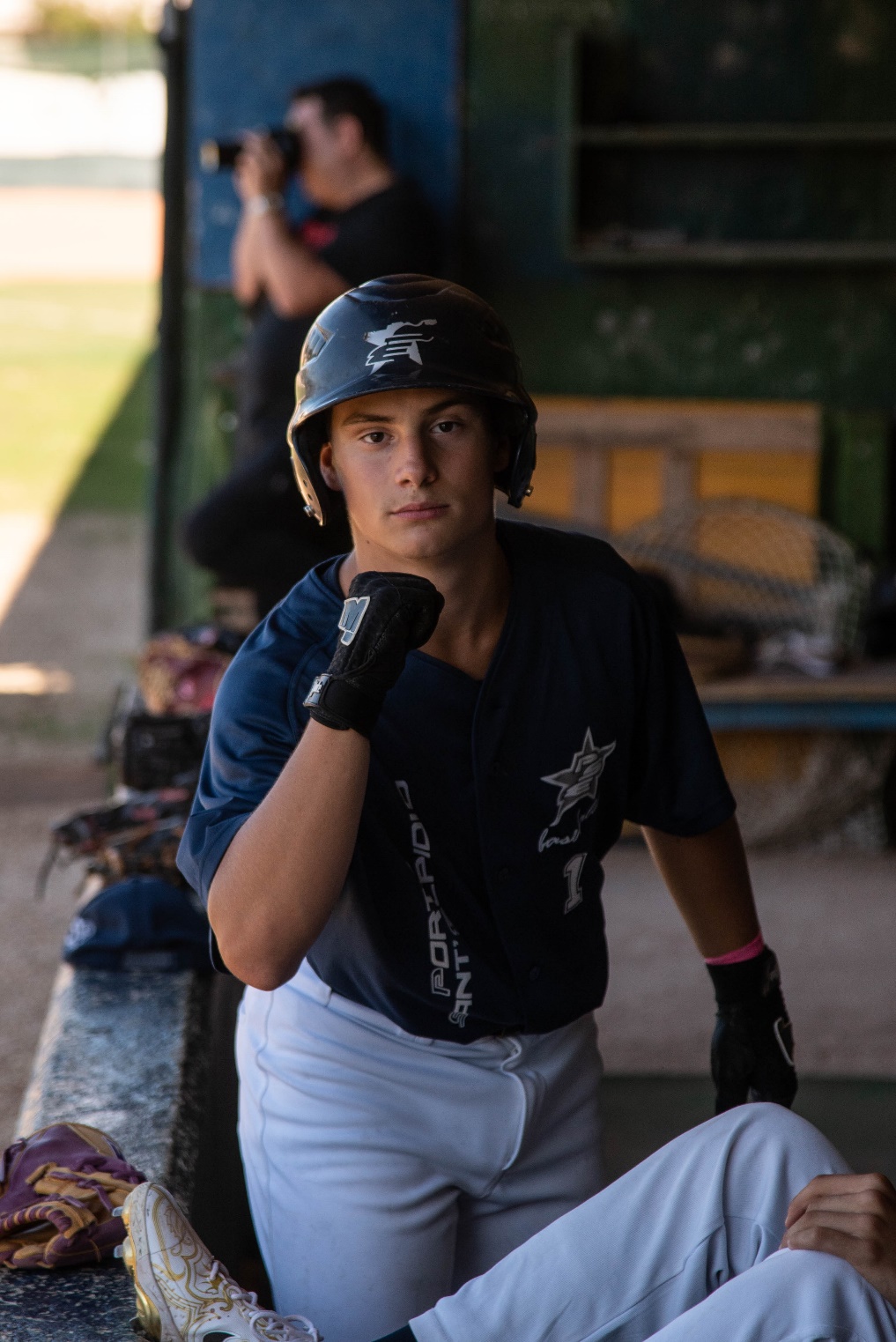 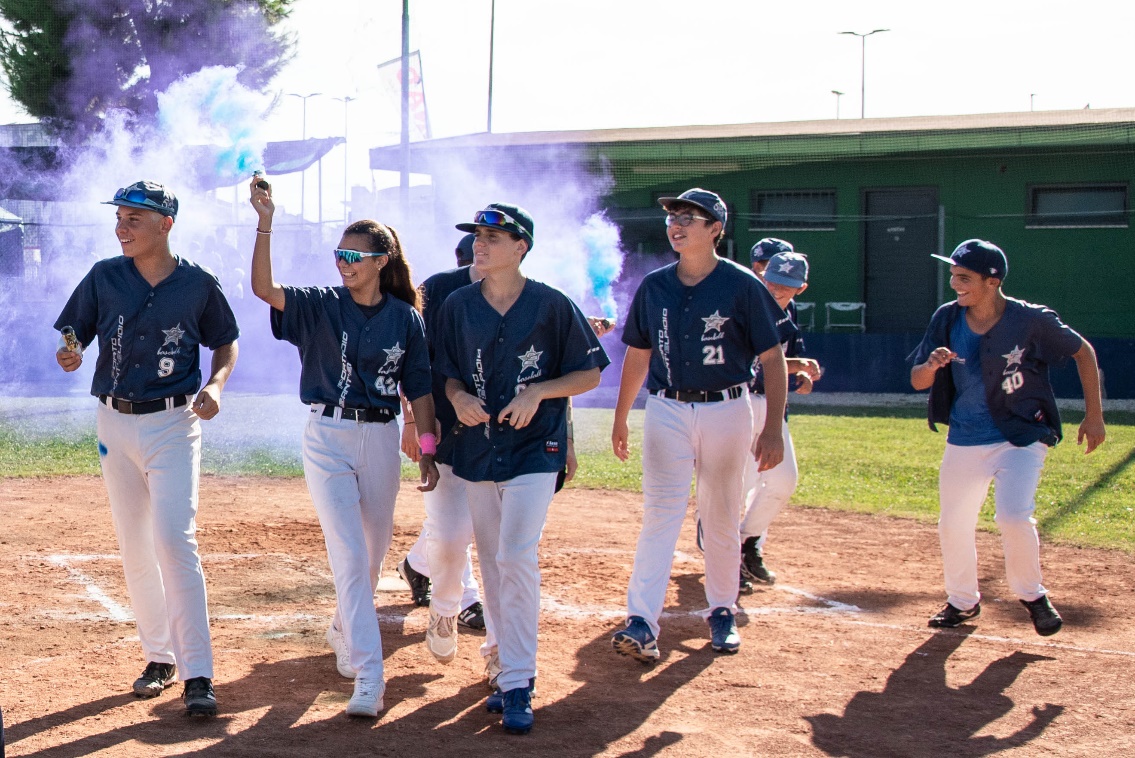 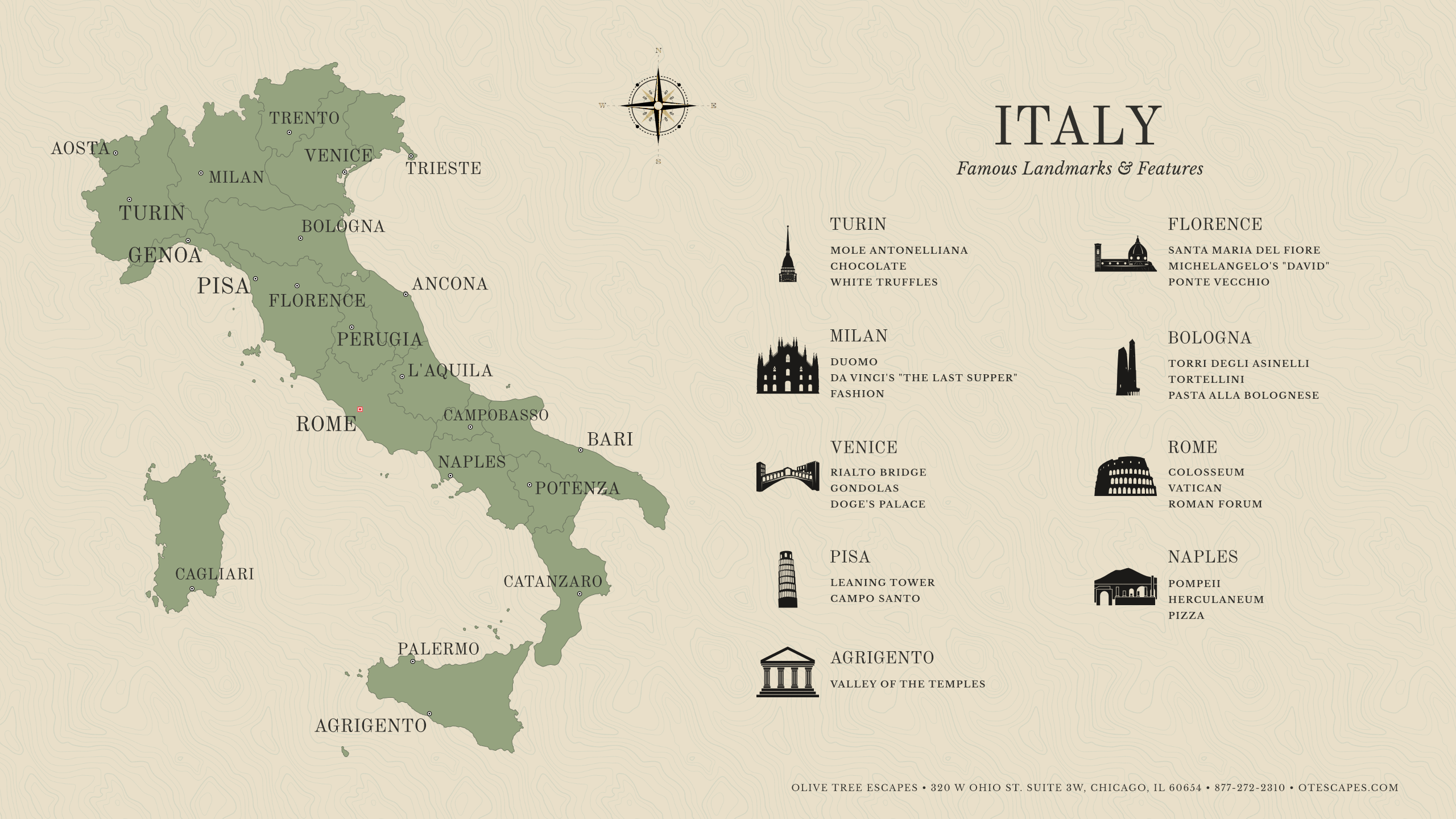 PUTOVANJA
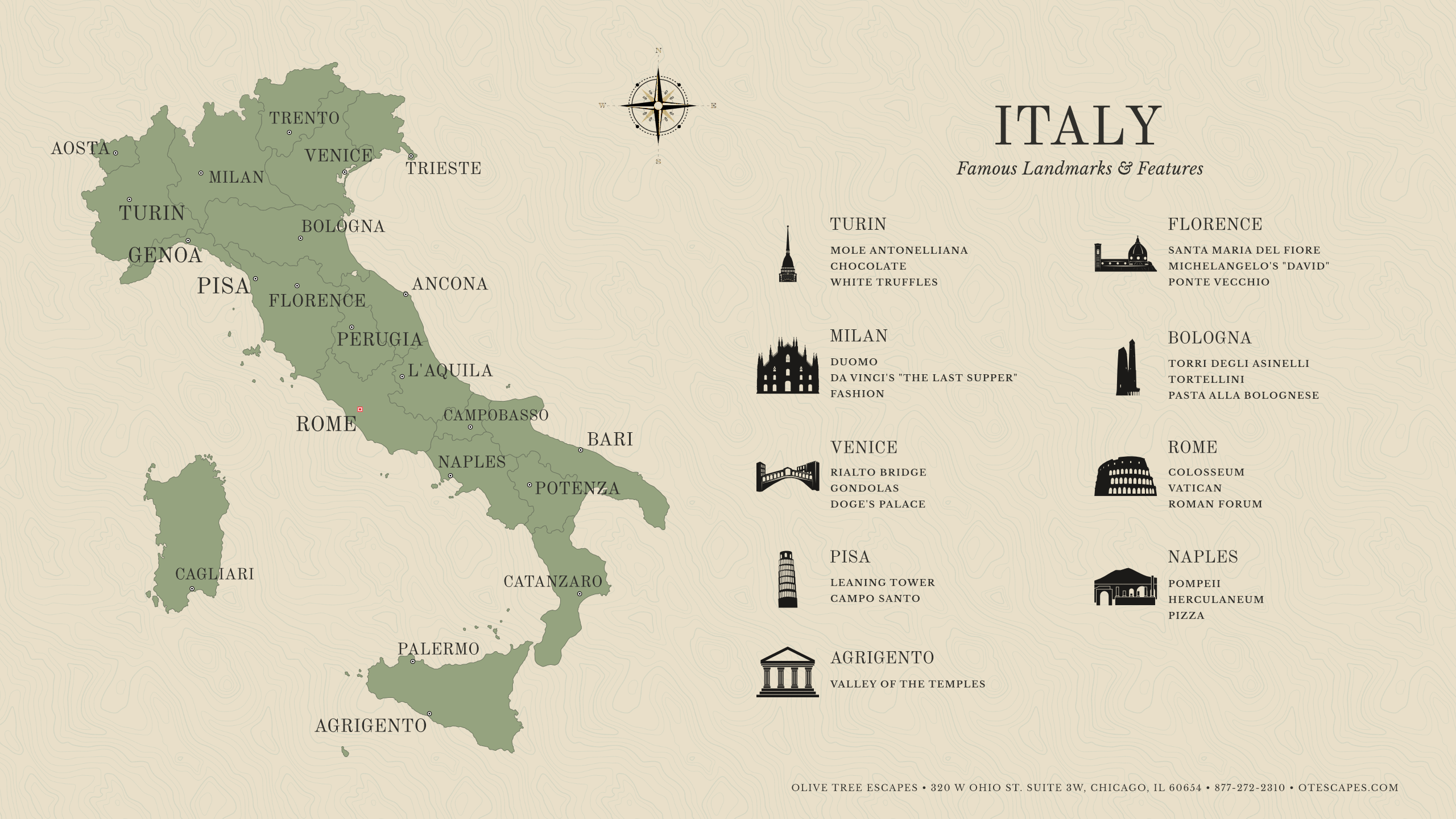 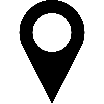 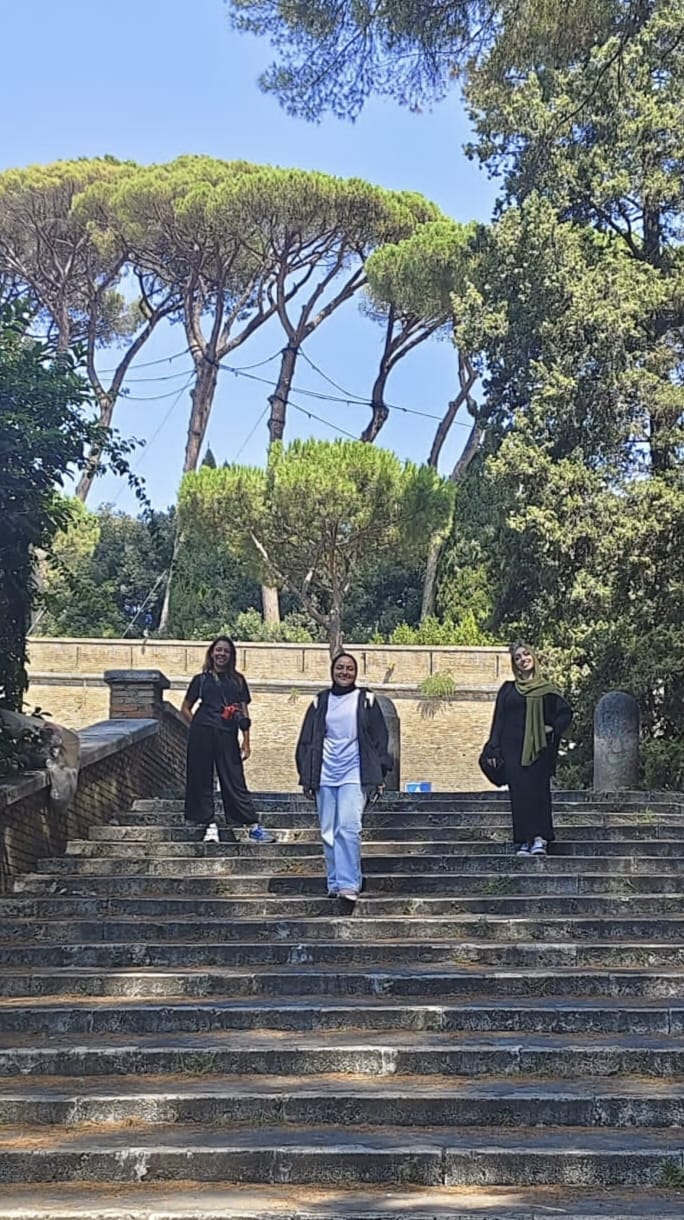 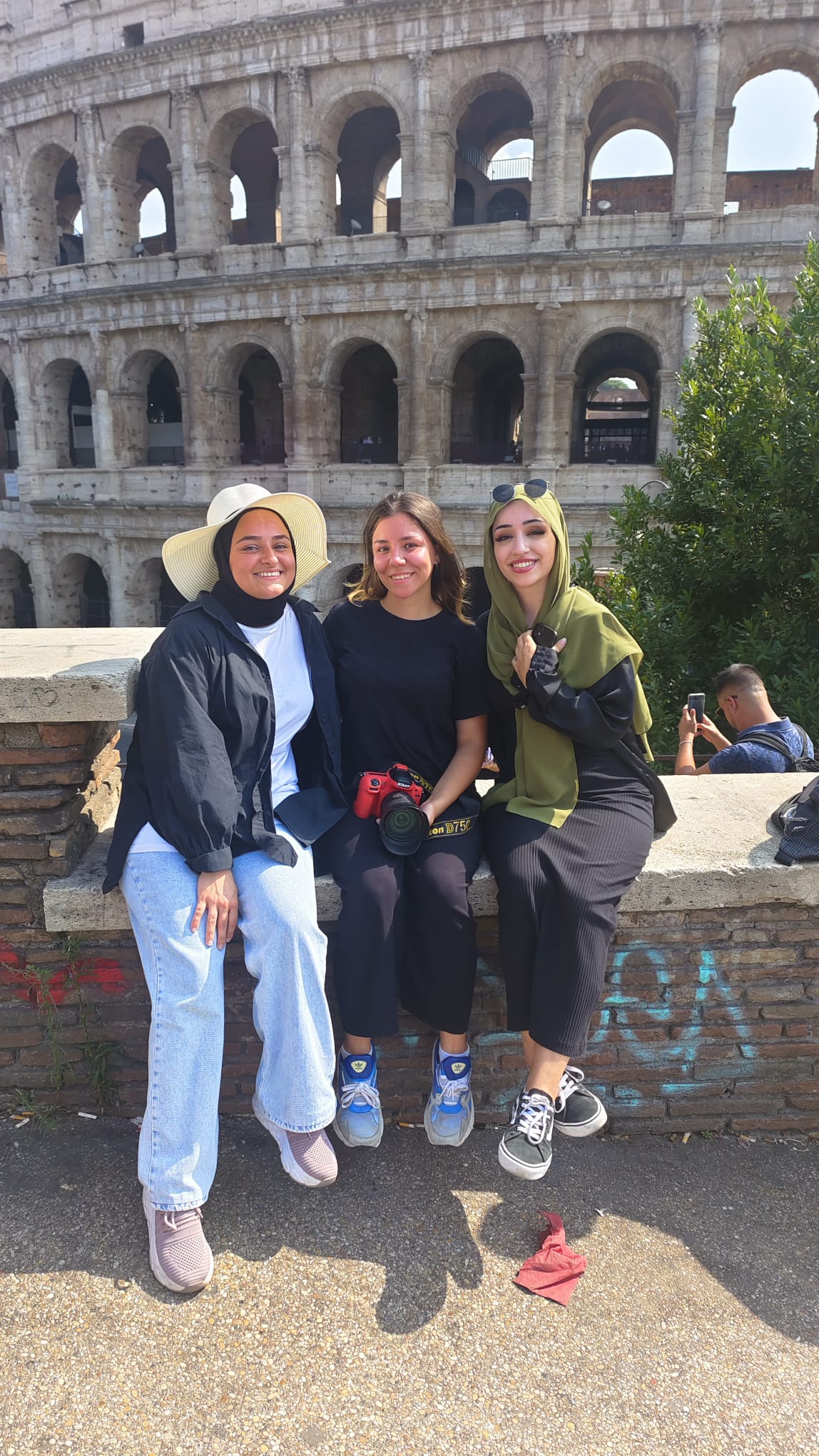 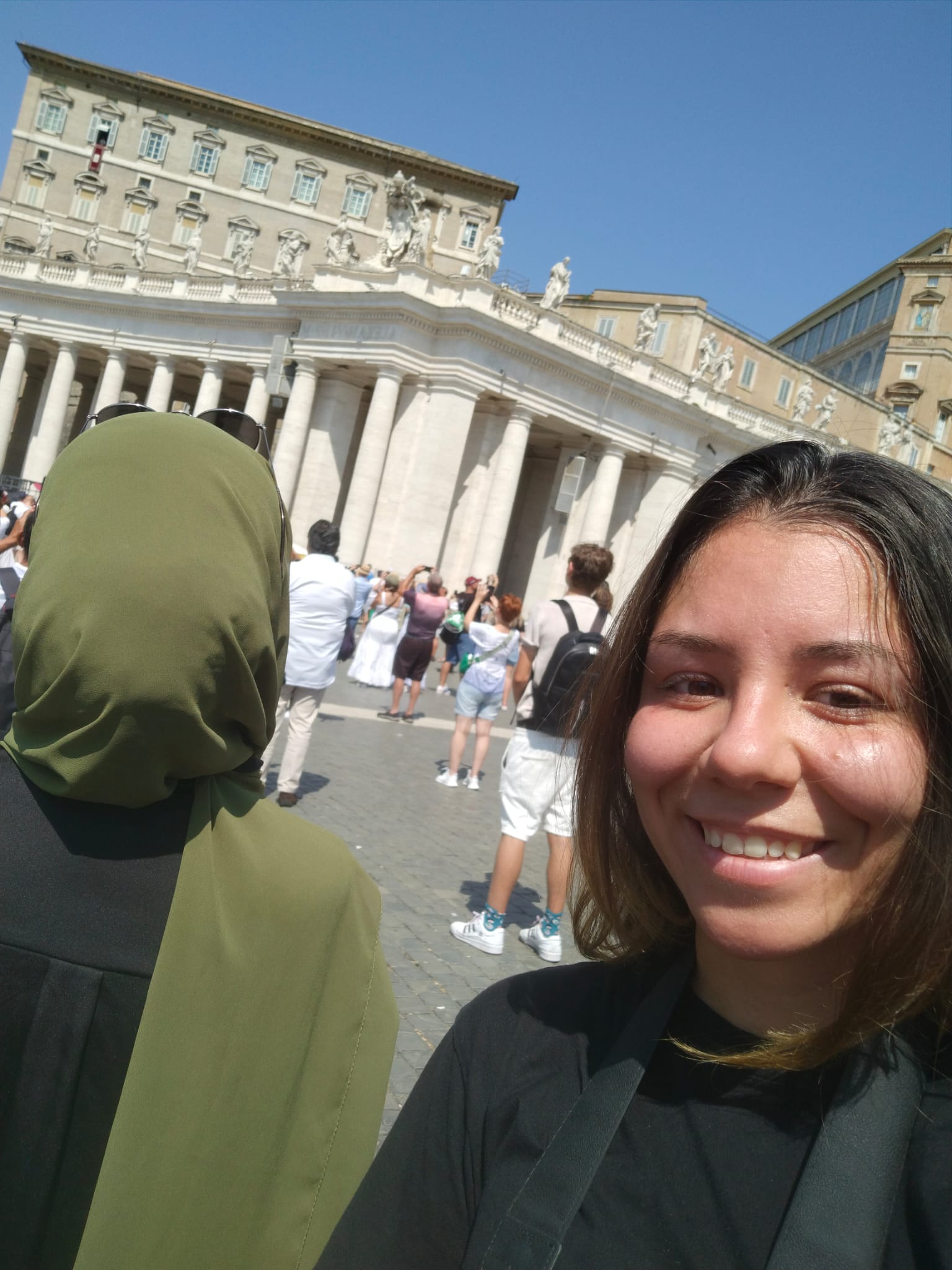 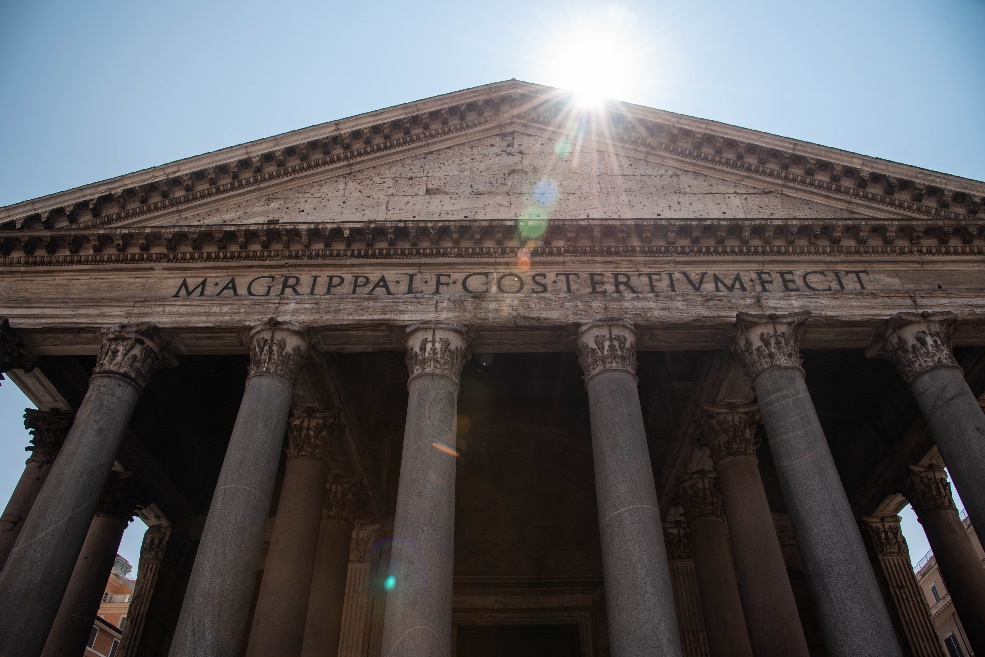 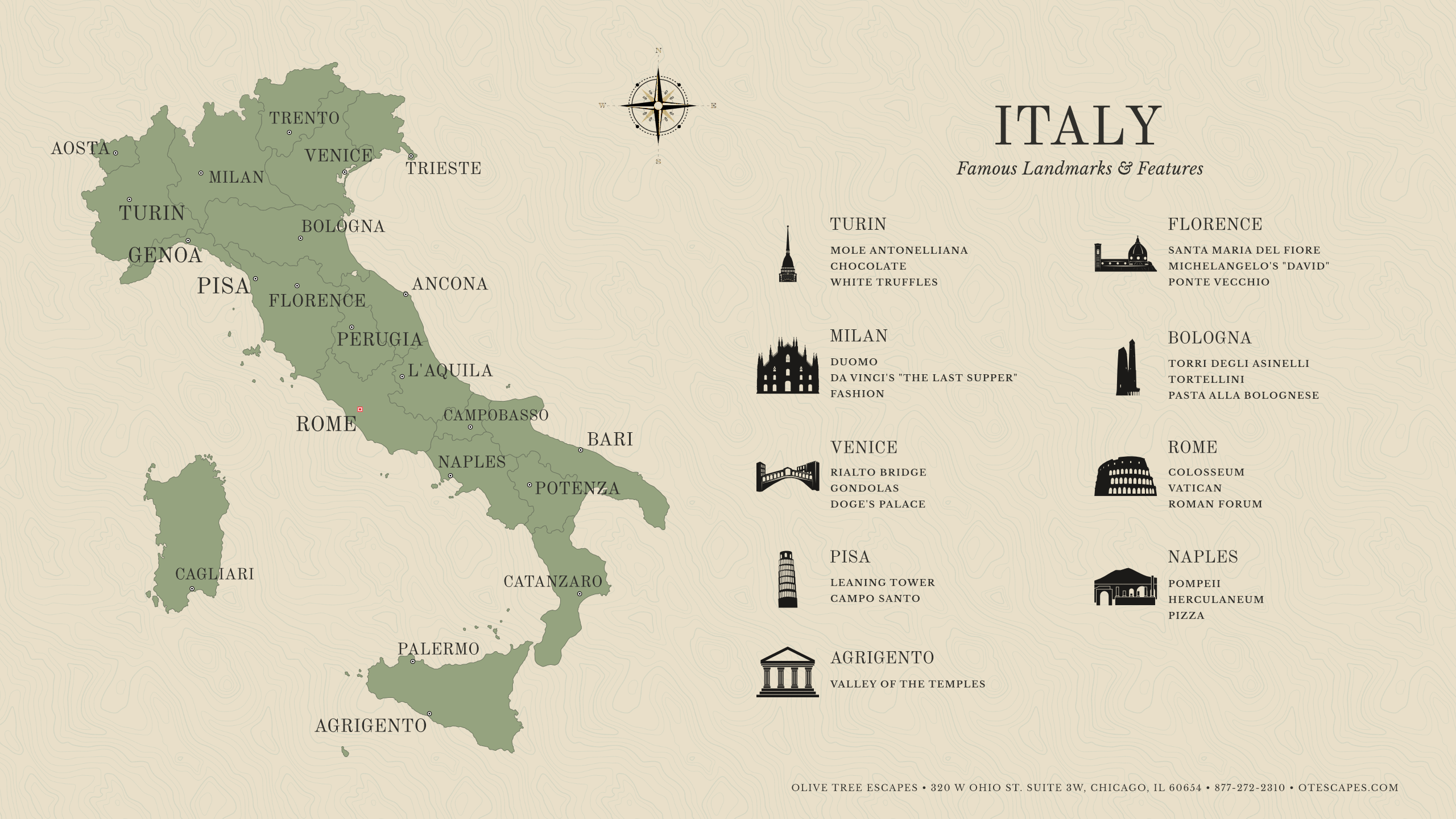 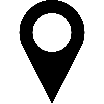 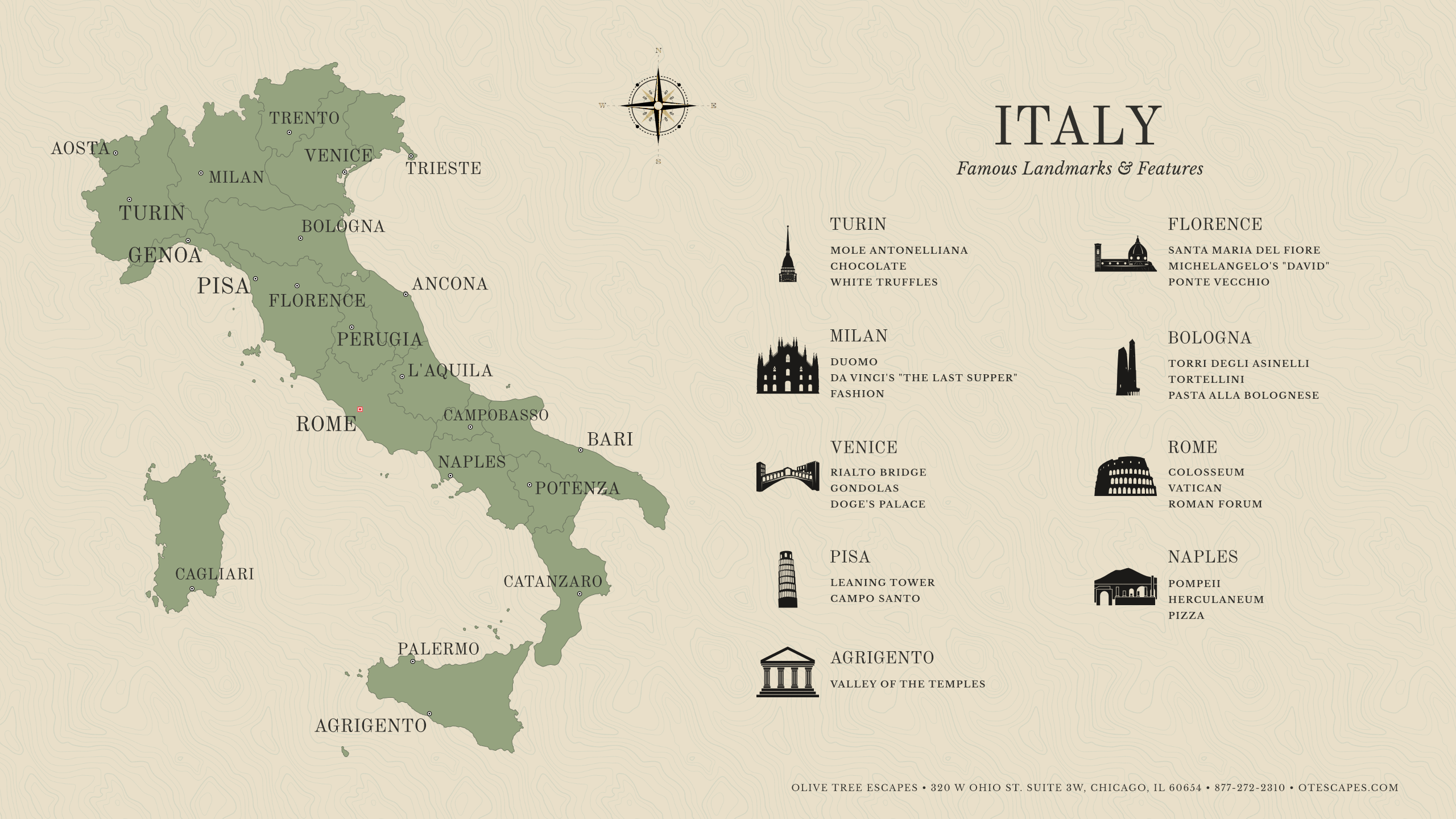 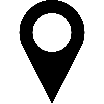 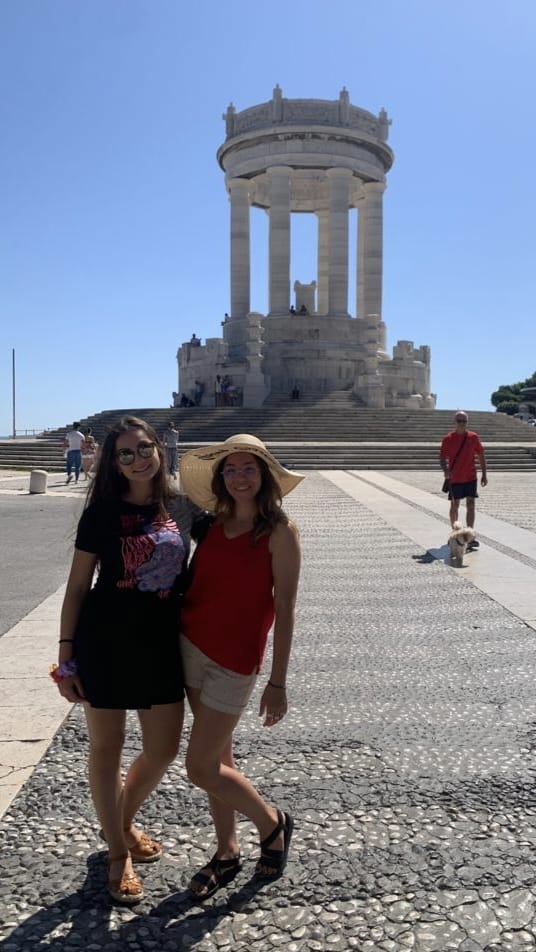 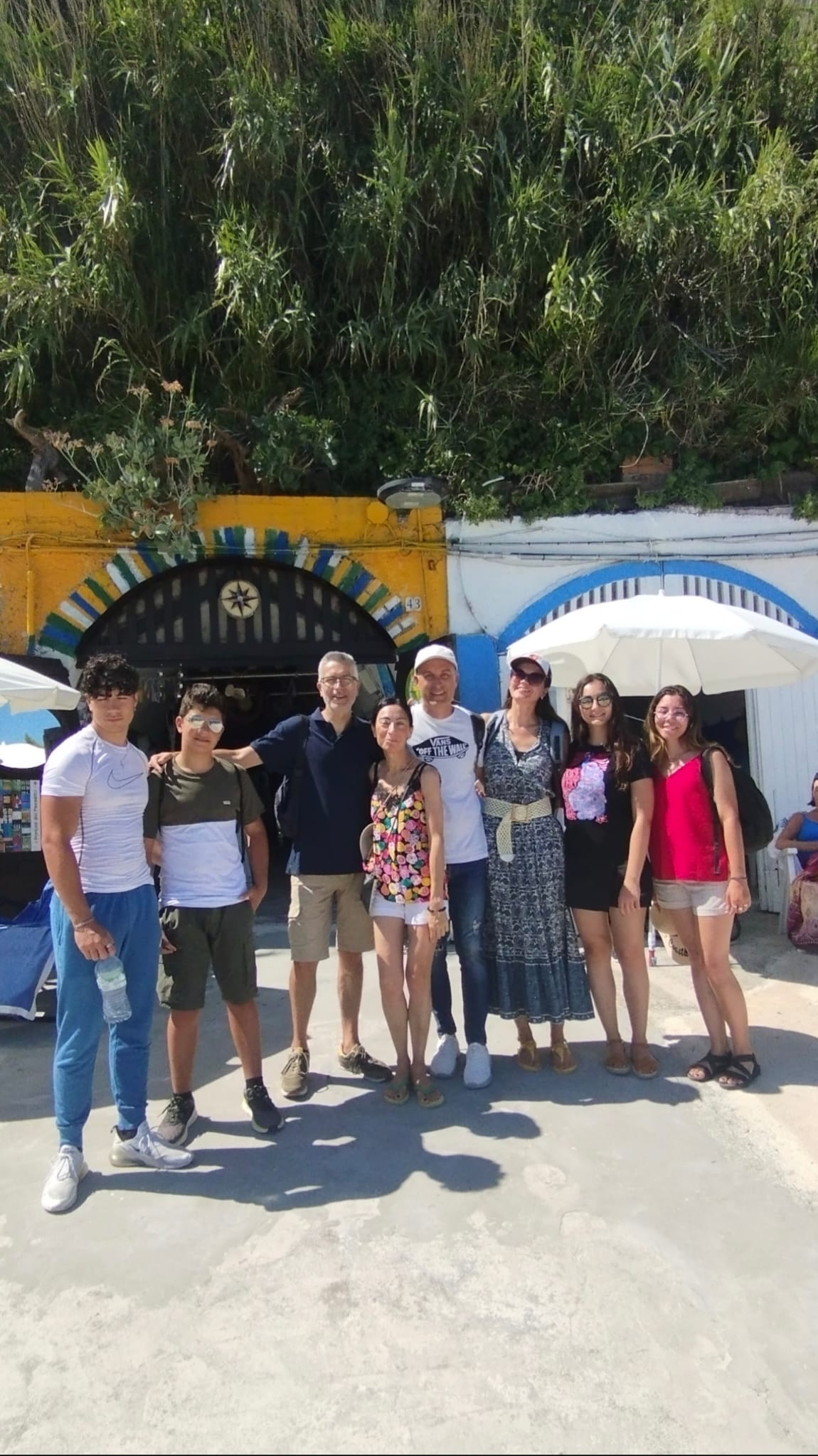 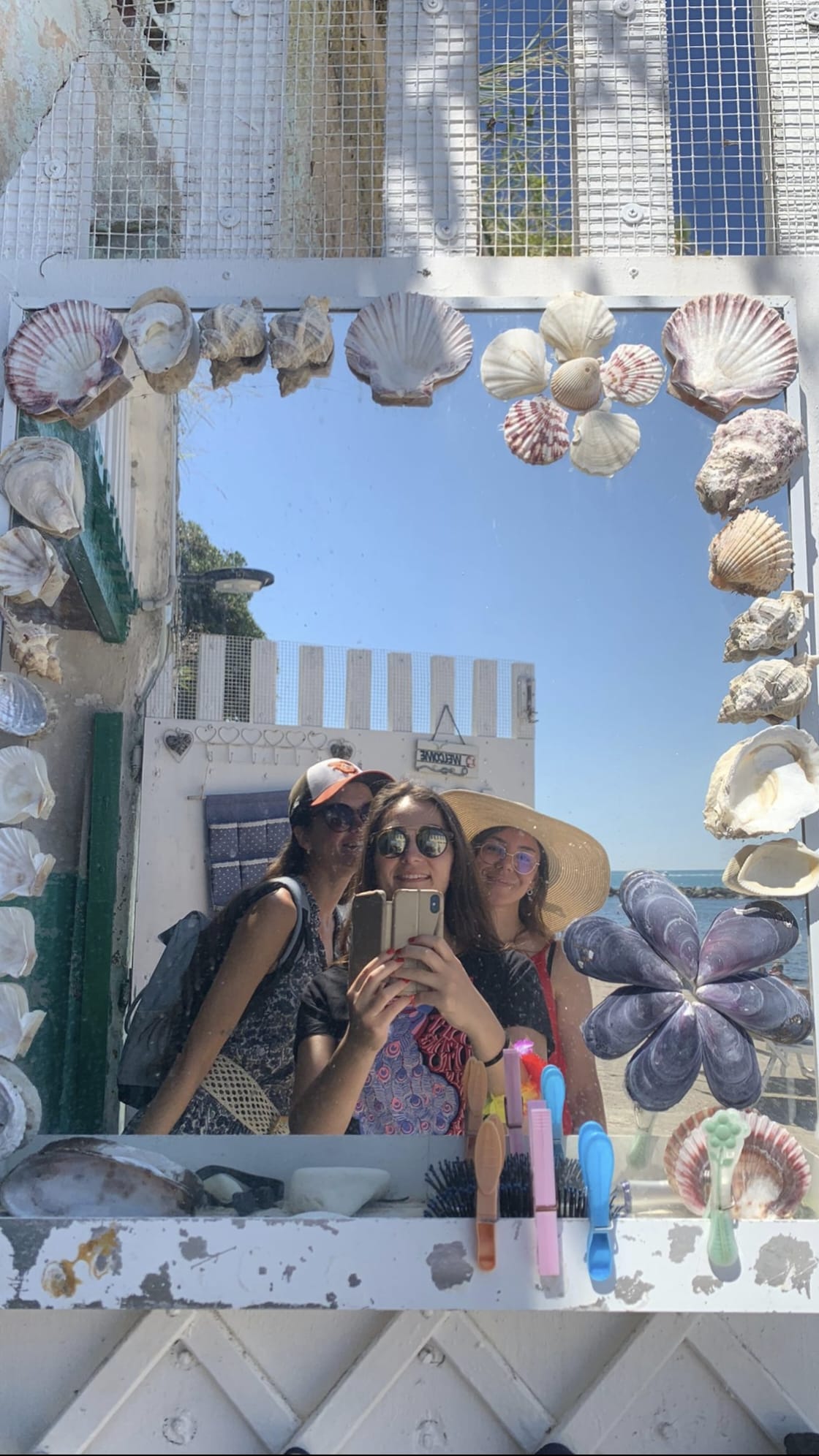 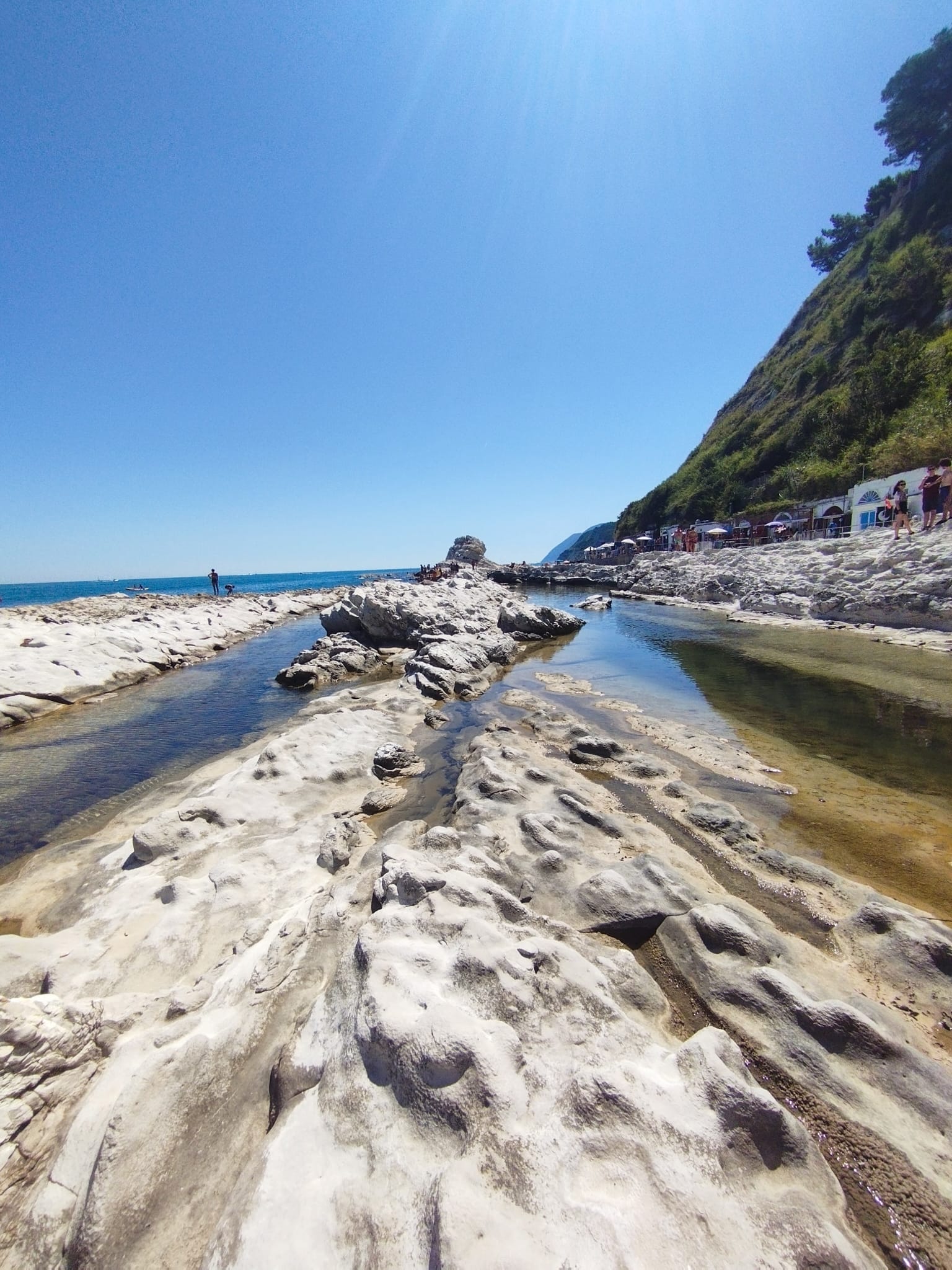 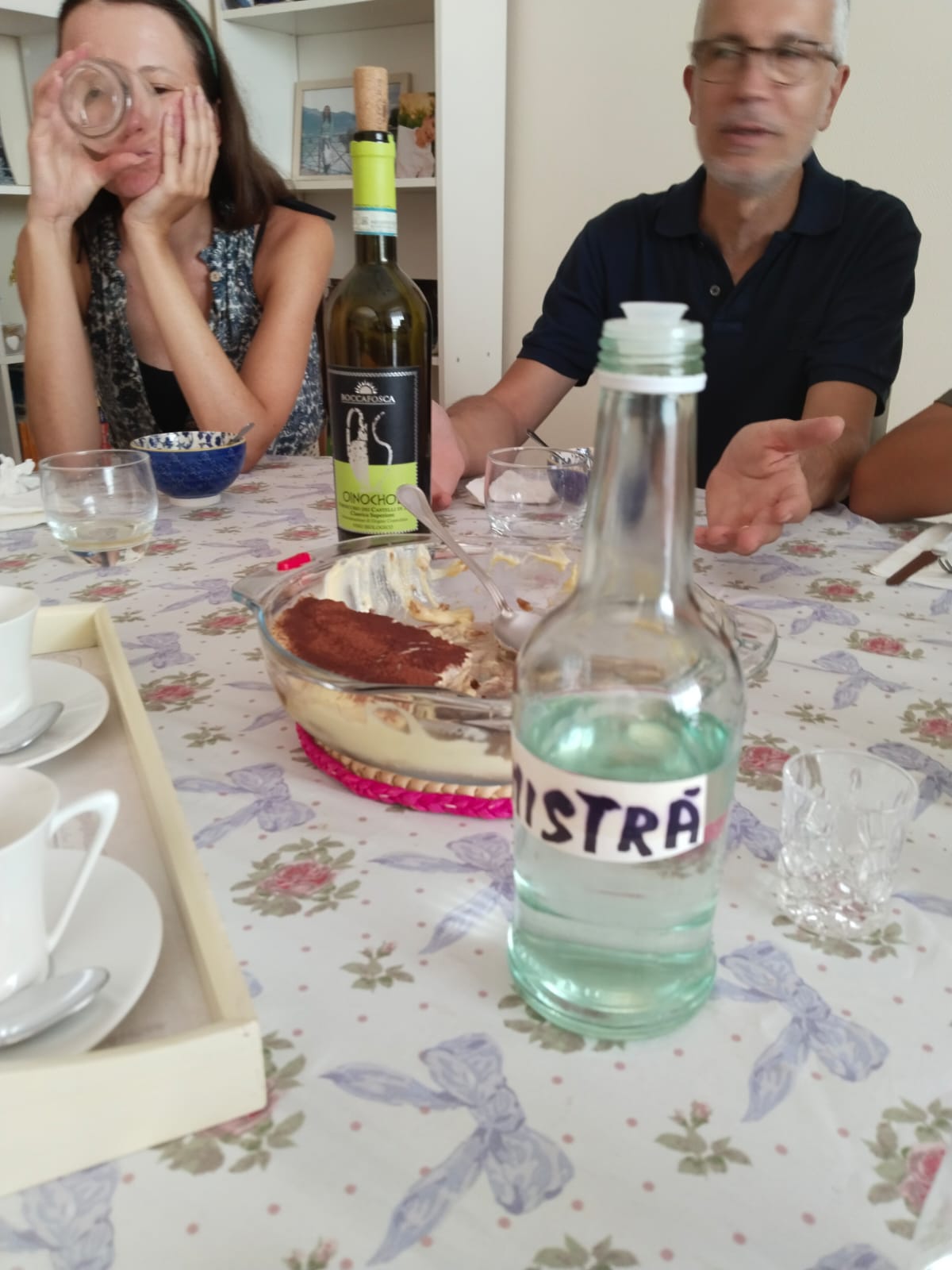 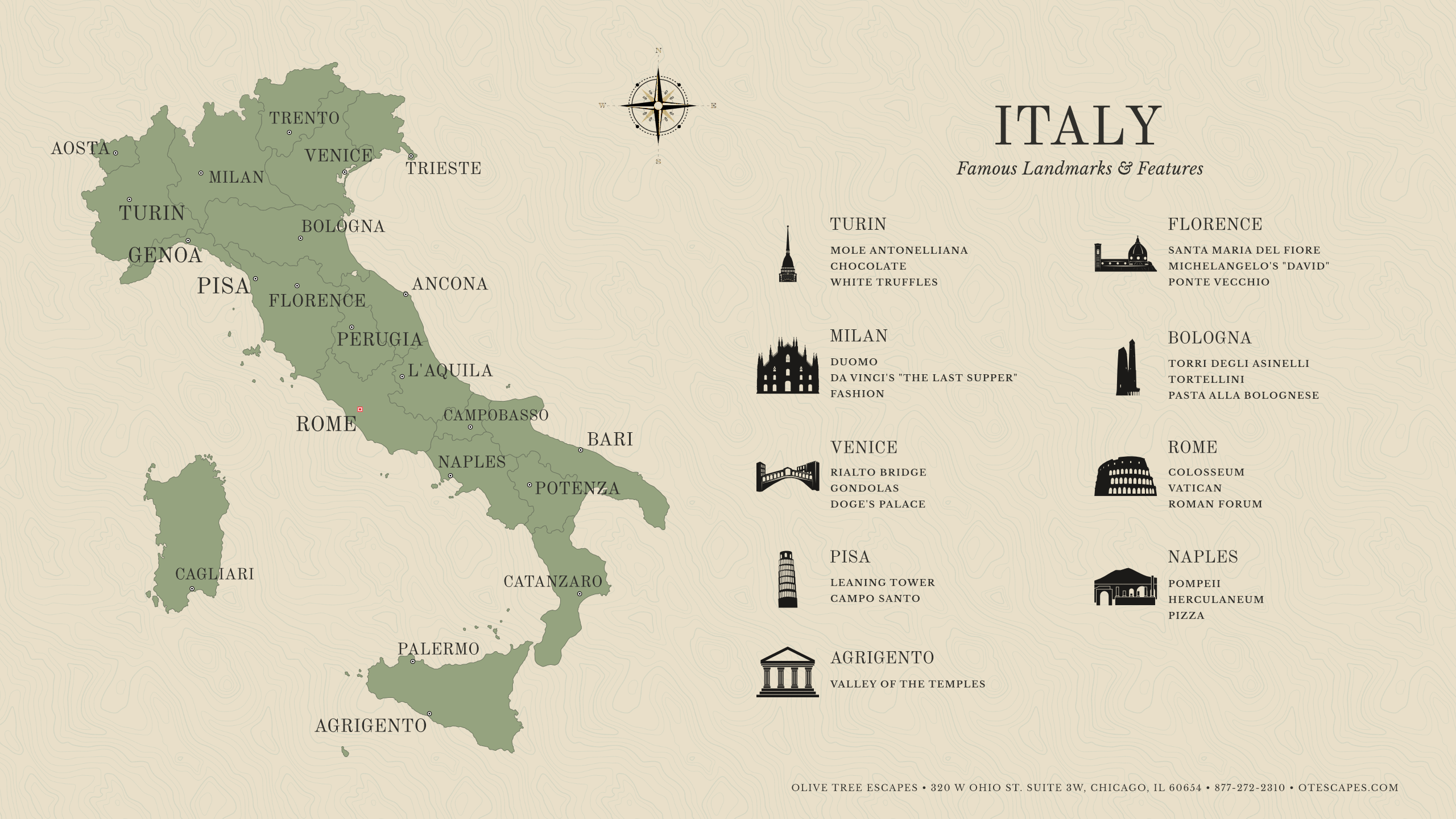 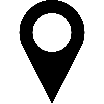 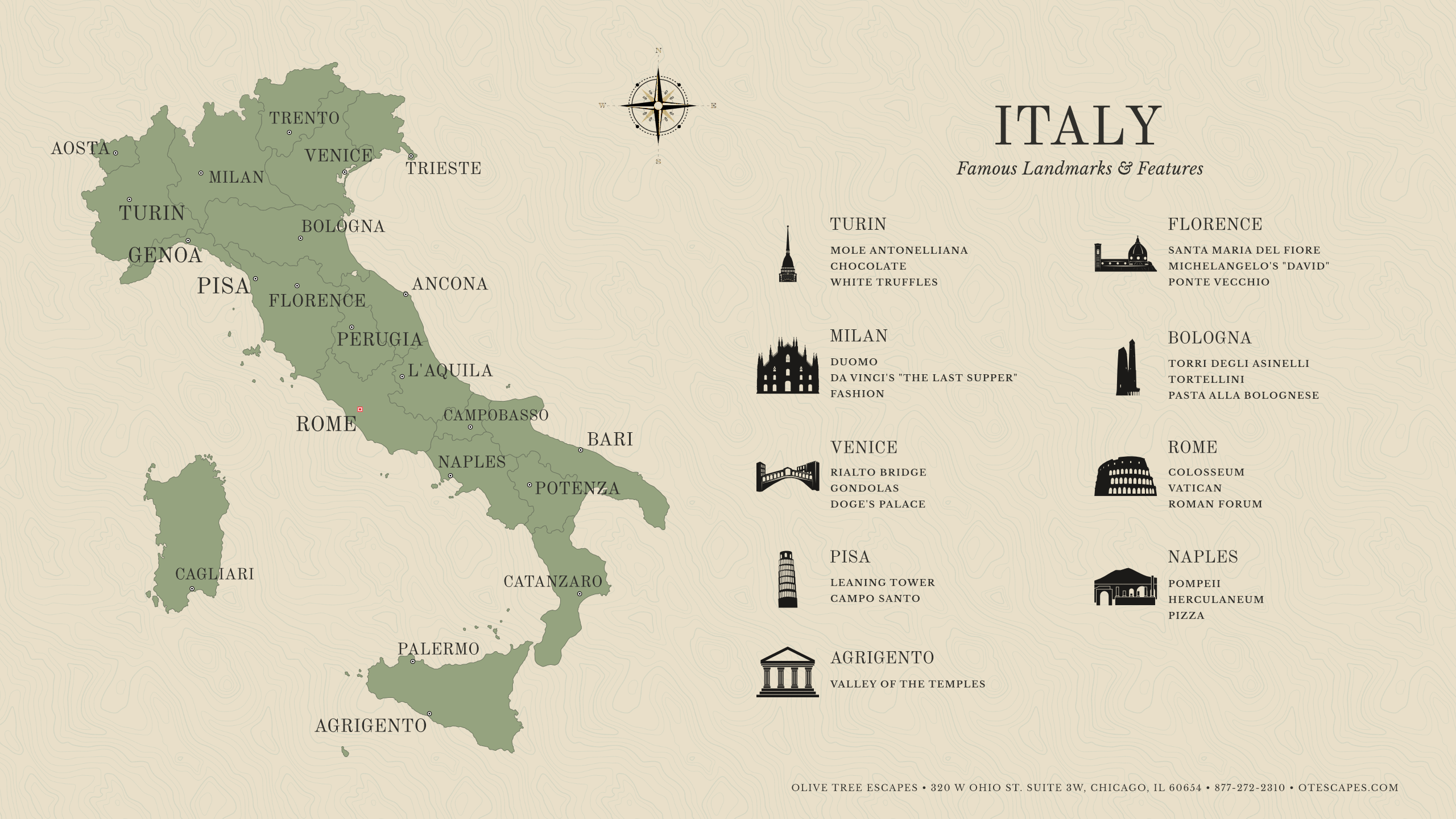 SAN MARINO
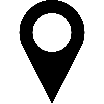 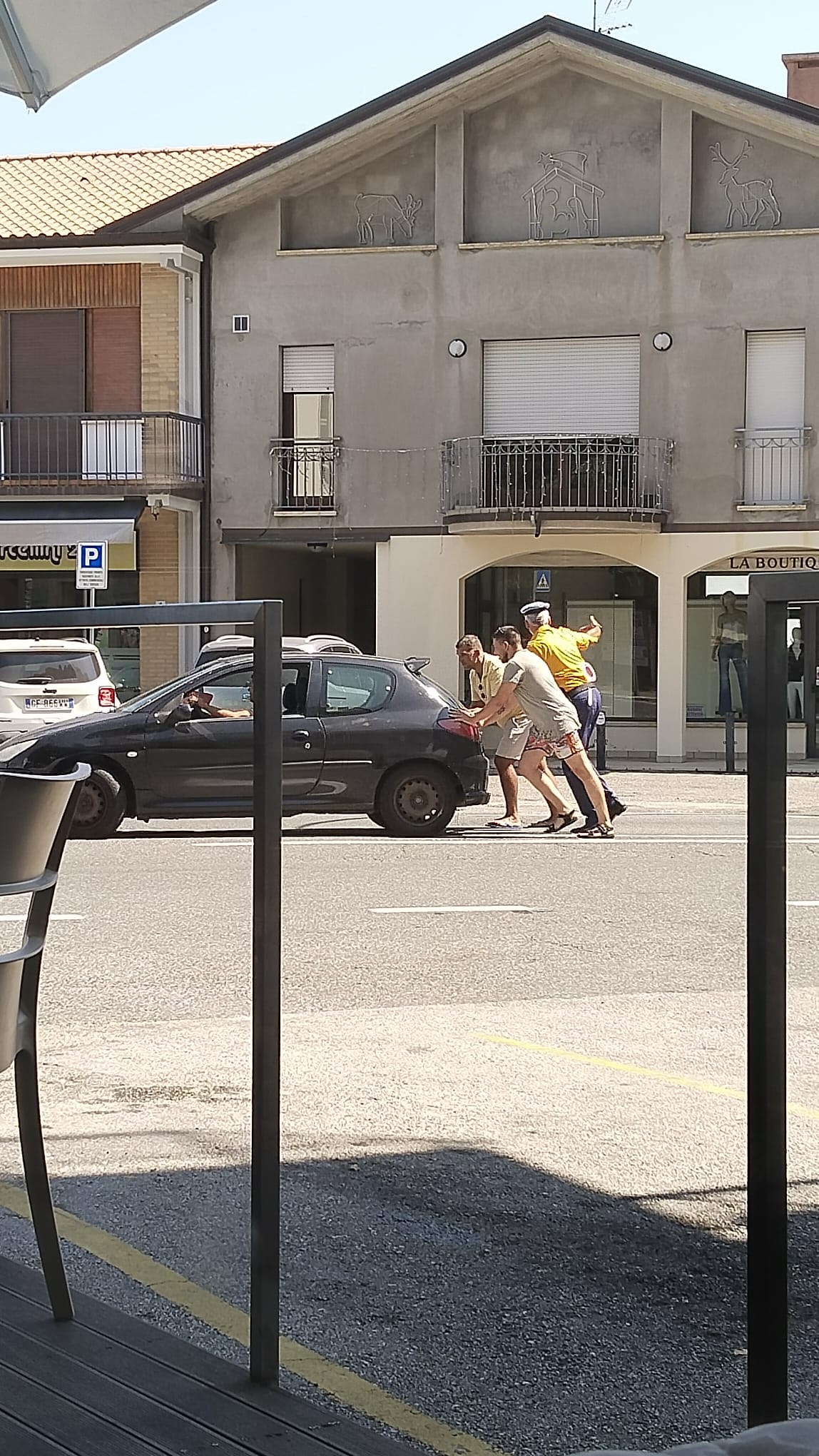 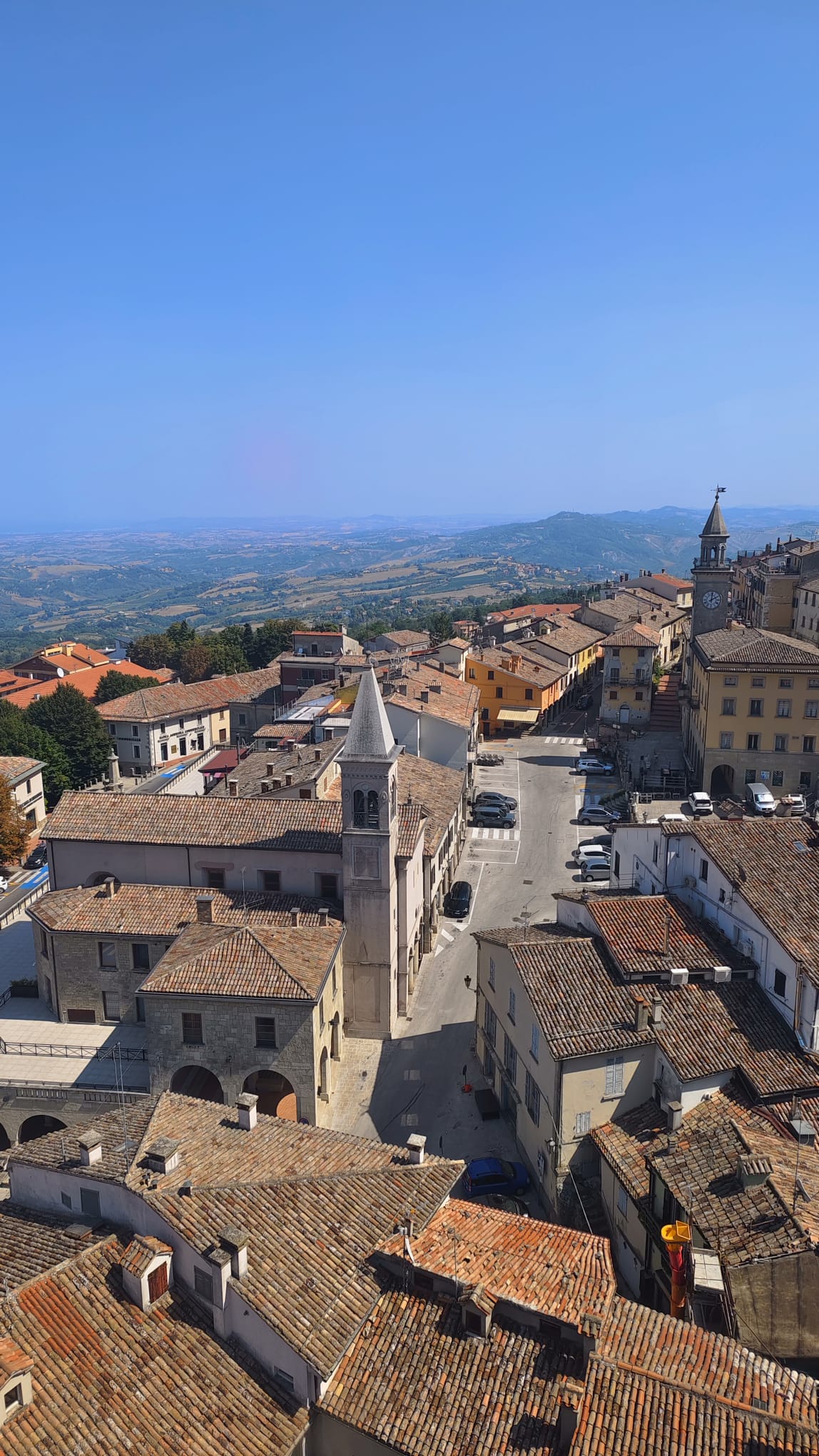 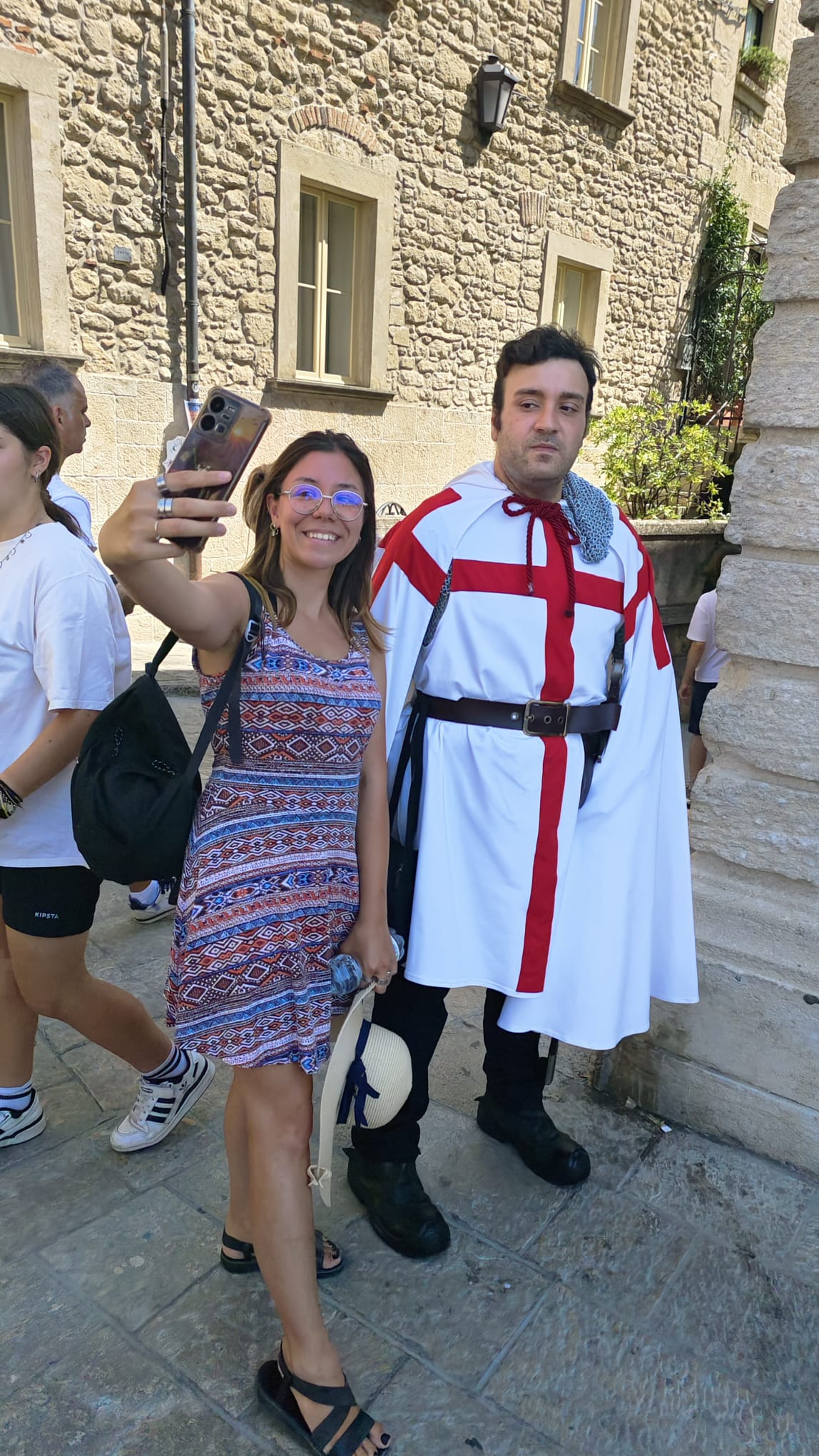 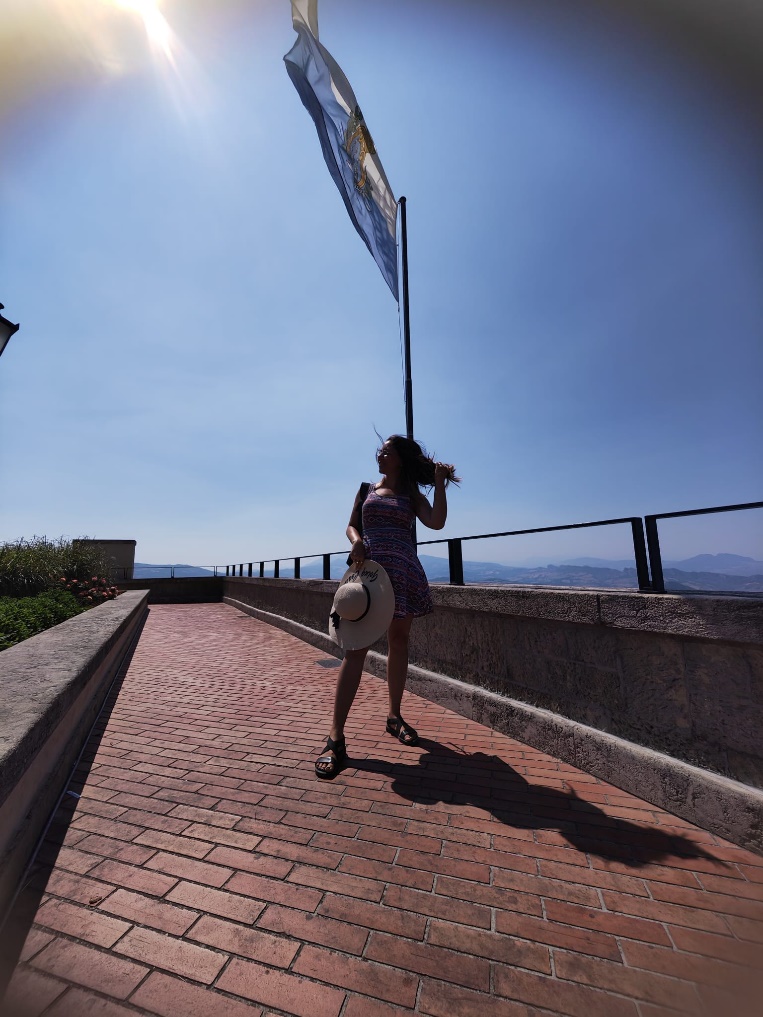 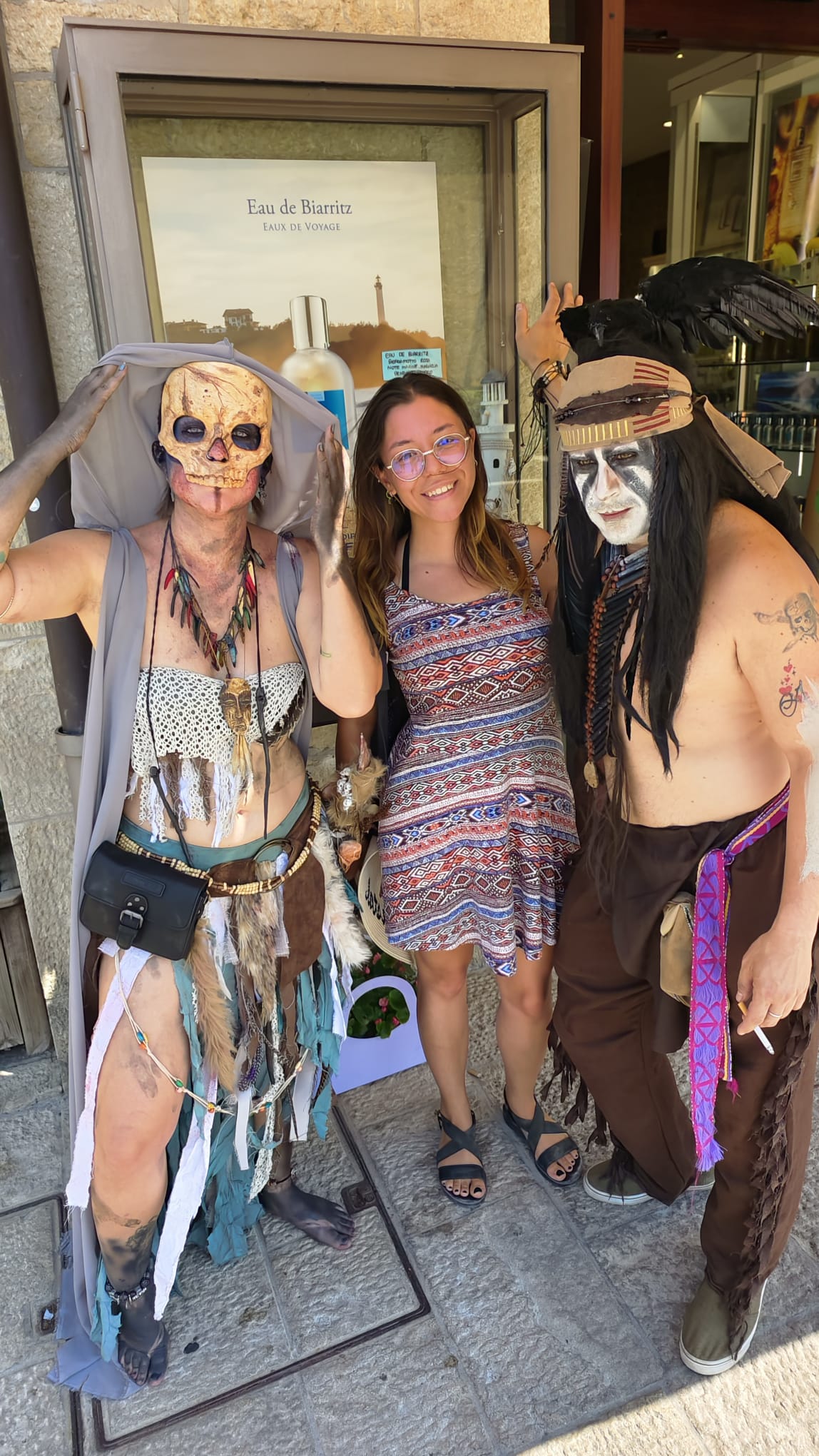 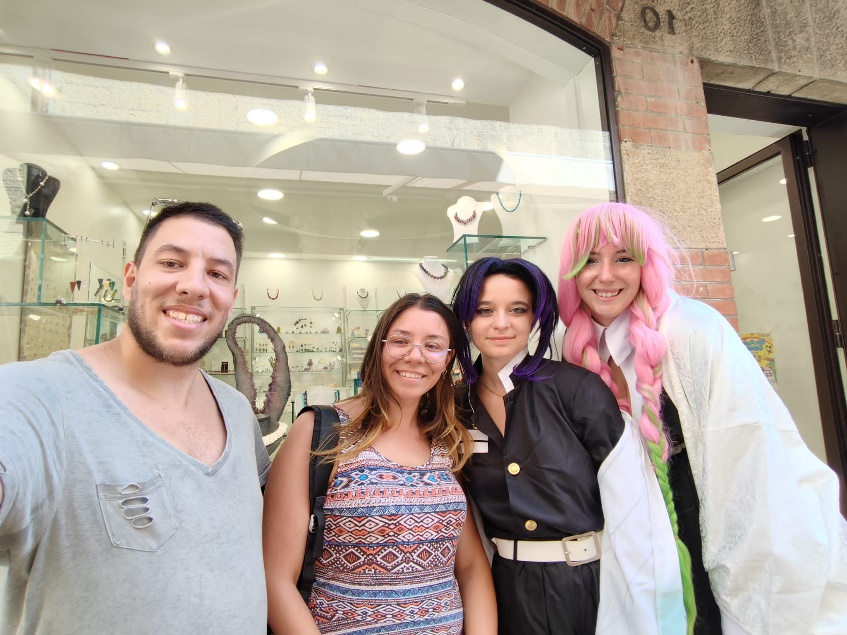 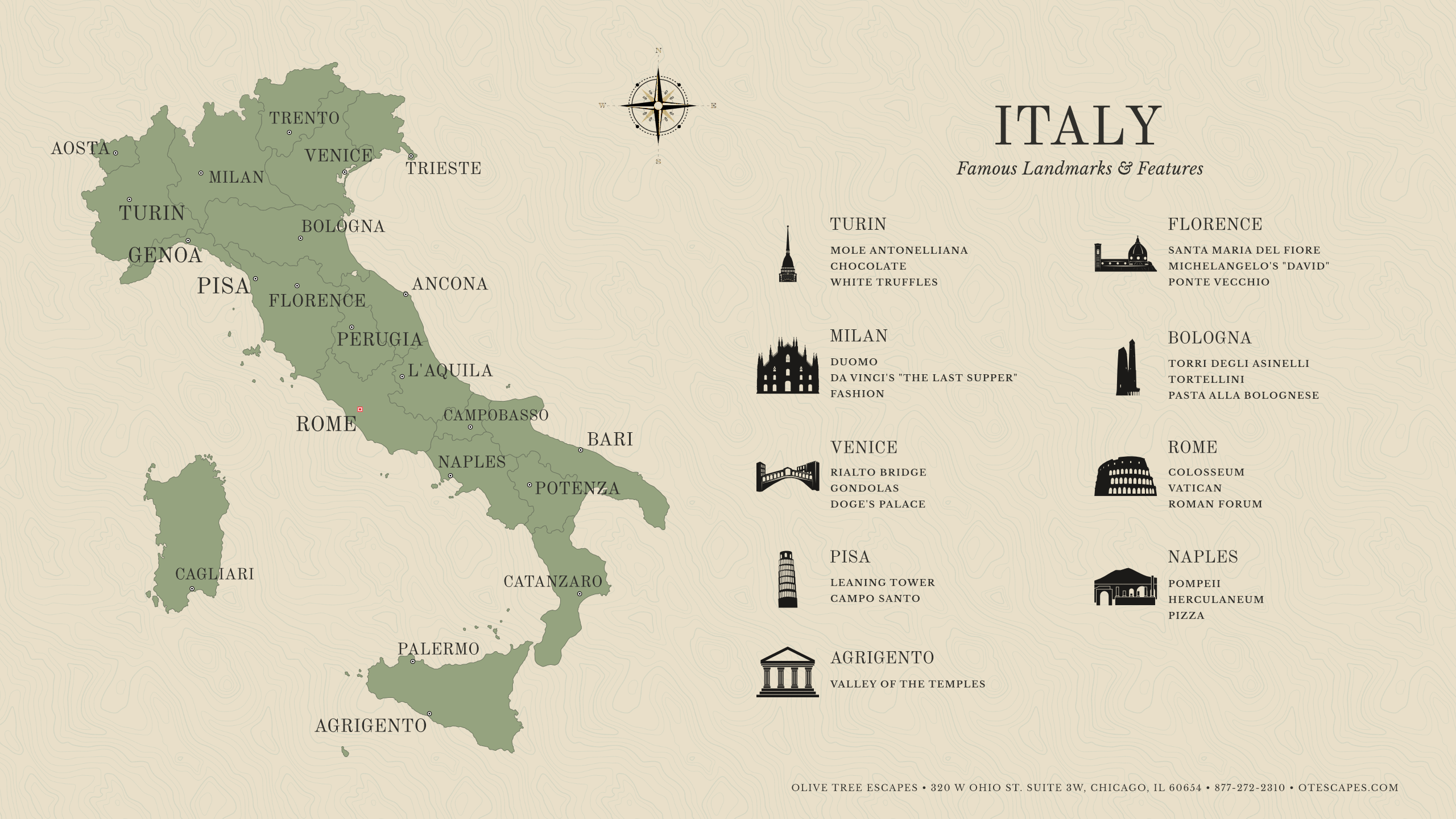 SAN MARINO
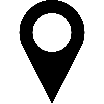 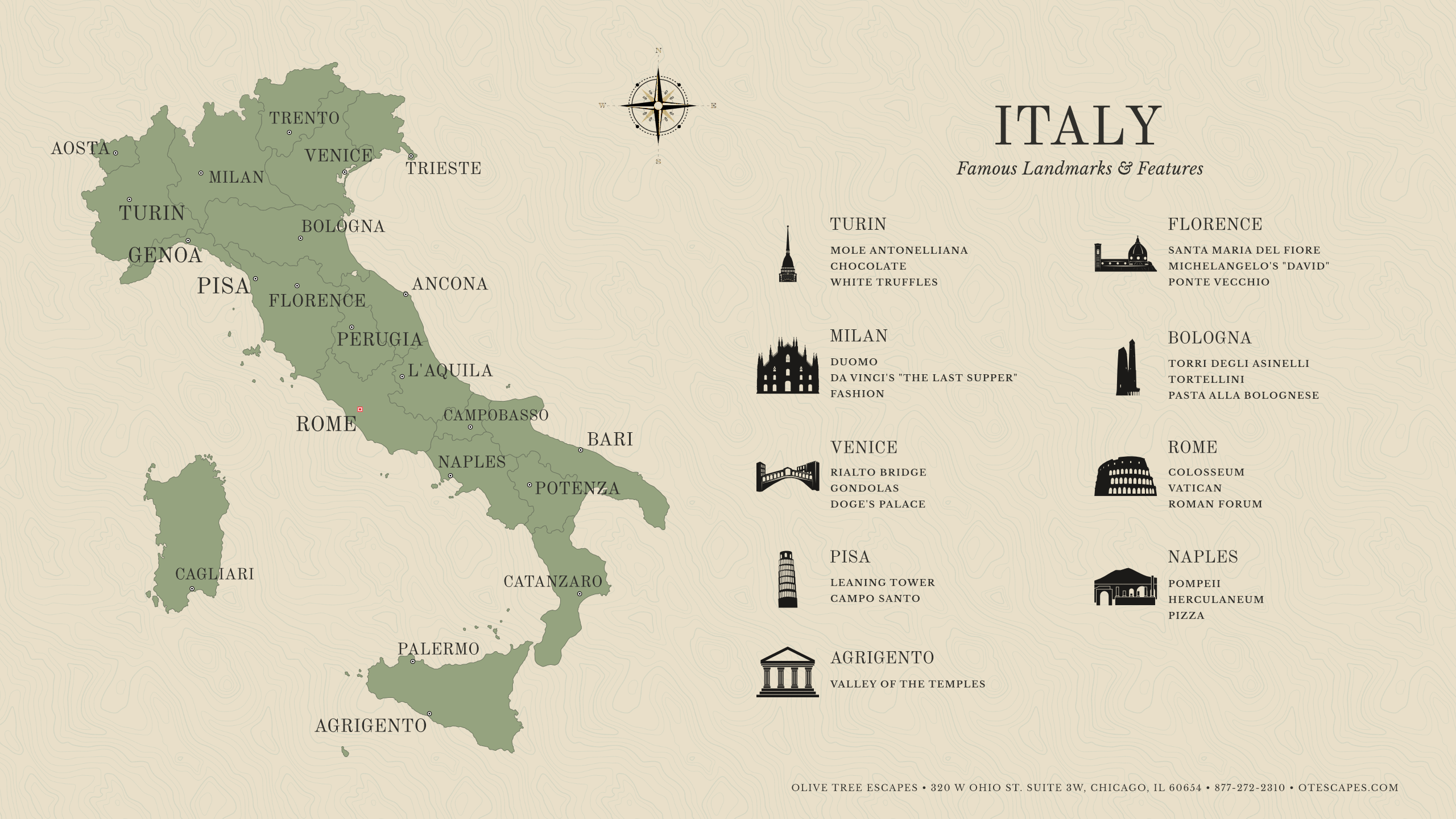 Porto Sant’Elpidio
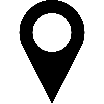 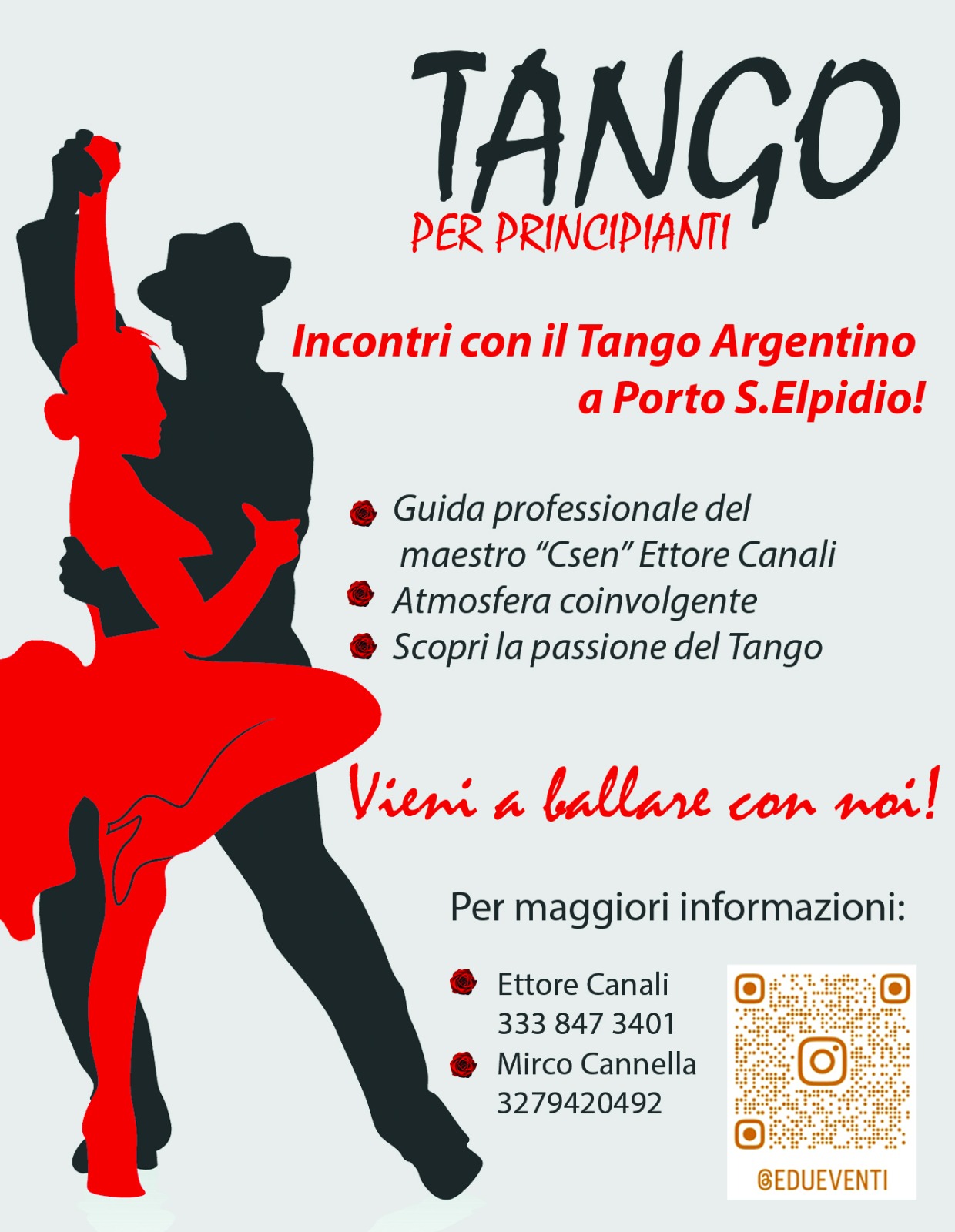 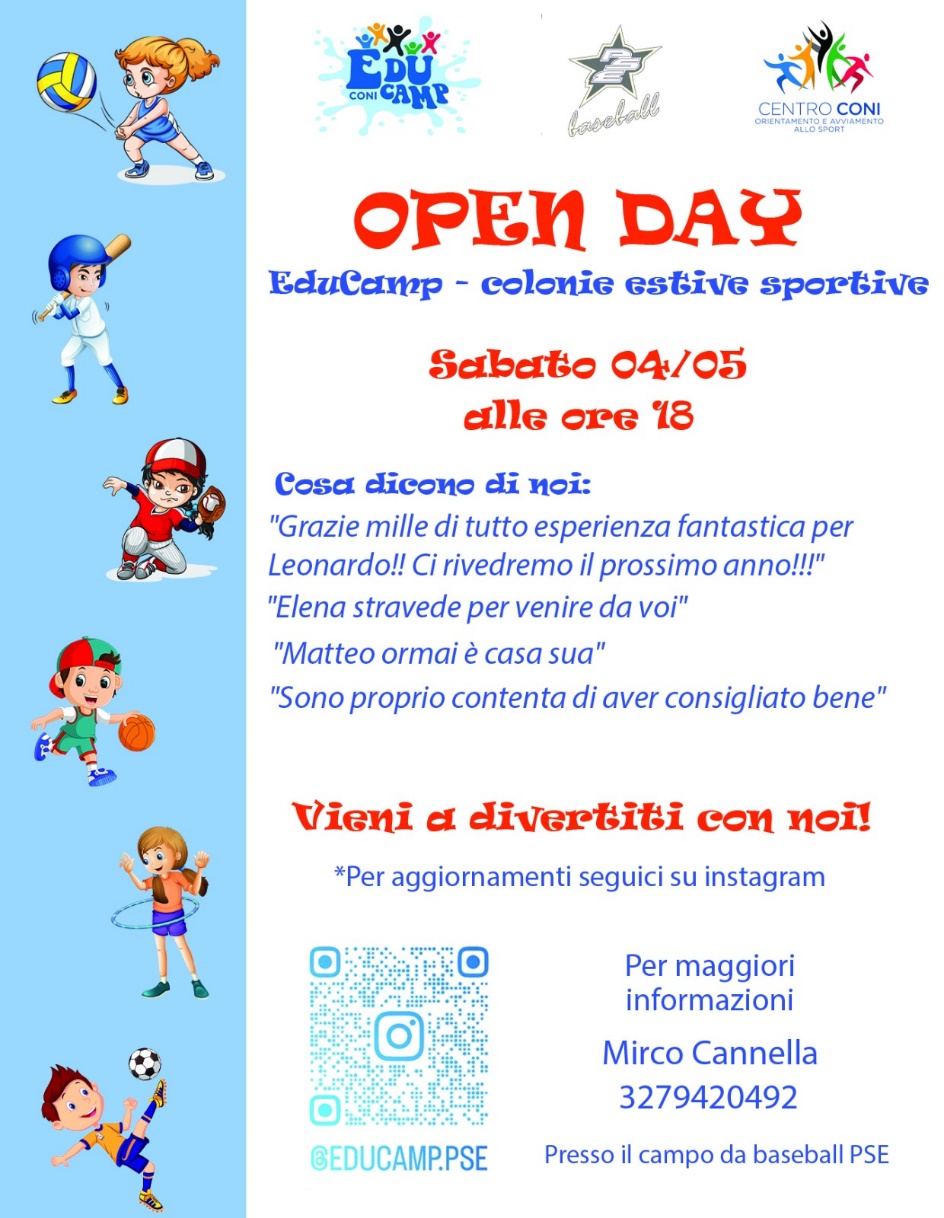 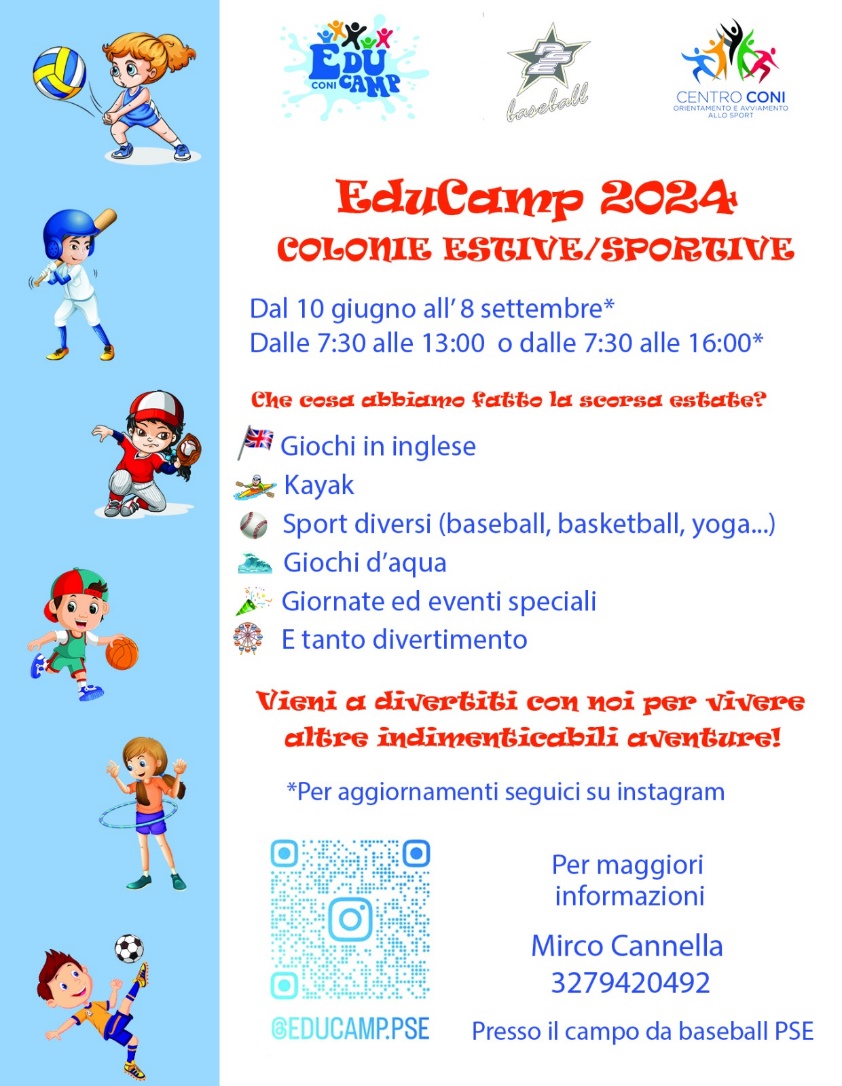 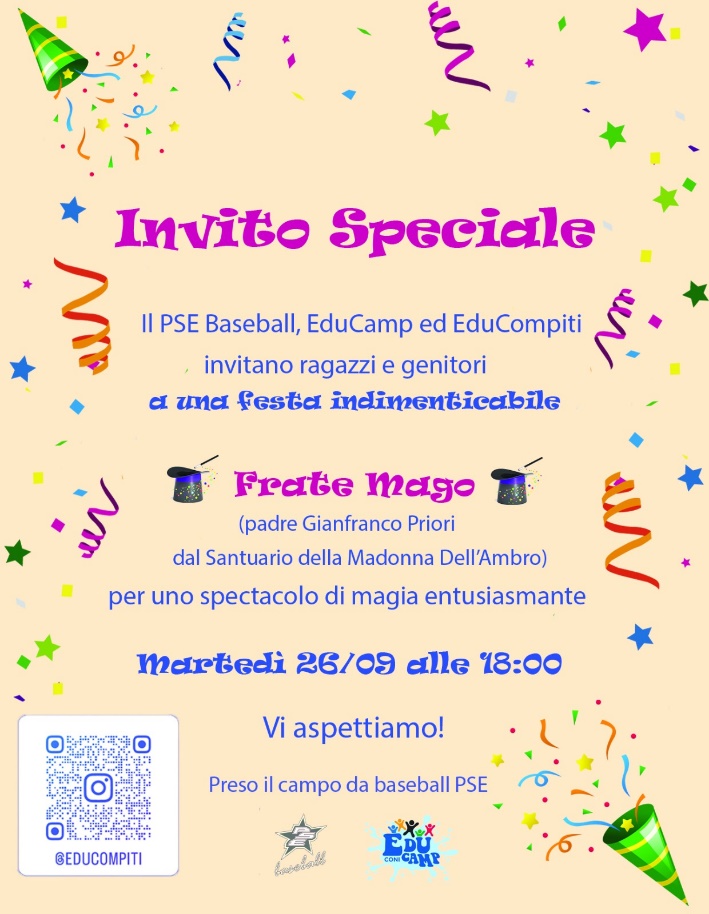 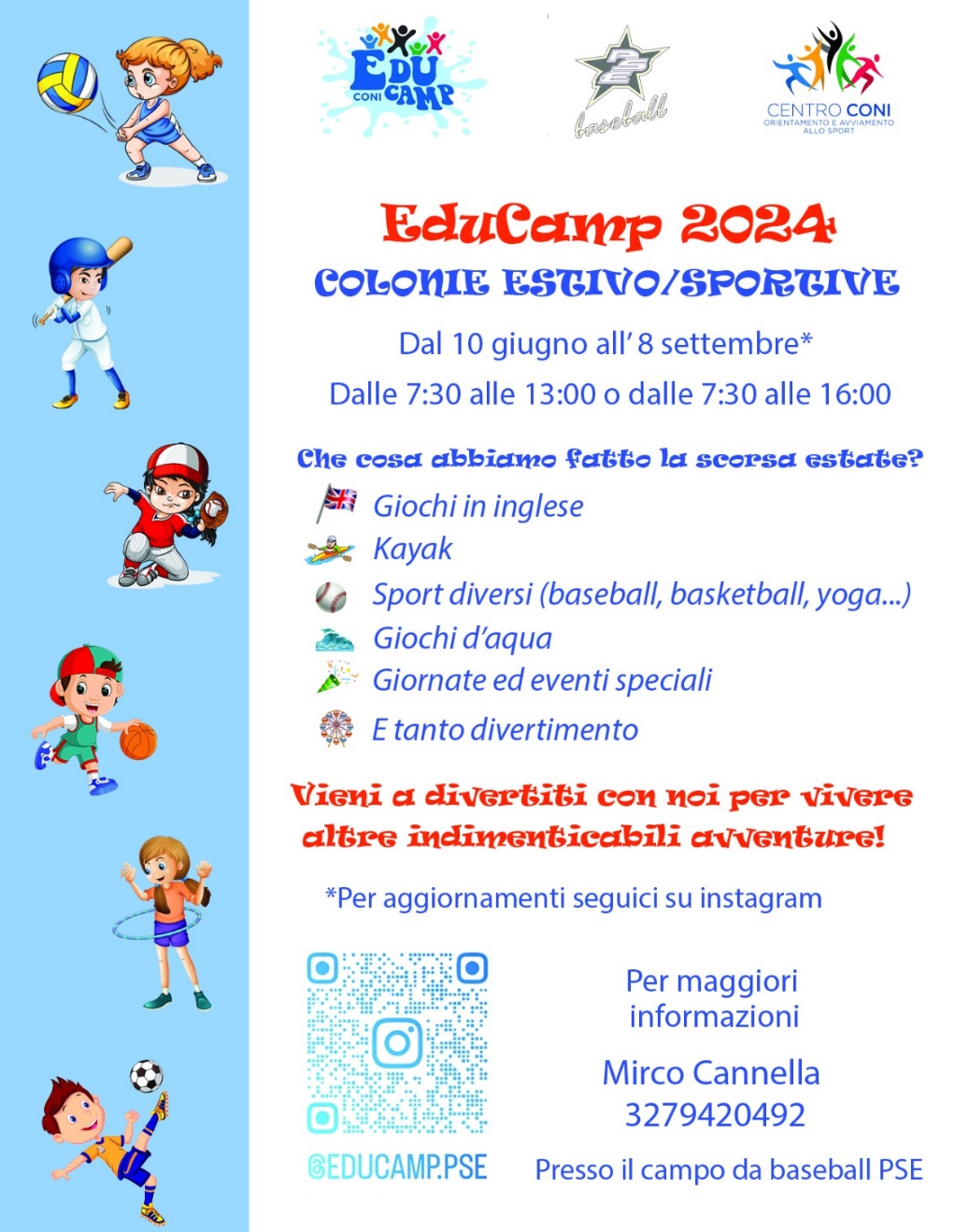 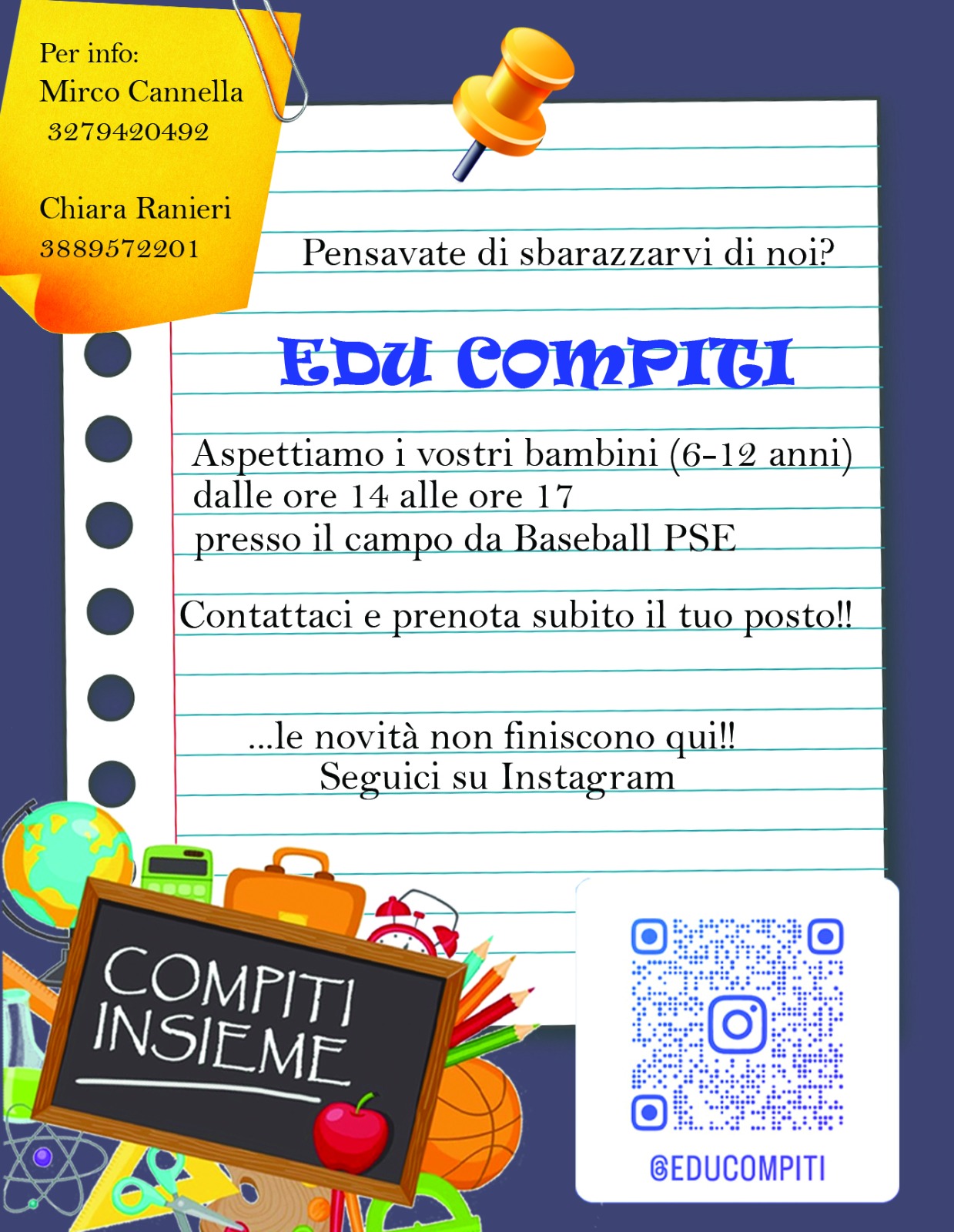 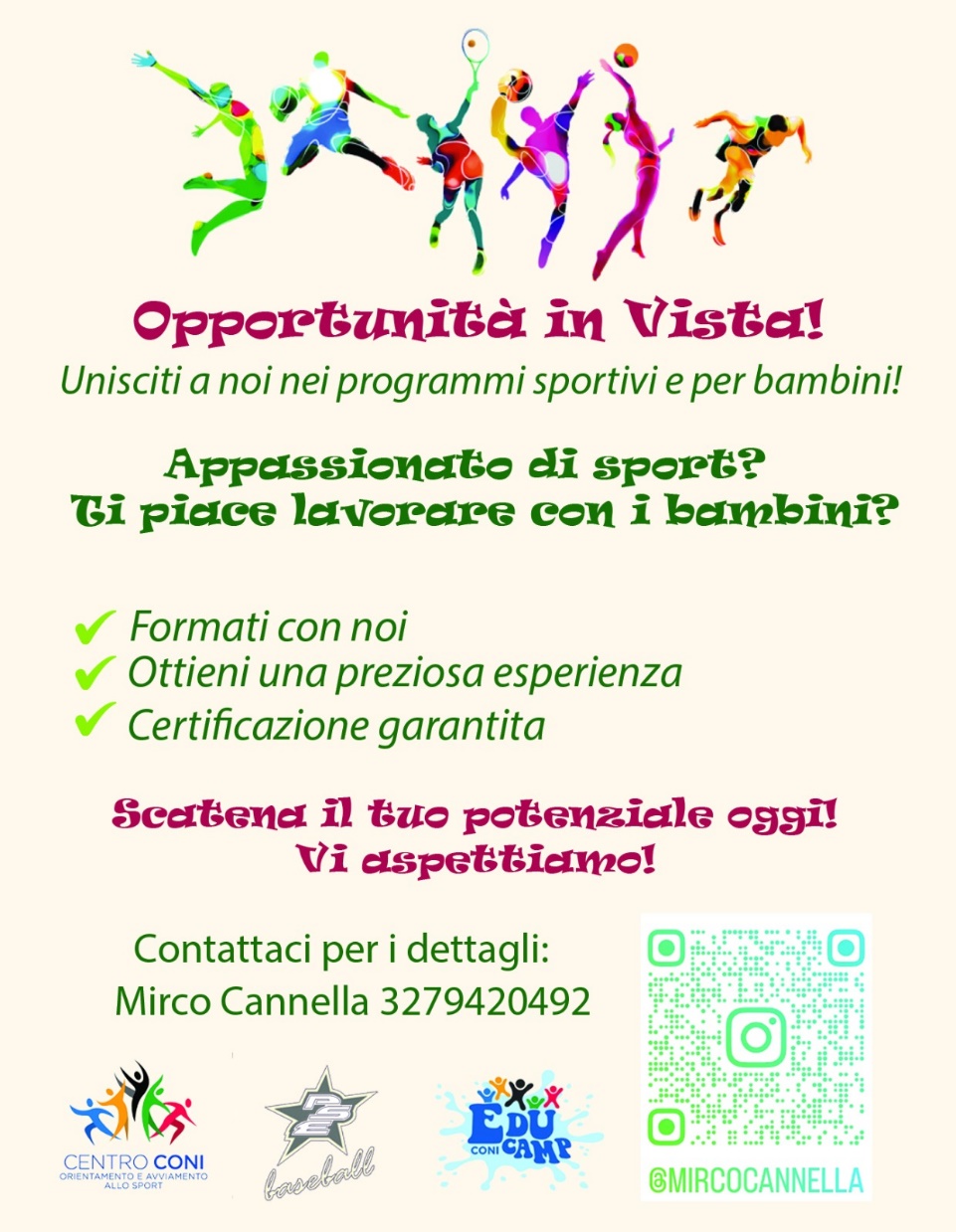 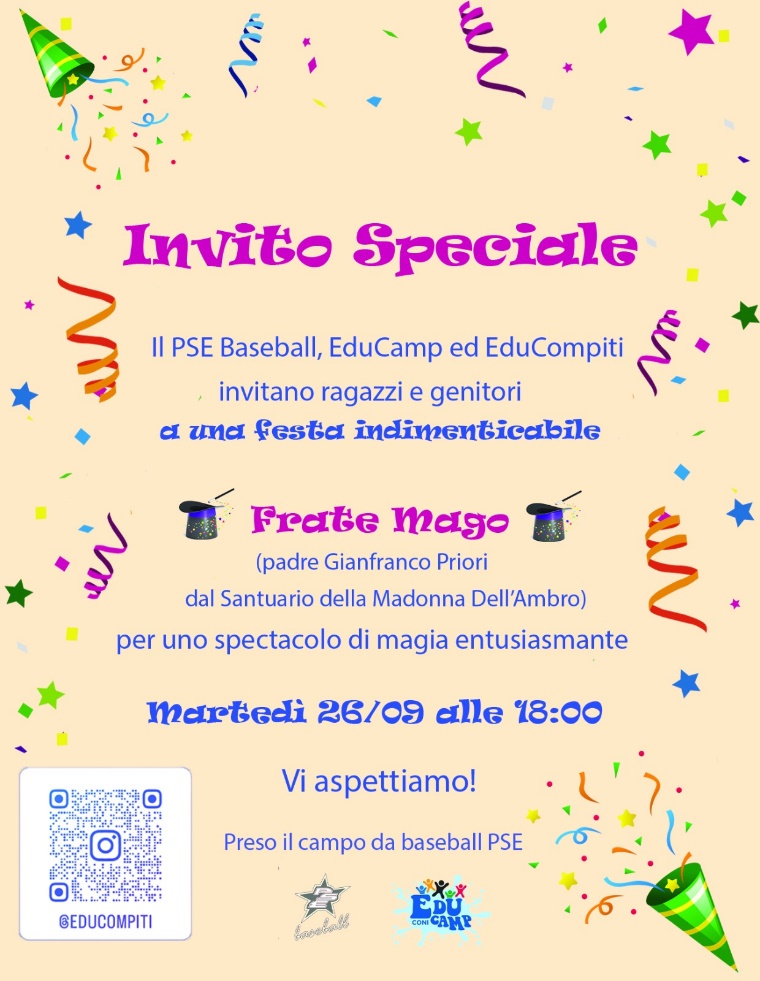 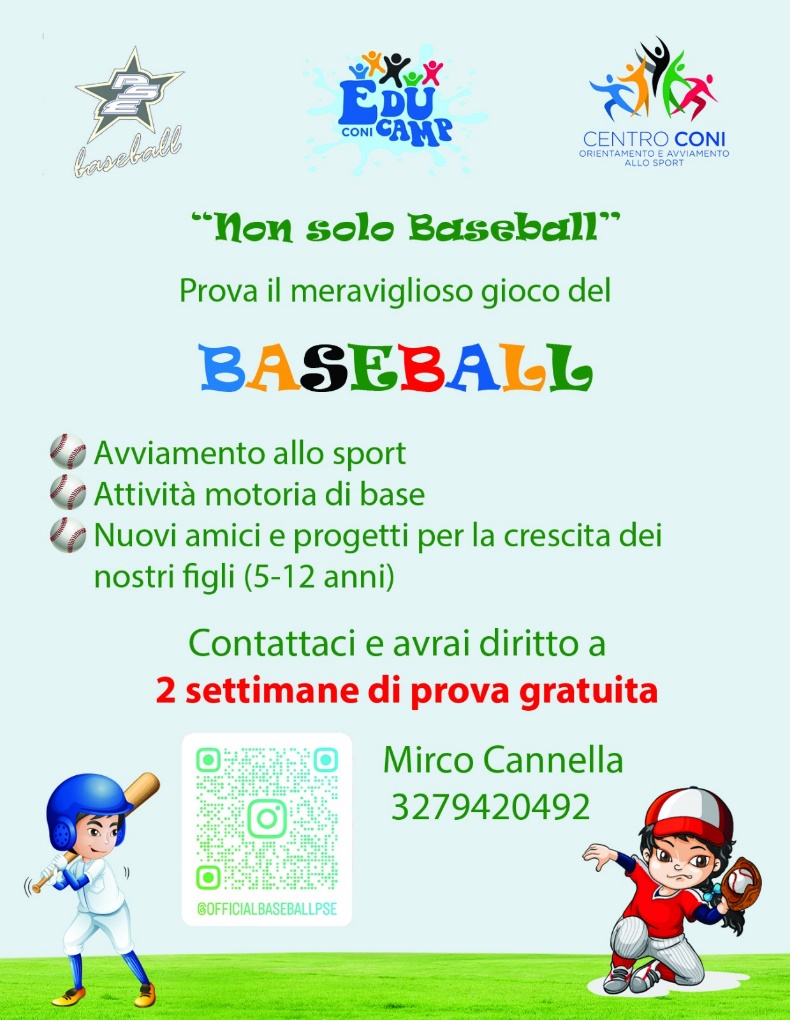 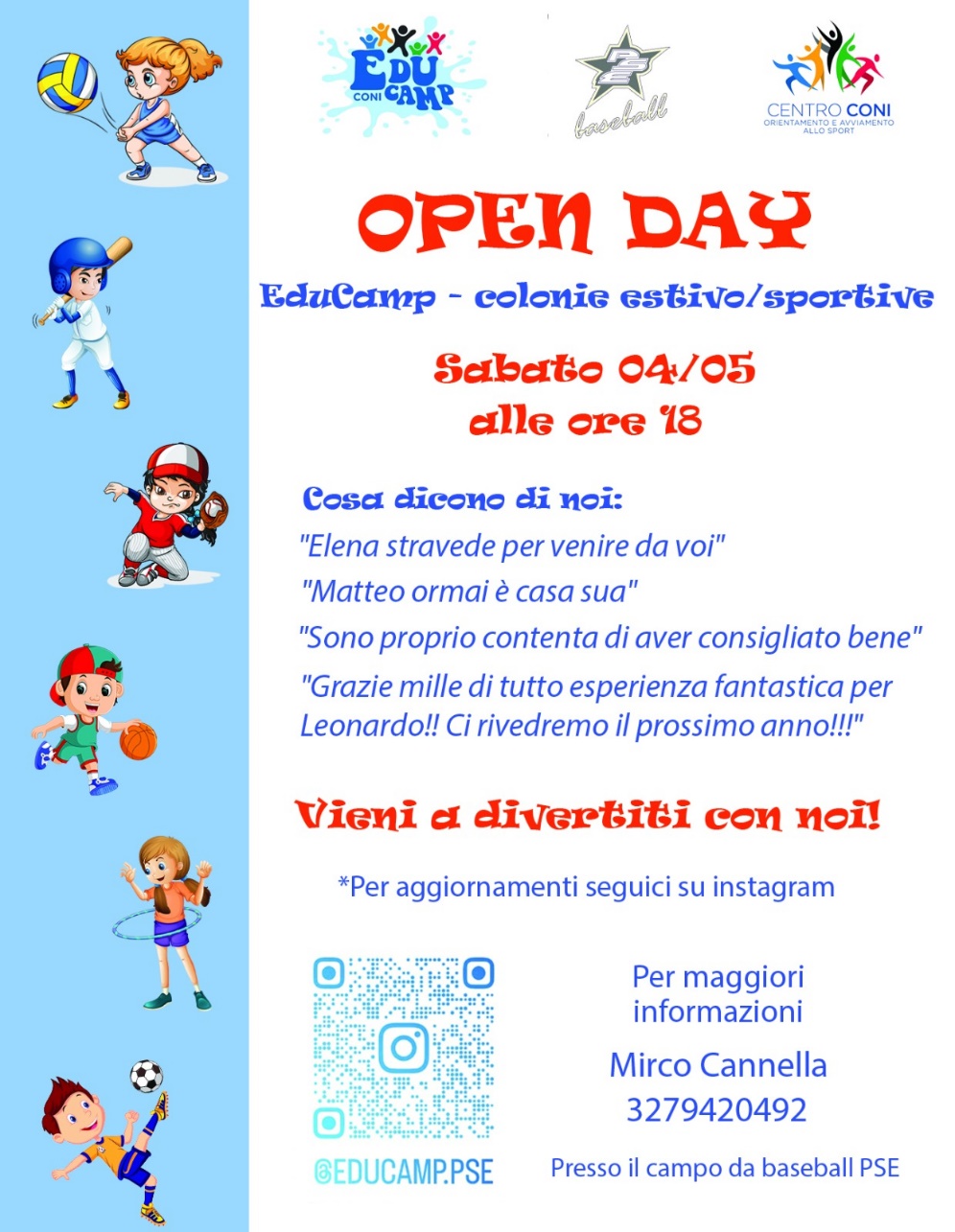 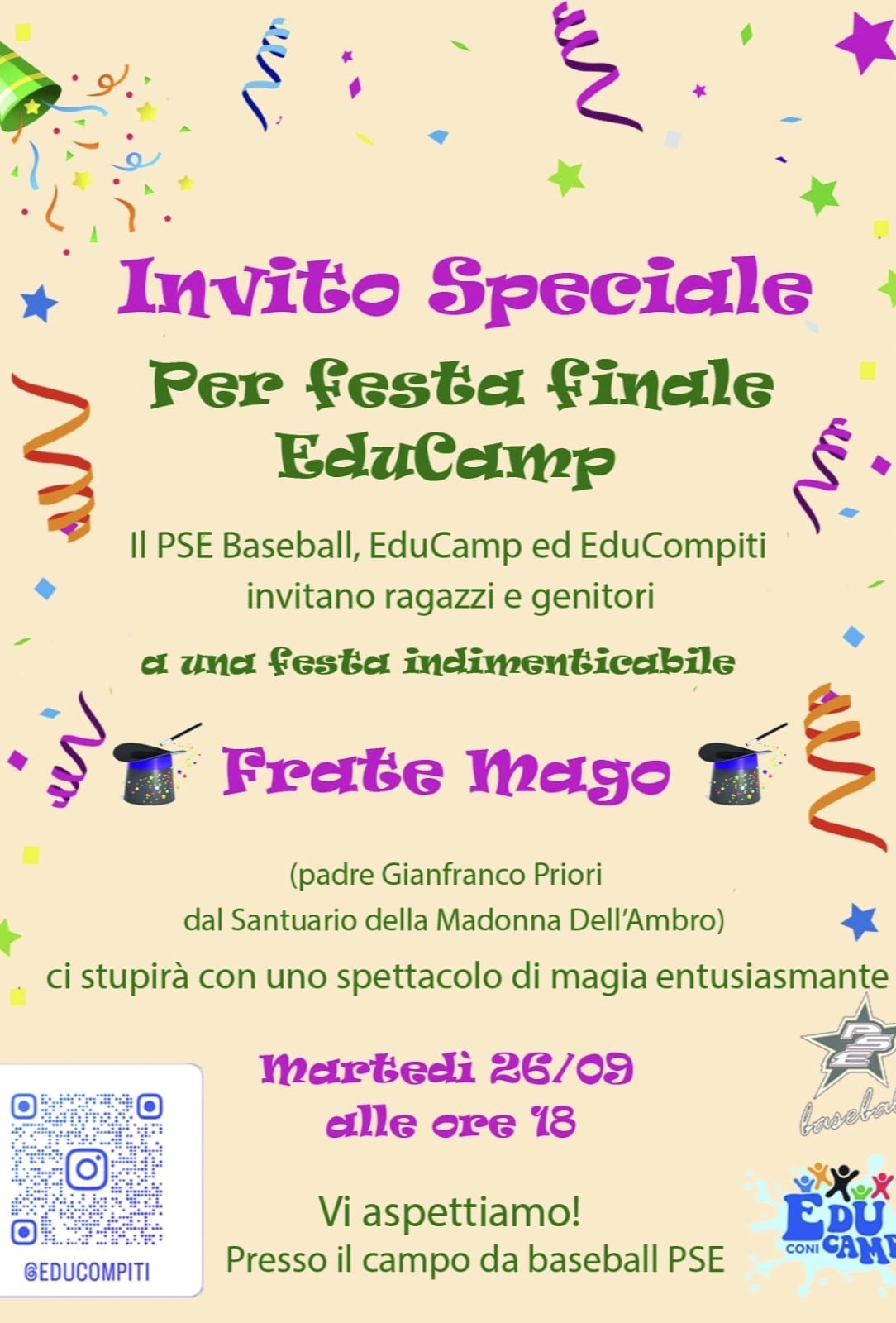 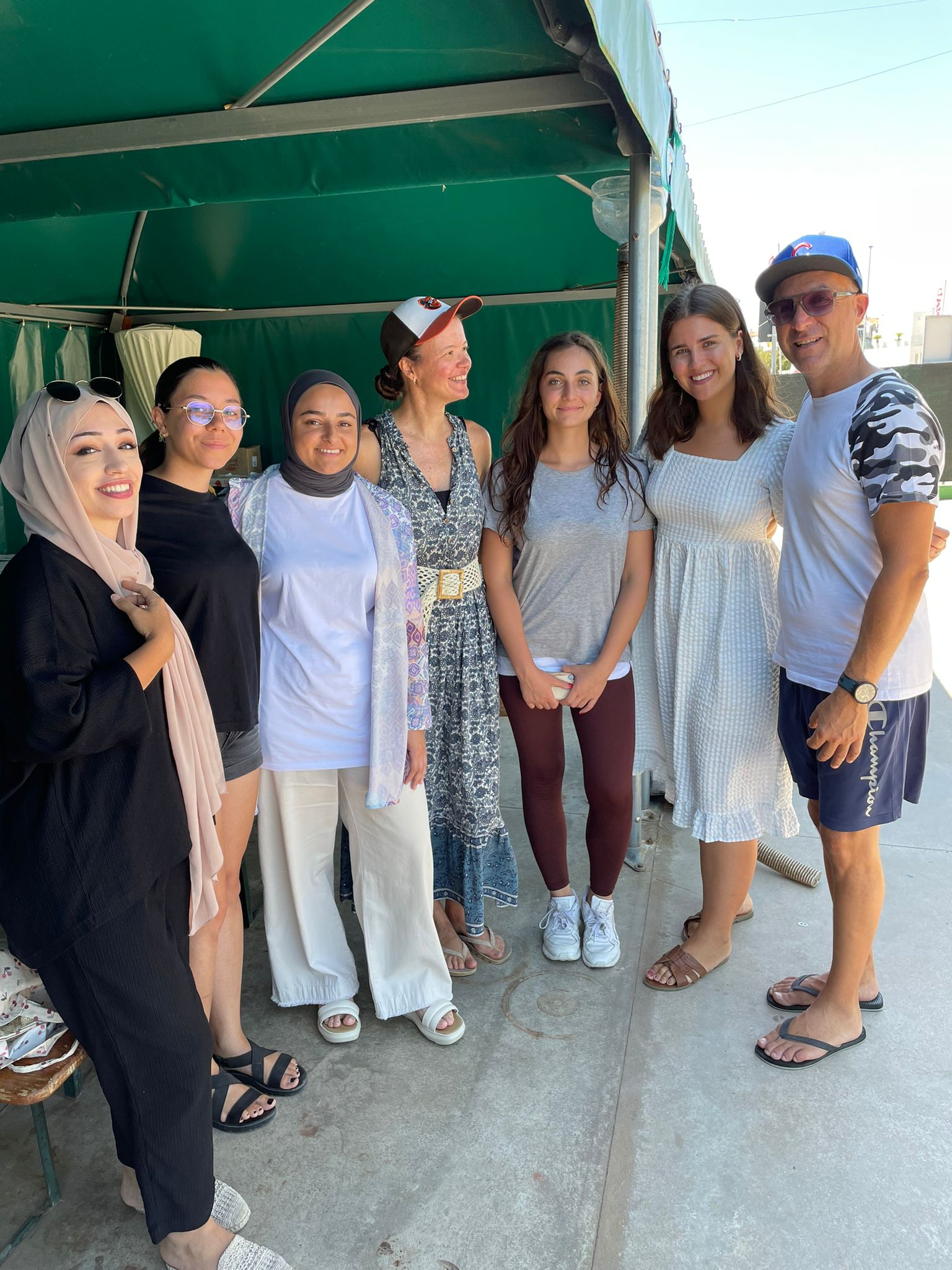 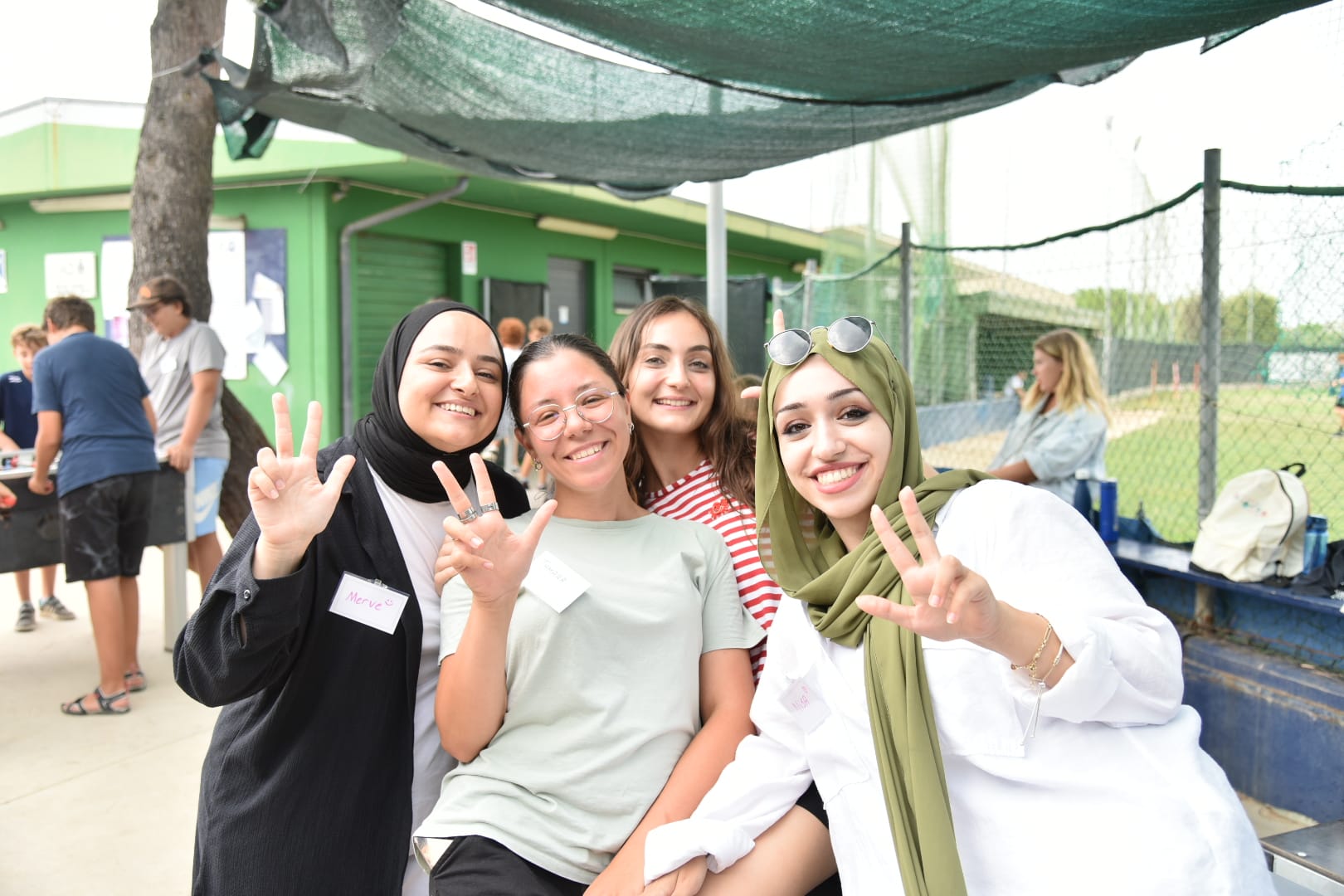 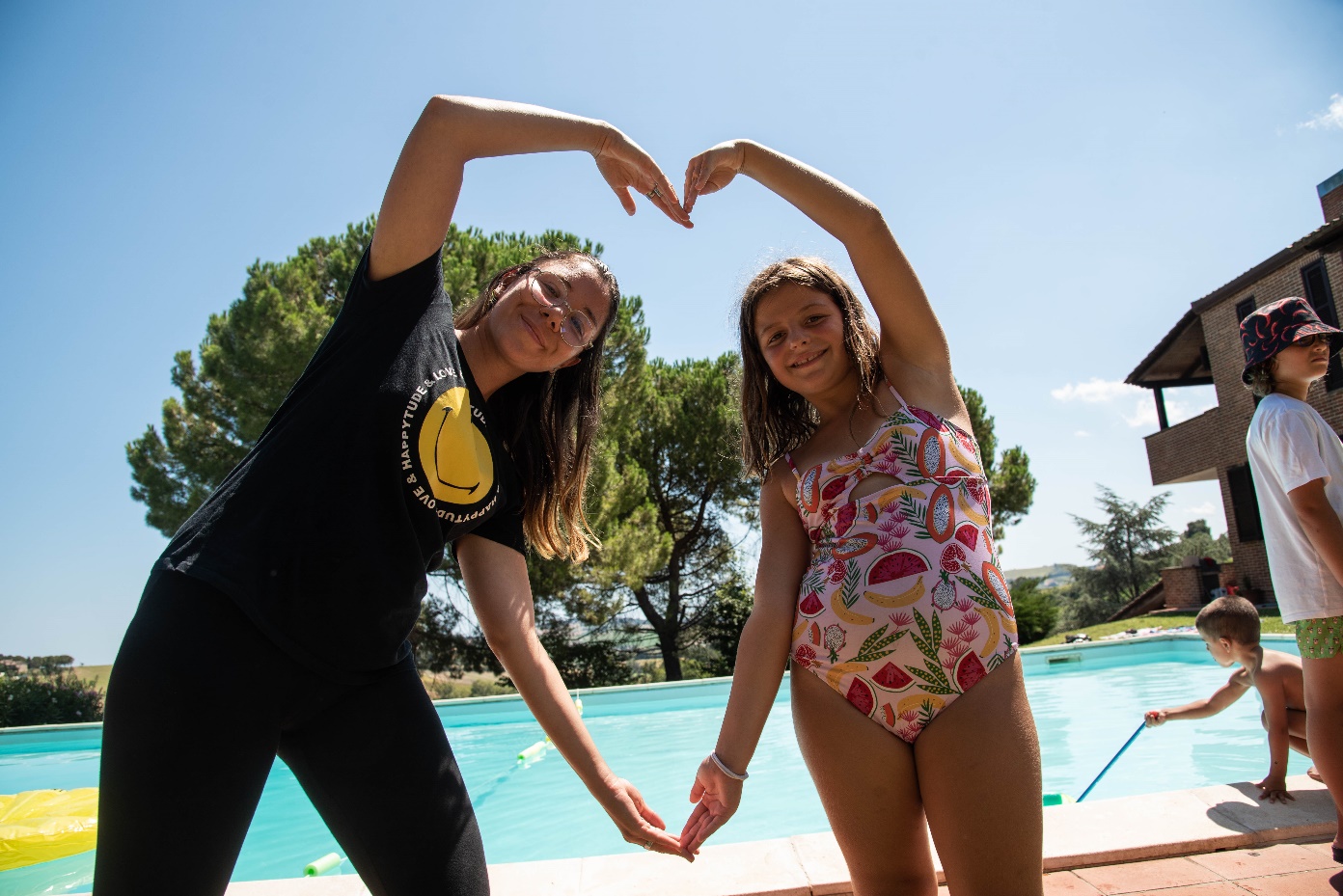 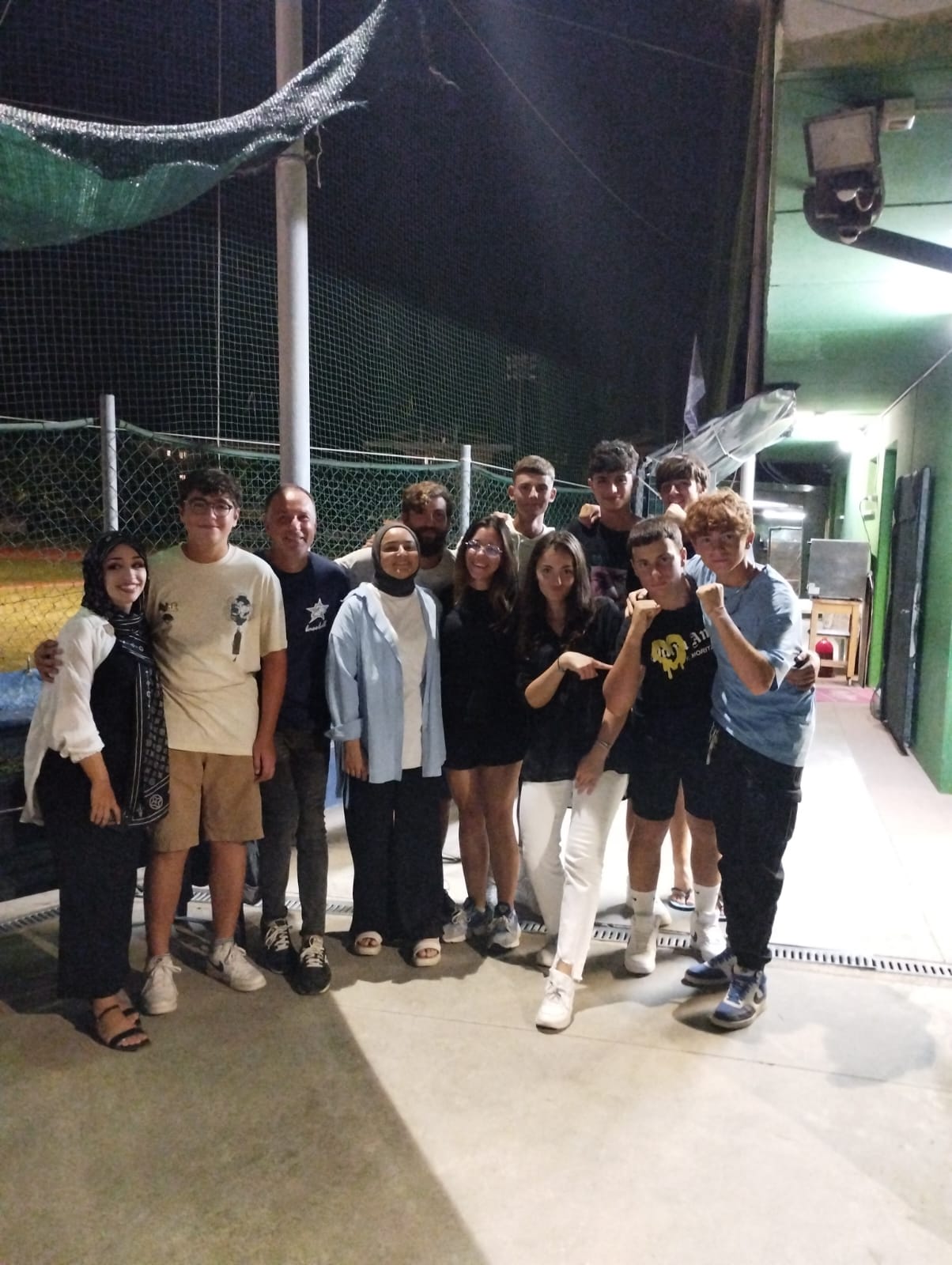 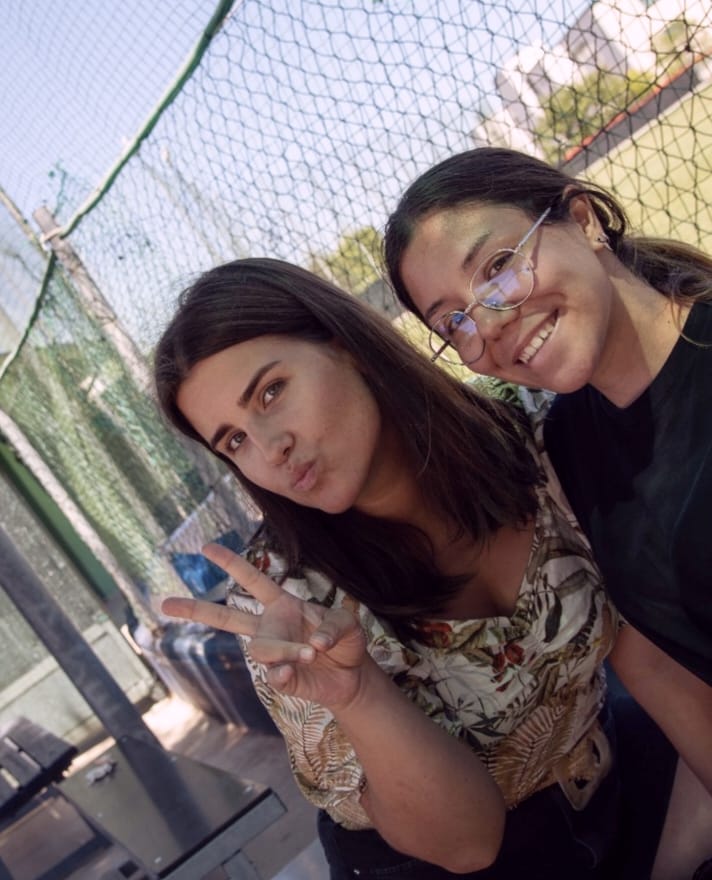 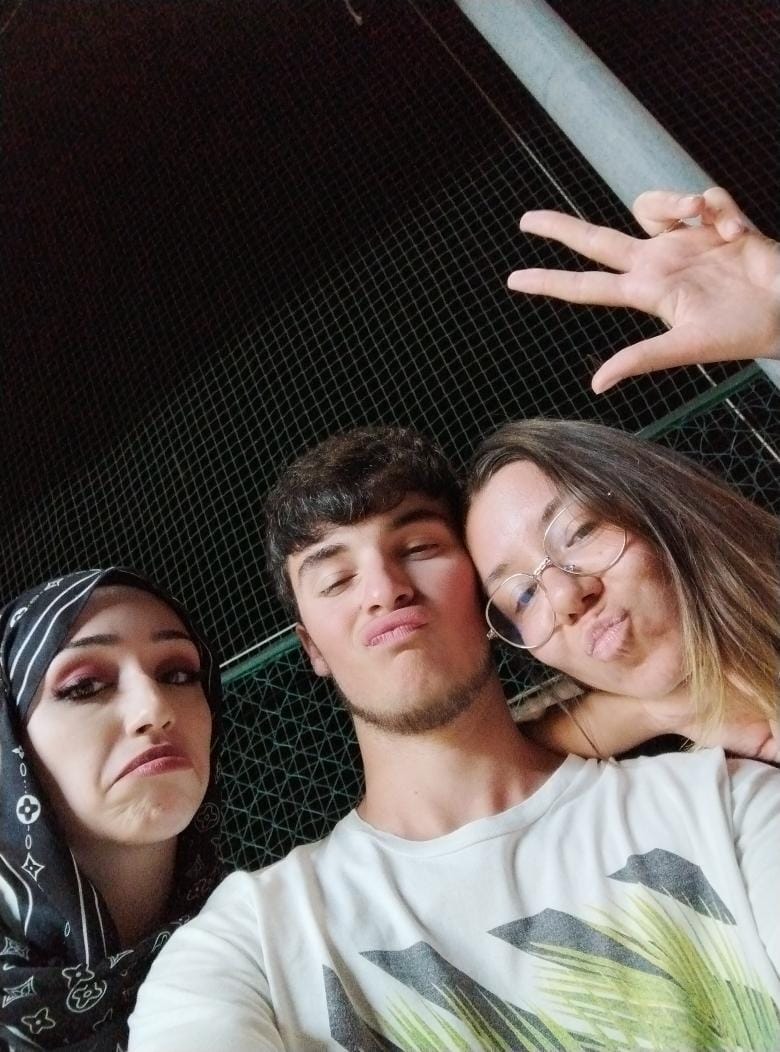 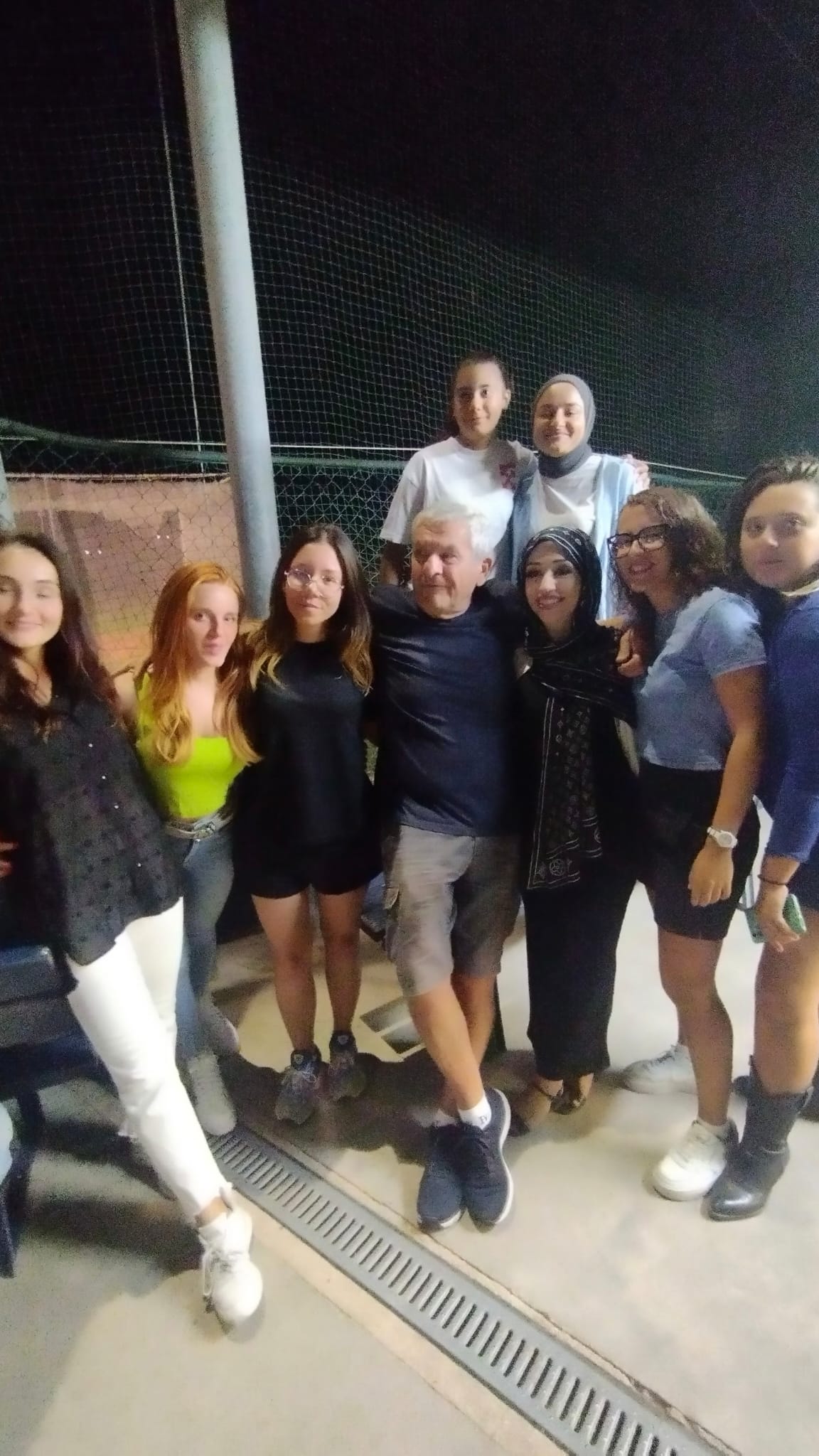